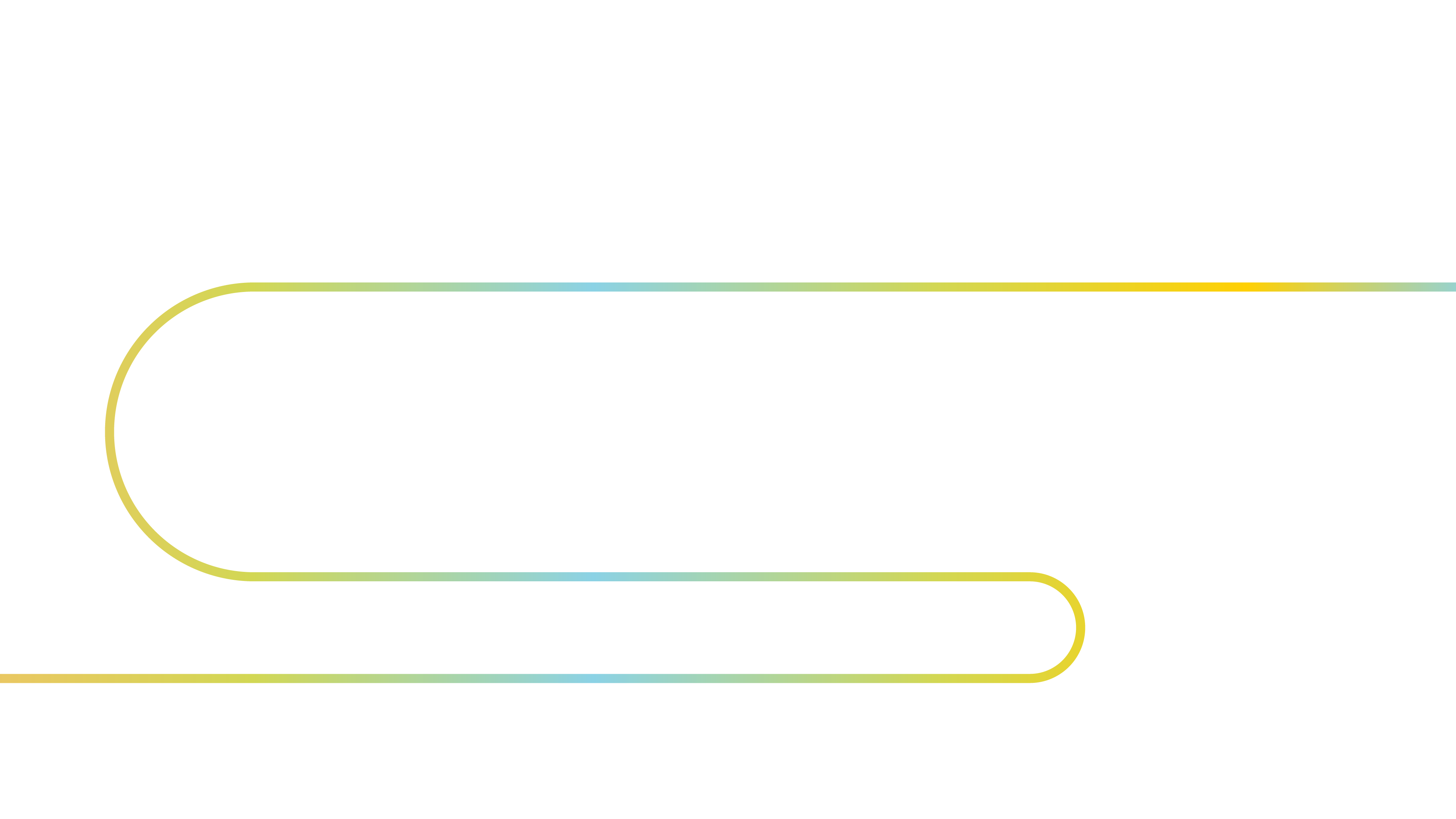 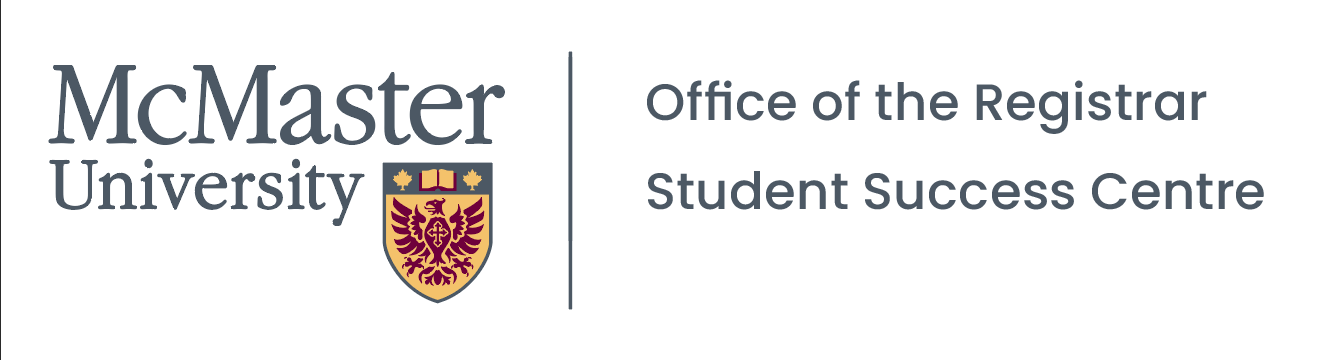 Smart Start
Paying for university
Thurs. June 20, 2024 – 7:00p.m. to 9:00p.m. EST
Sat. June 22, 2024 – 10:00a.m. to 12:00p.m. EST               Mon. June 24, 2024 – 9:30a.m. to 11:30a.m. EST
Supporting Departments
The Partners
McMaster Student Union (MSU)
Housing / Off-Campus Living
Meal Plan
Parking Services
Bookstore
The Student Success Centre (SSC)
The Office of the Registrar (RO)
Mac’s Money Centre (MMC)
Panelists
Liz Maguire – Trust Fund Administrator, Aid & Awards –HOST /  MODERATOR / STUDENT FINANCIALS
Victoria Scott – Administration Services Coordinator – MSU (McMaster Student Union) – SUPPLEMENTARY FEES
Declan Sweeney– VP Finance – MSU (McMaster Student Union) – SUPPLEMENTARY FEES
Ricki Wellstead– Student Loans & Award Officer– Aid & Awards (Bursary portfolio)  (RO) – OSAP/BURSARIES/SCHOLARSHIPS/WORK-STUDY
Adam Moniz-   Transition Program Coordinator – SSC - MAC 101
The Partners – (Student Resources - Workbook p13)
Main hub for student information and services
All academic
Financial 
Aid & Awards / applications / requirements
Access and Processes 
One-stop shop for student services
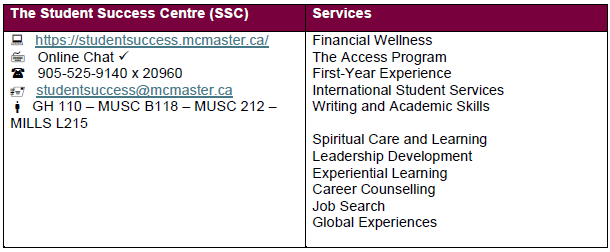 Our Student Service Professionals (SSPs) are always happy to help!
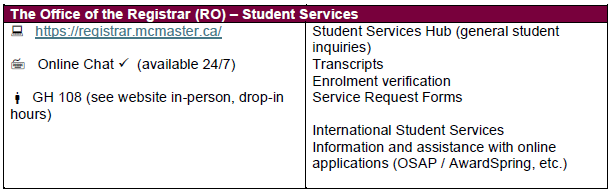 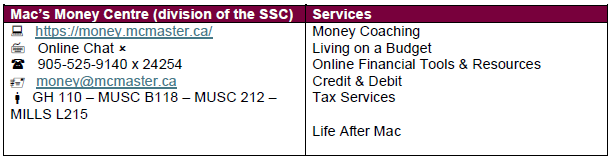 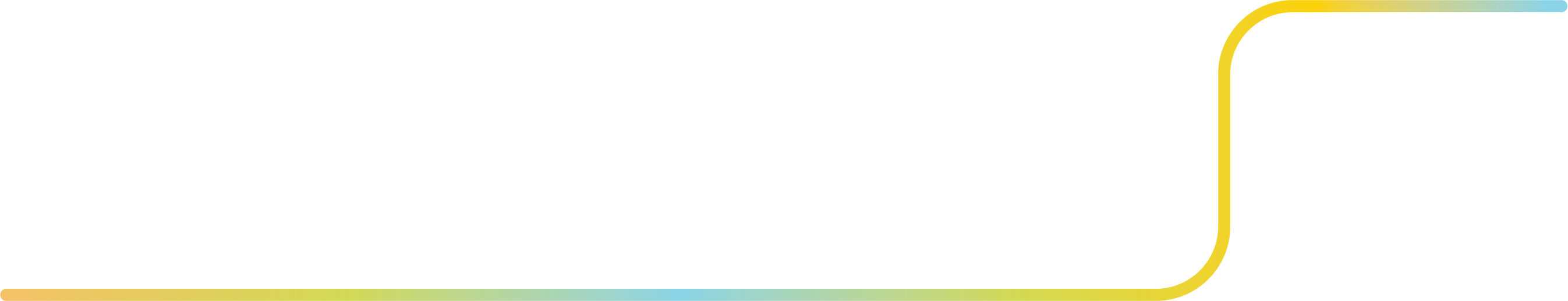 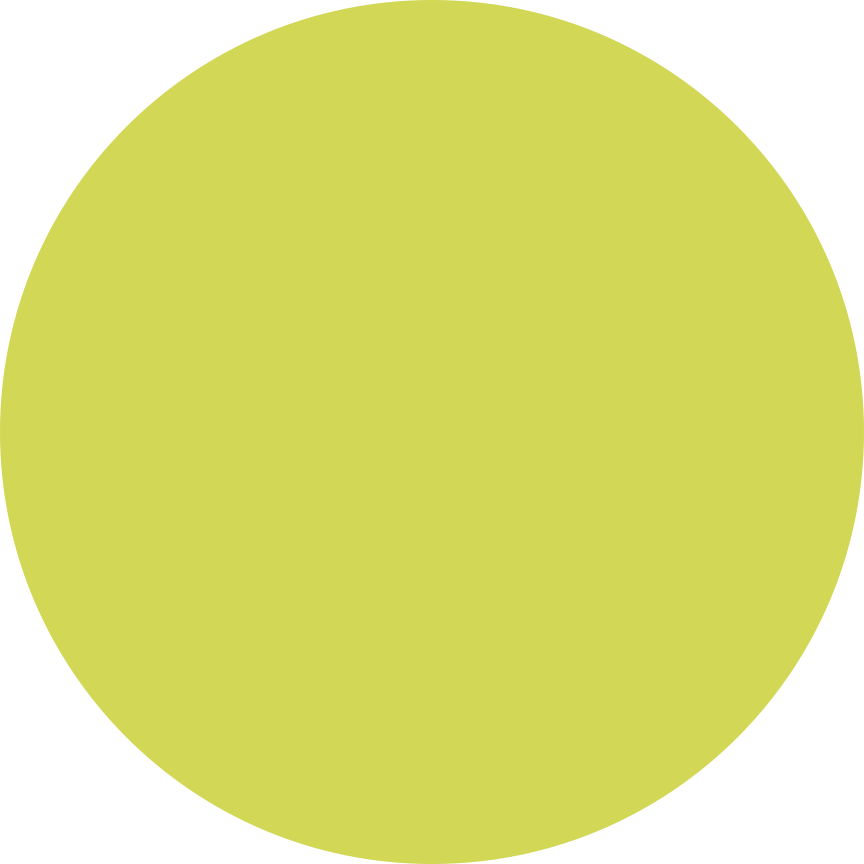 Smart Start Workbook 
& Resource Guide
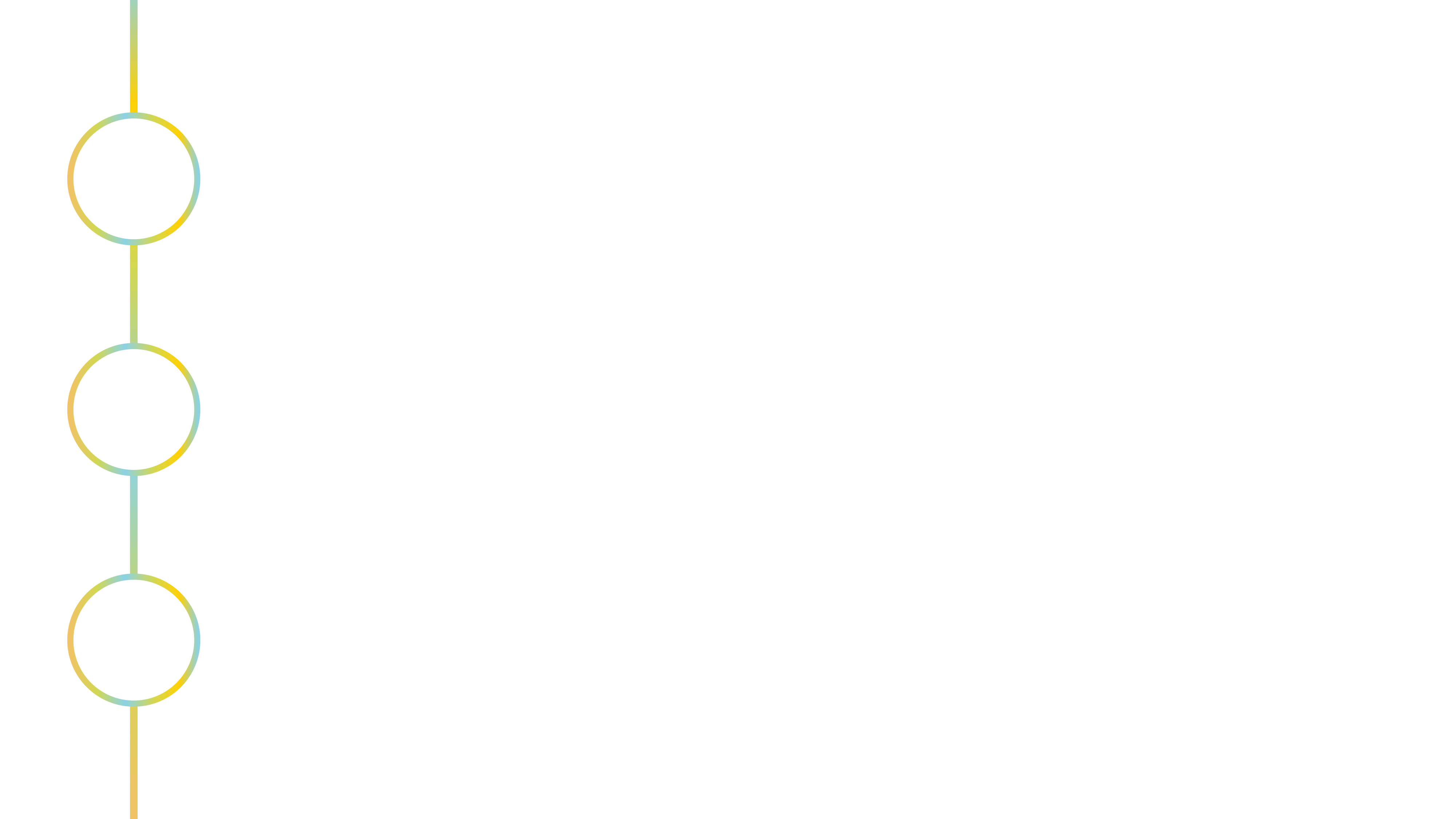 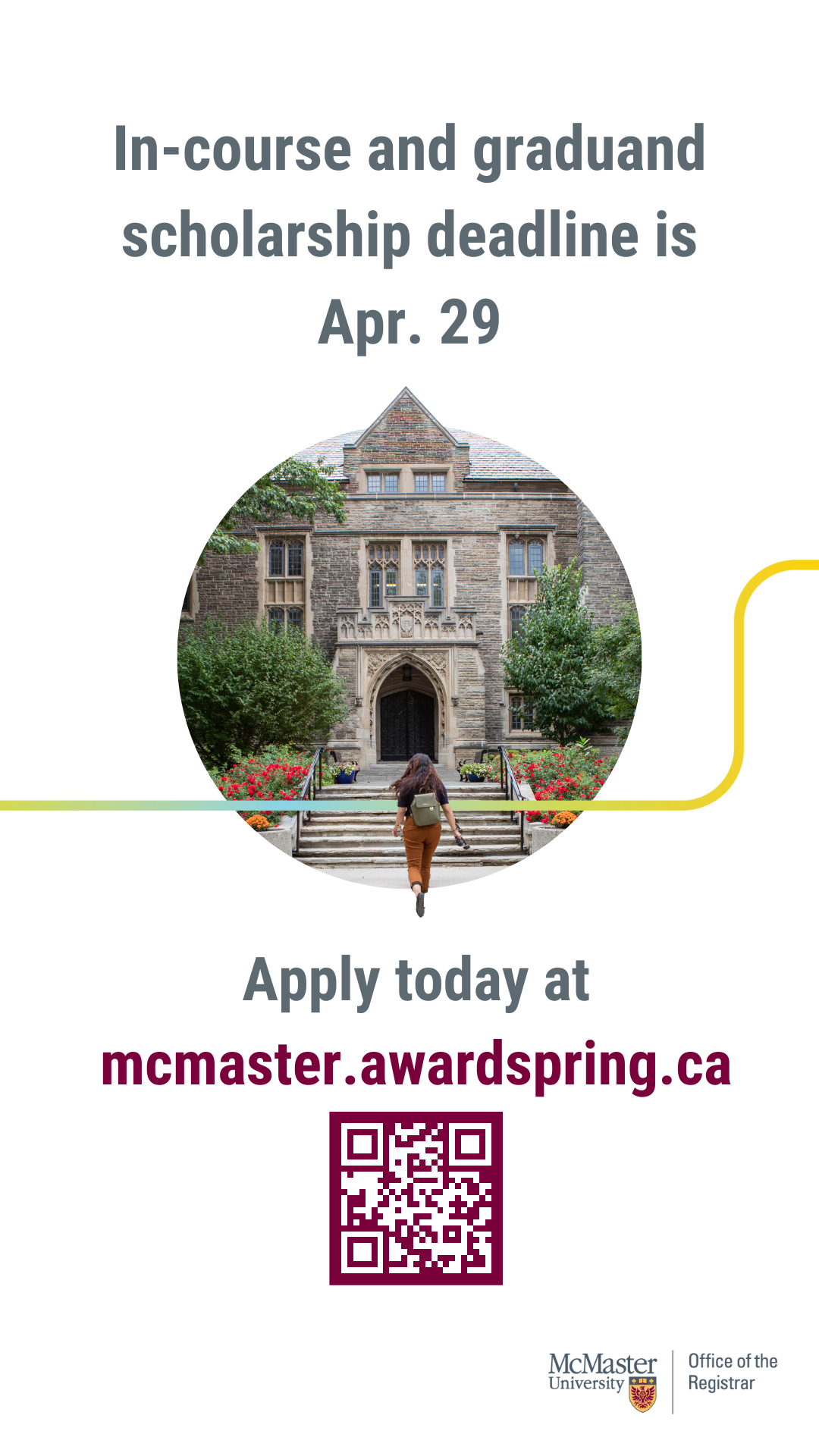 Link is in your email and in the chat.
Contact information
Enrolment & Financial Terms and Conditions
Explanations
Checklists
Budget worksheets
Dates and deadlines
Schedules
Links to websites and resources
Upcoming “don’t miss” info sessions /seminars
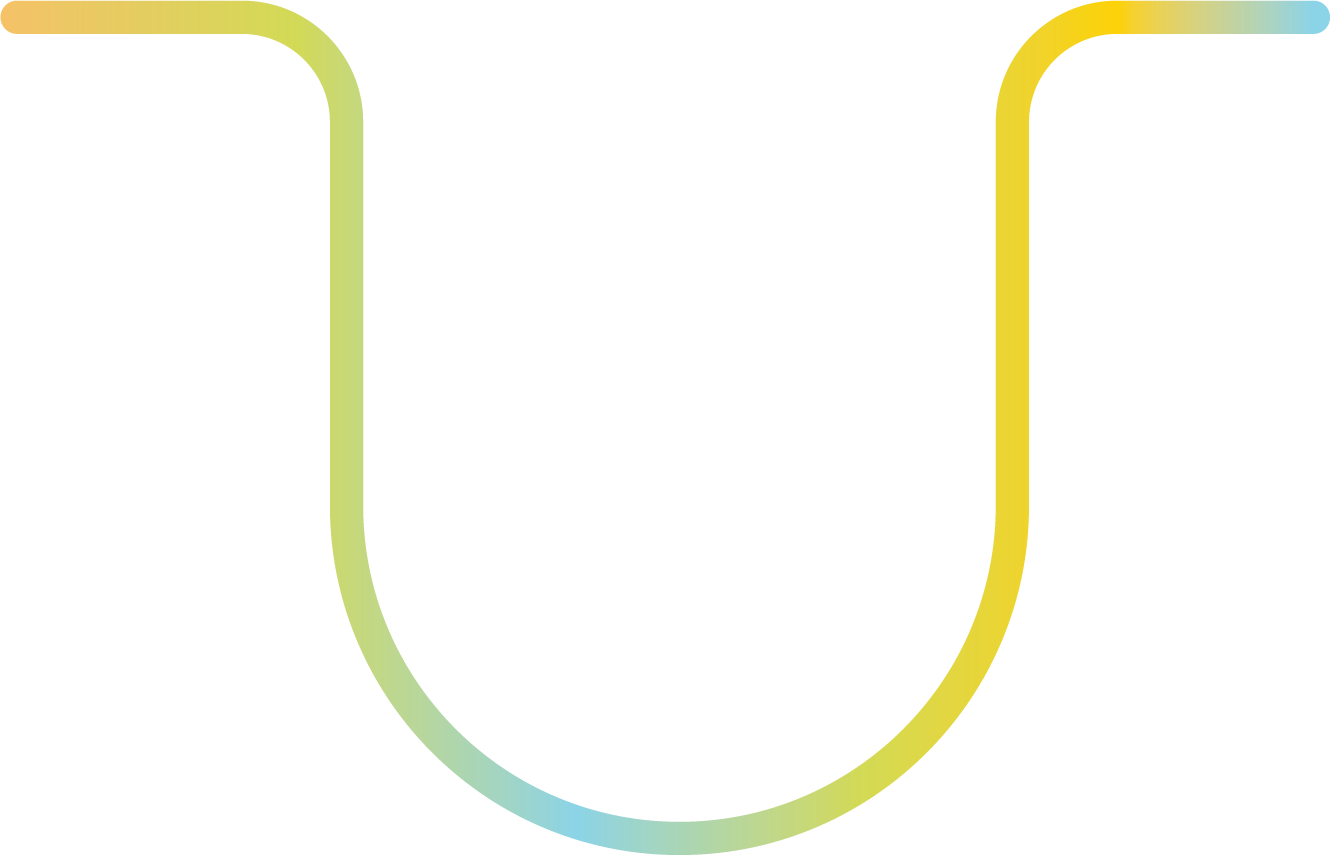 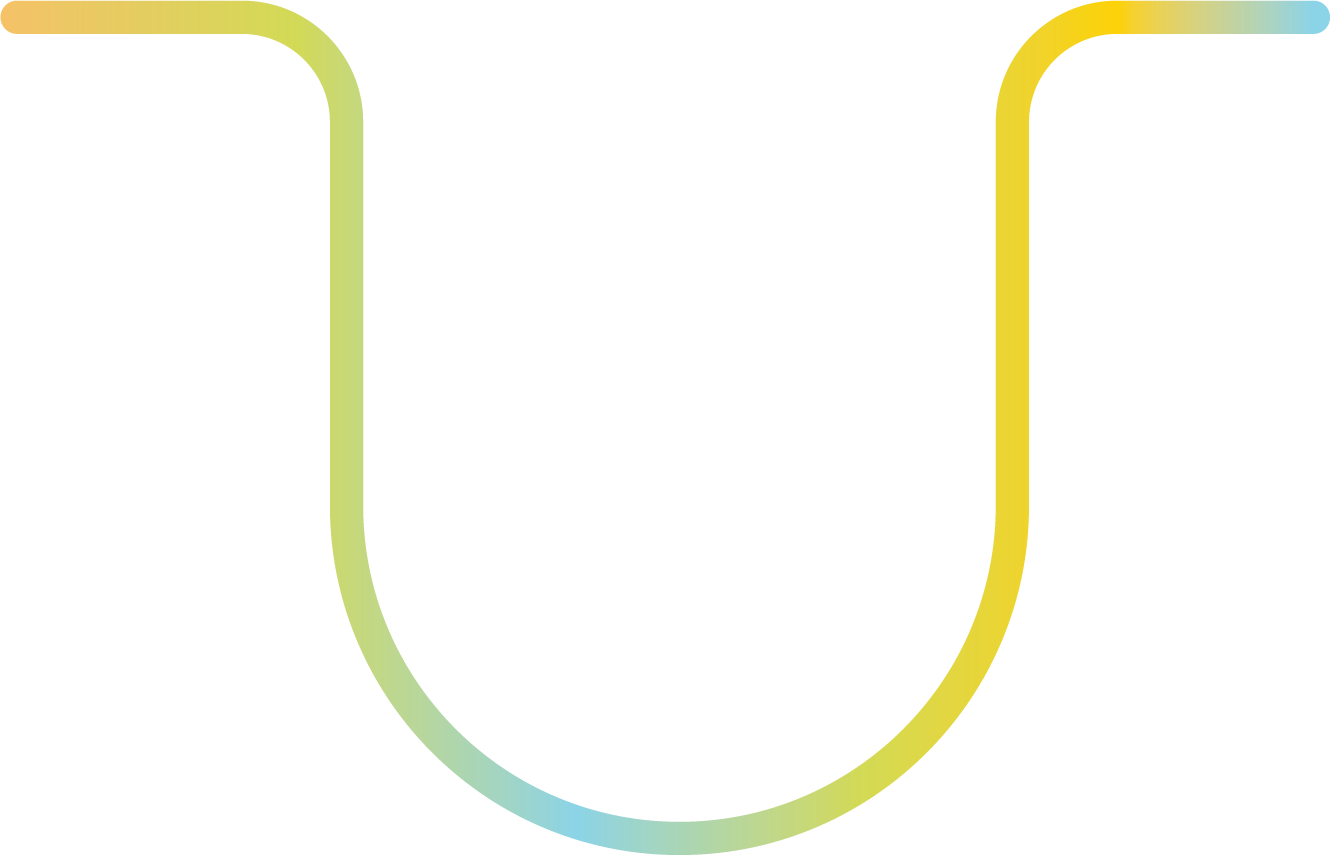 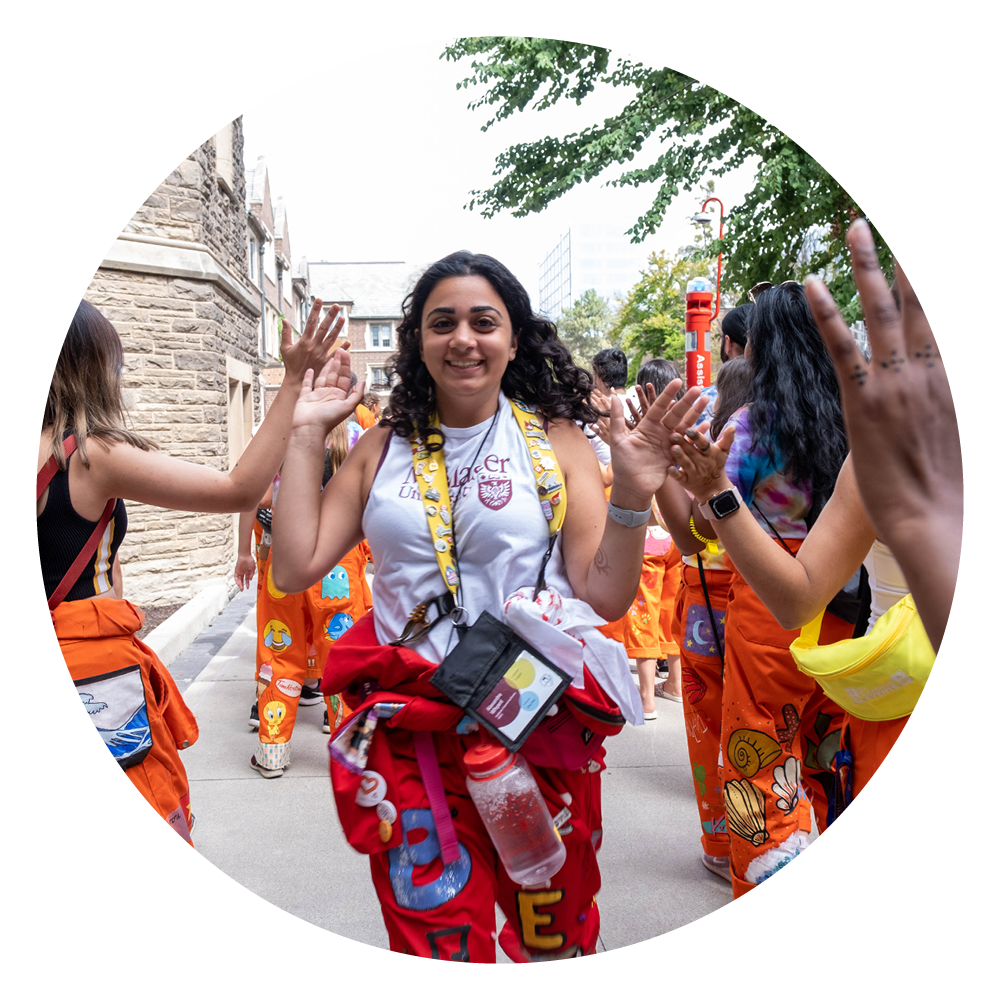 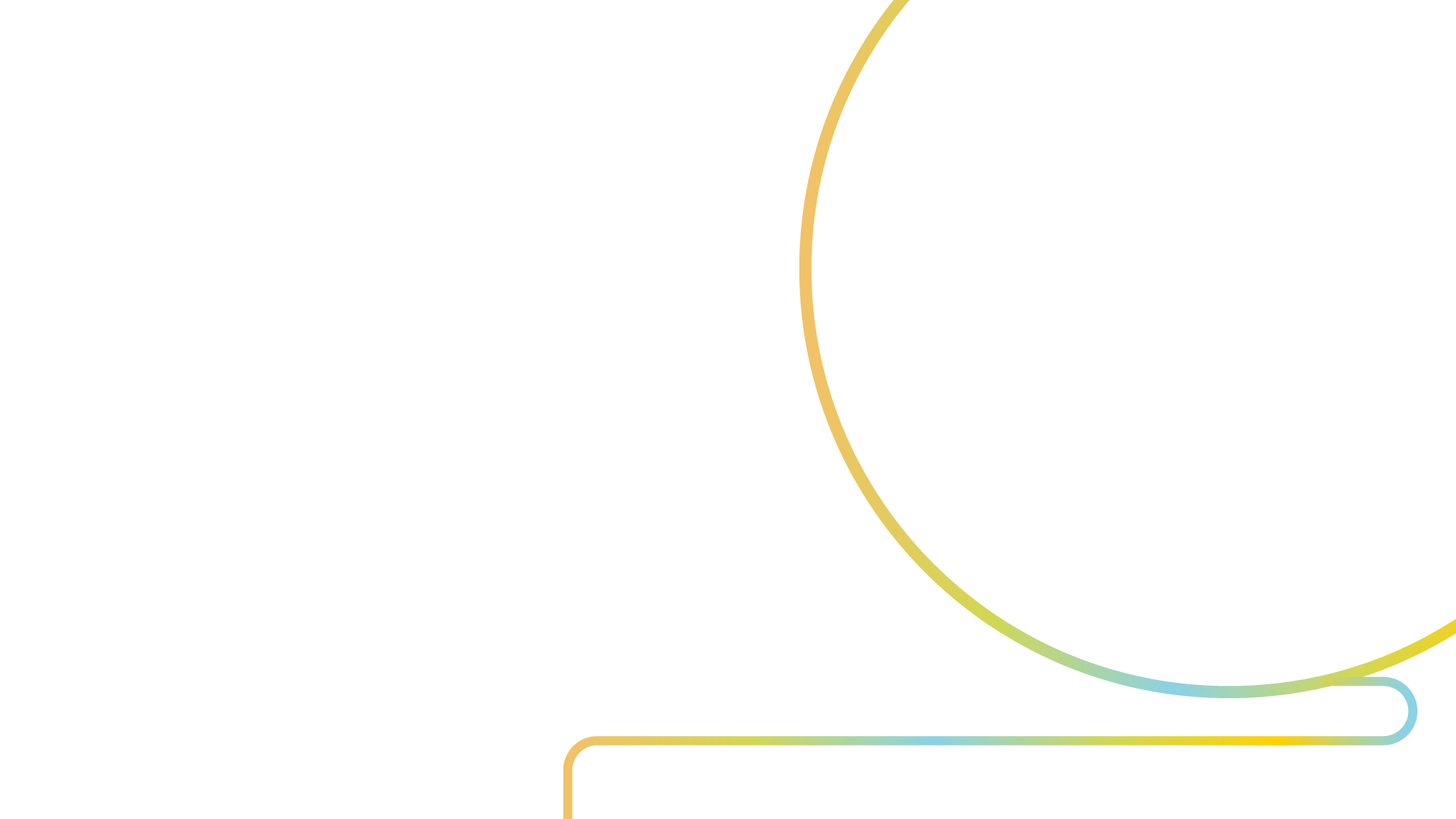 Agenda
New student overview
The summer finance checklist
Your Smart Start plan
Managing your student account
How to save money as a student
OSAP/scholarships/bursaries/work-study opportunities
Tips & helpful hints
Q&A
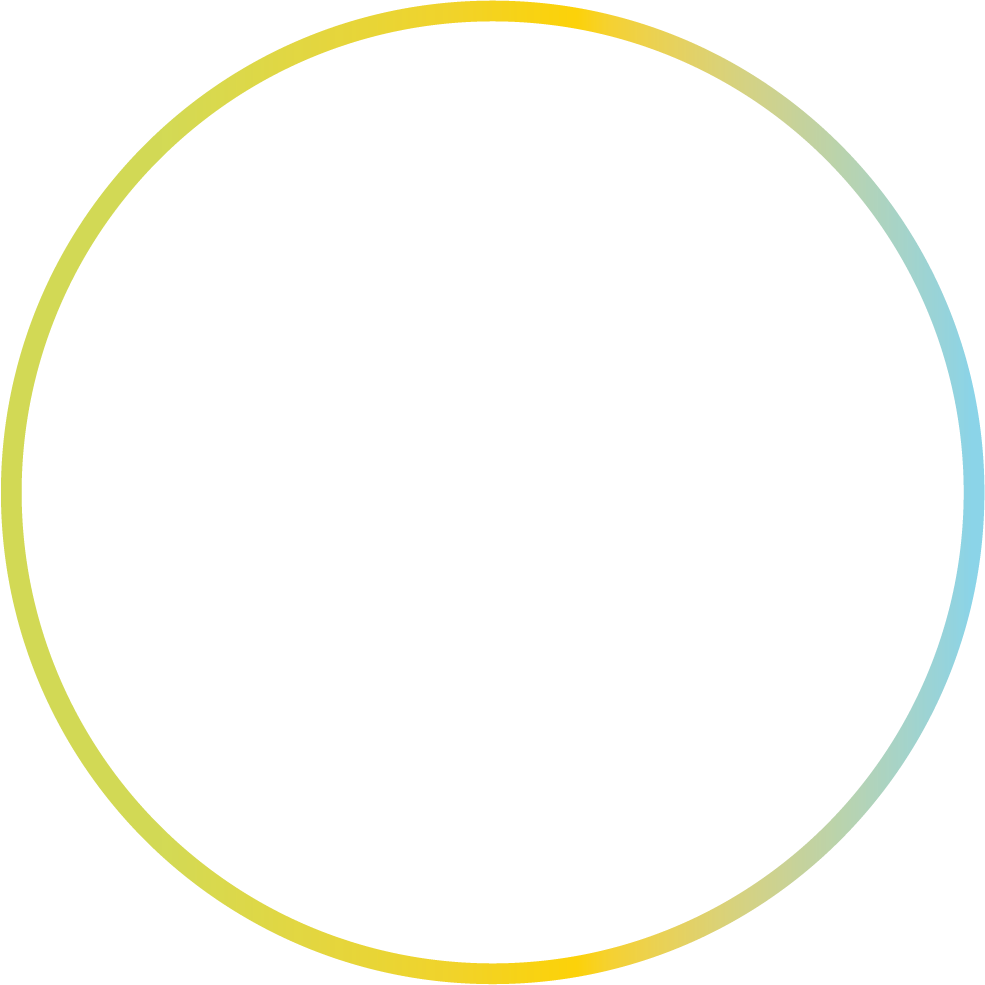 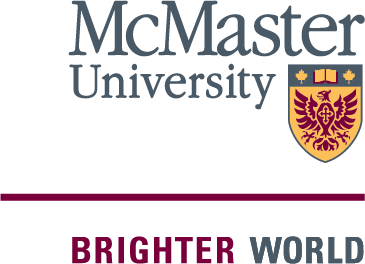 Lifeline
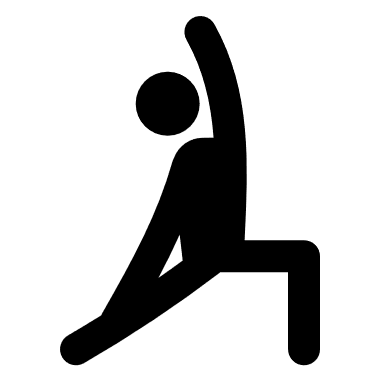 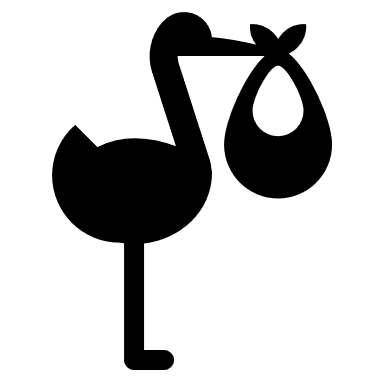 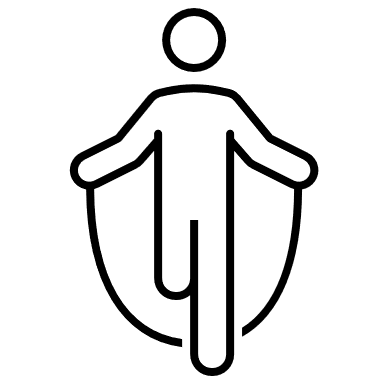 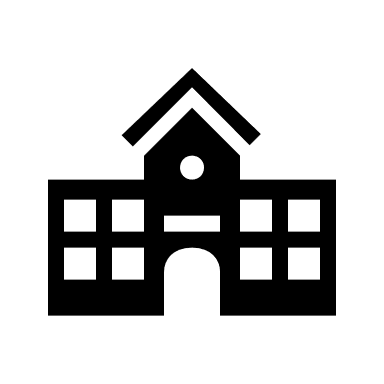 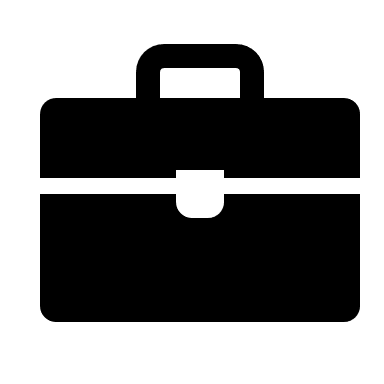 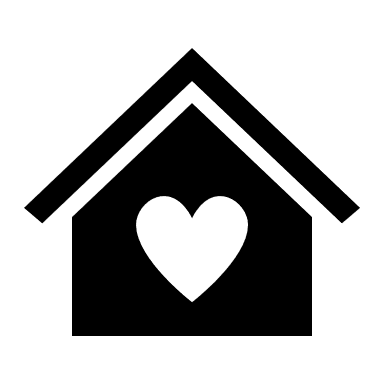 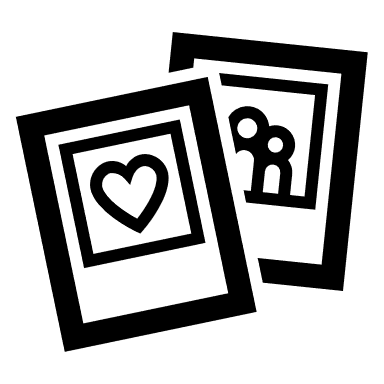 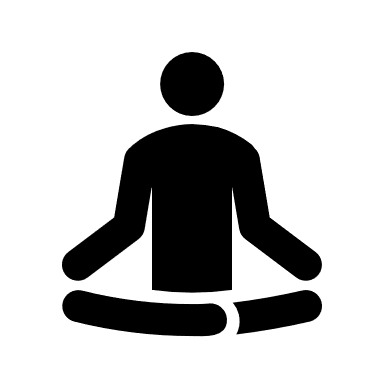 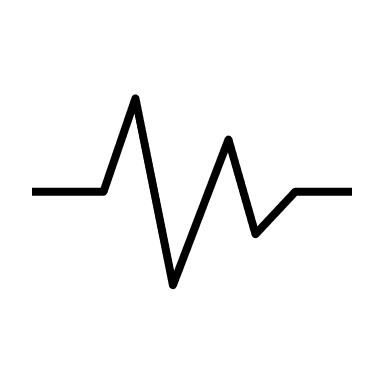 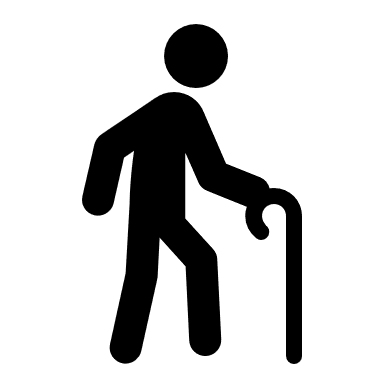 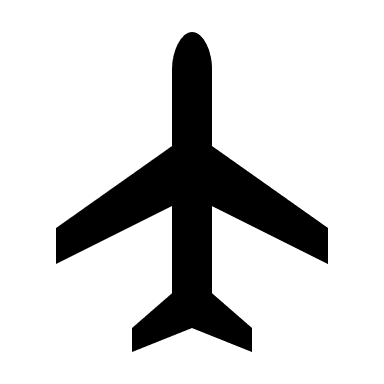 Your Mac undergrad years
Responsibility bridge
New role for parents/caregivers
Commitments
FIPPA
Misconceptions
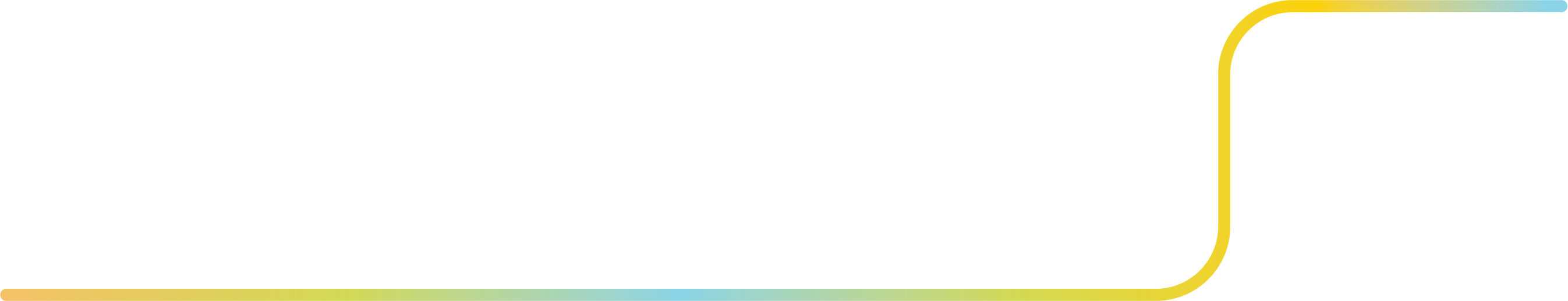 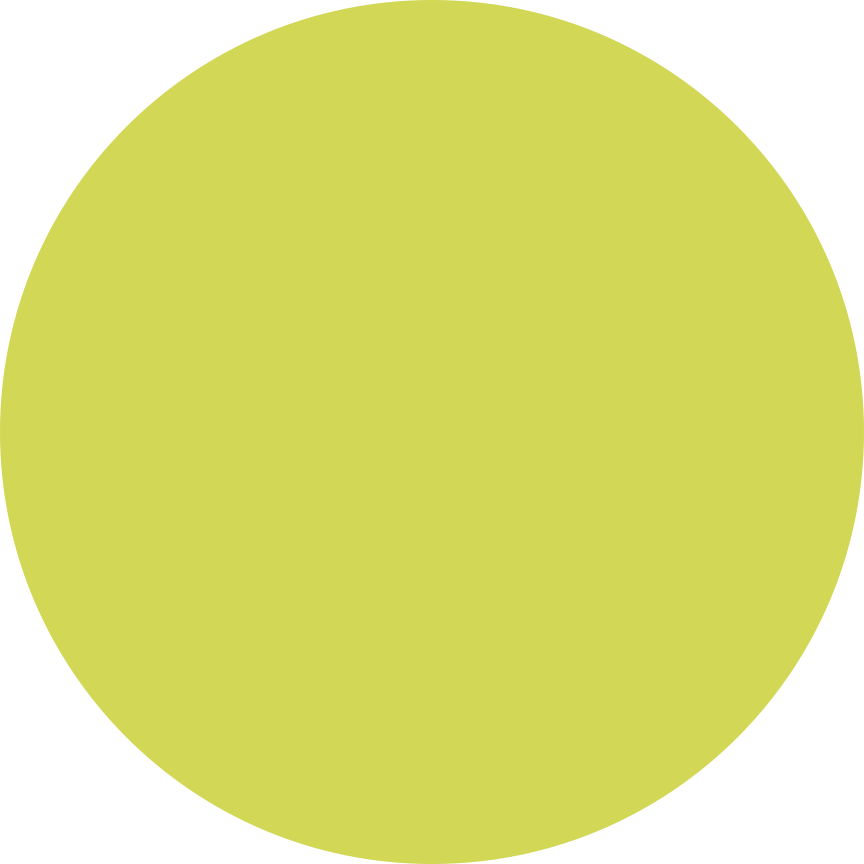 Summer Checklist
(every summer)
Complete your OSAP app by June 30th
 Enrol during your enrolment appointment
 Aggressively set aside $ from summer job
 Talk to your parents/caregivers about:
 Their plan to contribute
 Your R.E.S.P. (Registered Education Savings Plan)
 Any scholarships from their workplaces
 If you’re covered under their health and/or dental insurance plan (until when?)
Complete the General App in AwardSpring 
      (August)
 Apply for external scholarships
 Consider working part-time during school-apply
 Watch for sales on personal items/school supplies 
 Start putting your budget down on paper
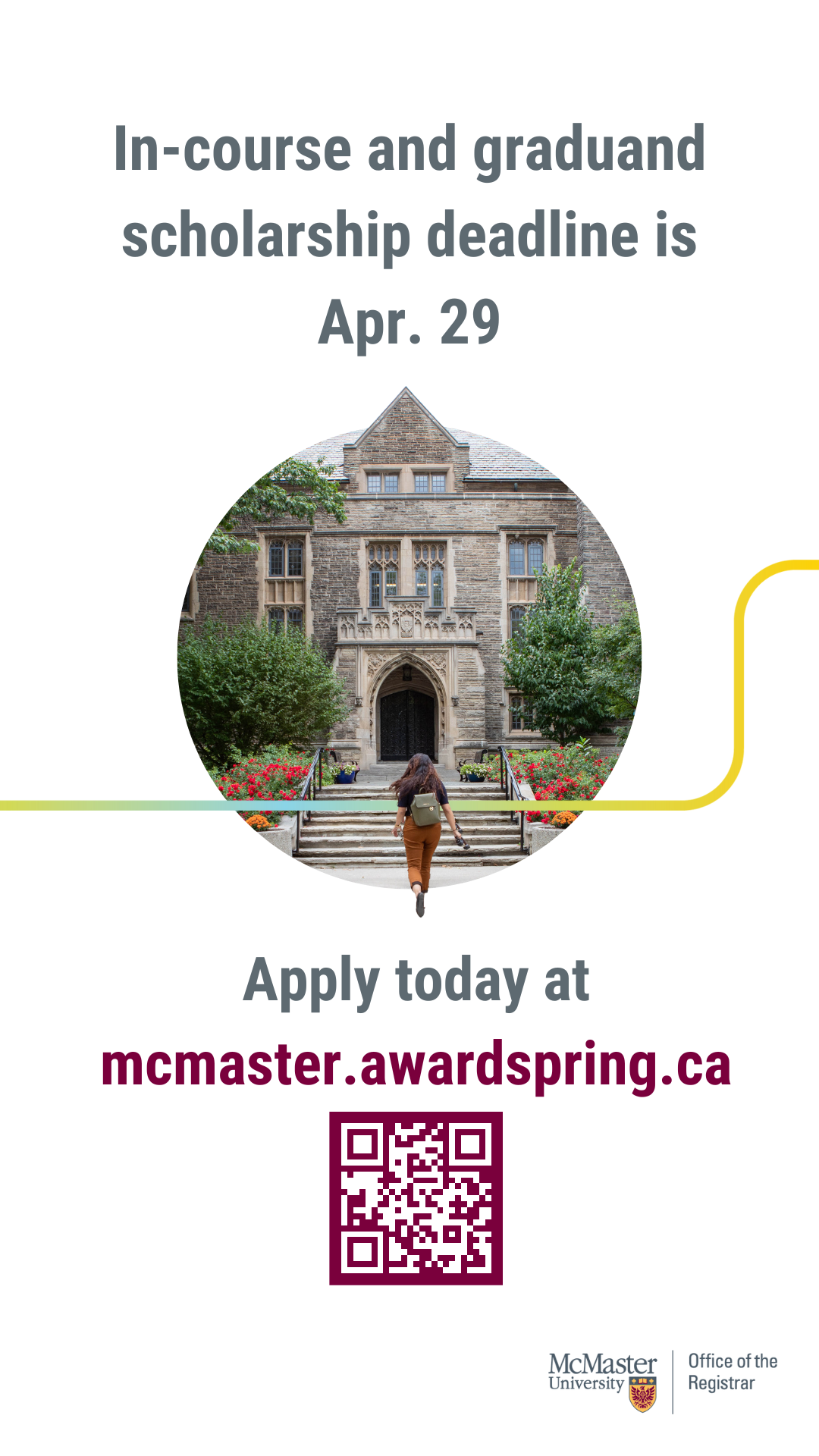 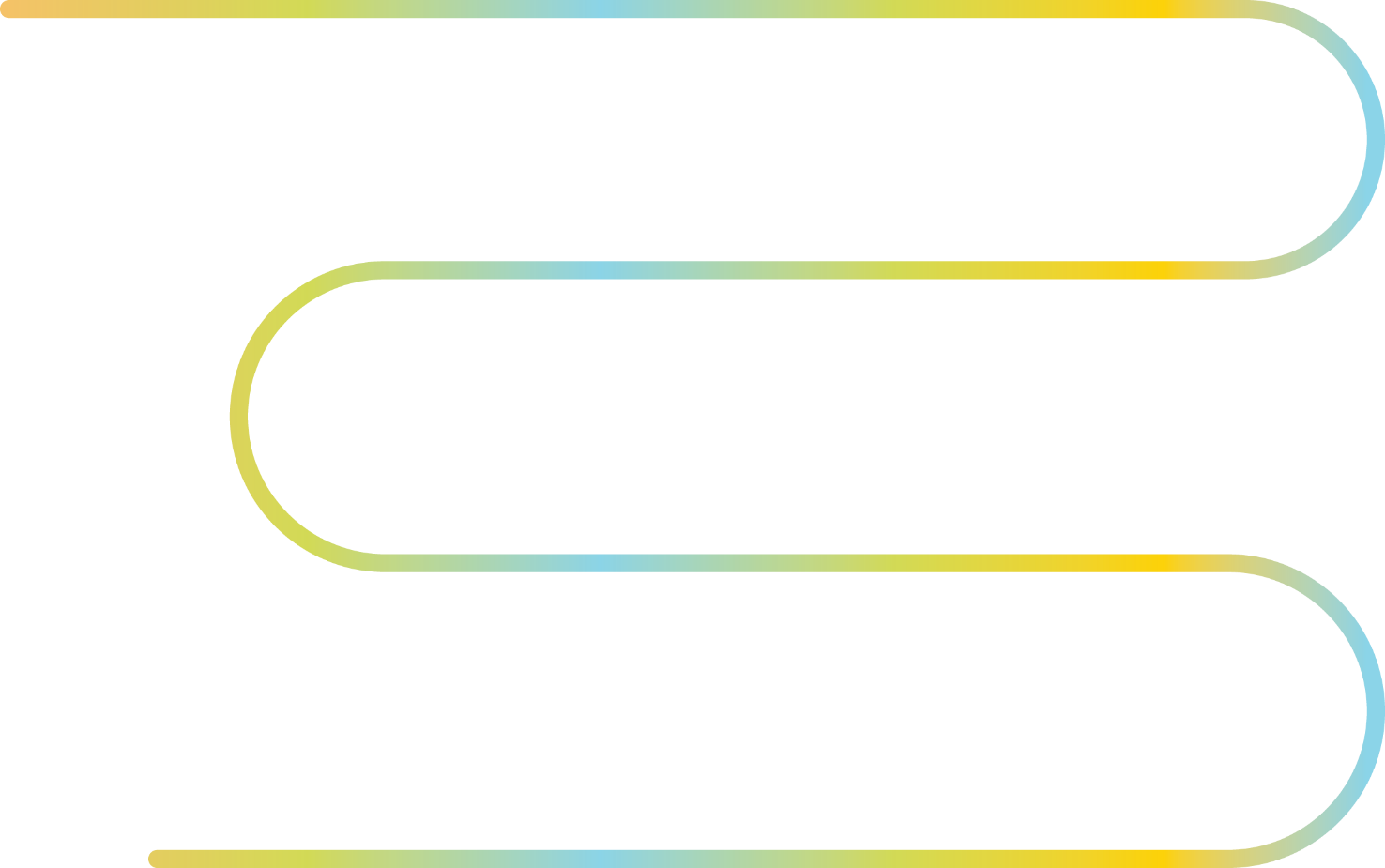 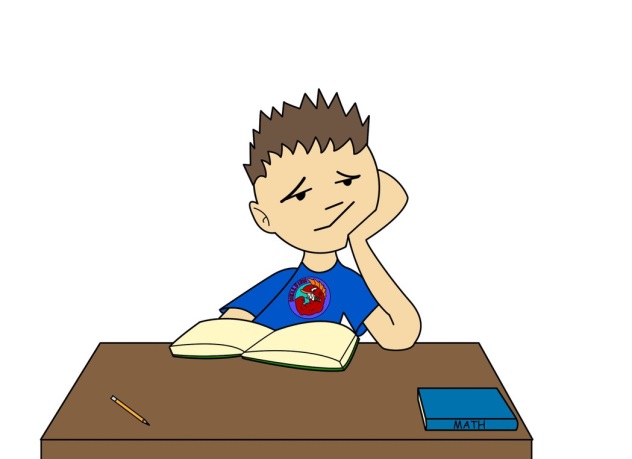 Meet Khaled…
He’s a first-year Commerce student
He has $2,000 in the bank from a summer job
His dad promised $3,000
He’s applied to OSAP
He applied for residence
Got a laptop from his friend for $300
He looked over the list of classes
He’s very excited and feels he is ready!
Khaled’s plan…
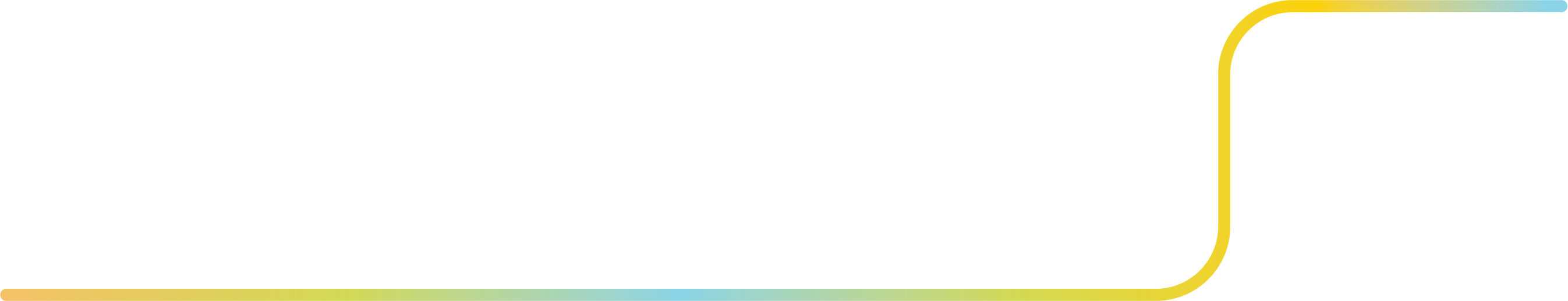 $5,000 + a laptop. OSAP will cover the rest, right?
His school costs only are estimated at:  $27,764.41
His OSAP was assessed at: $12,000 
Whoops!  Now he must find the difference…
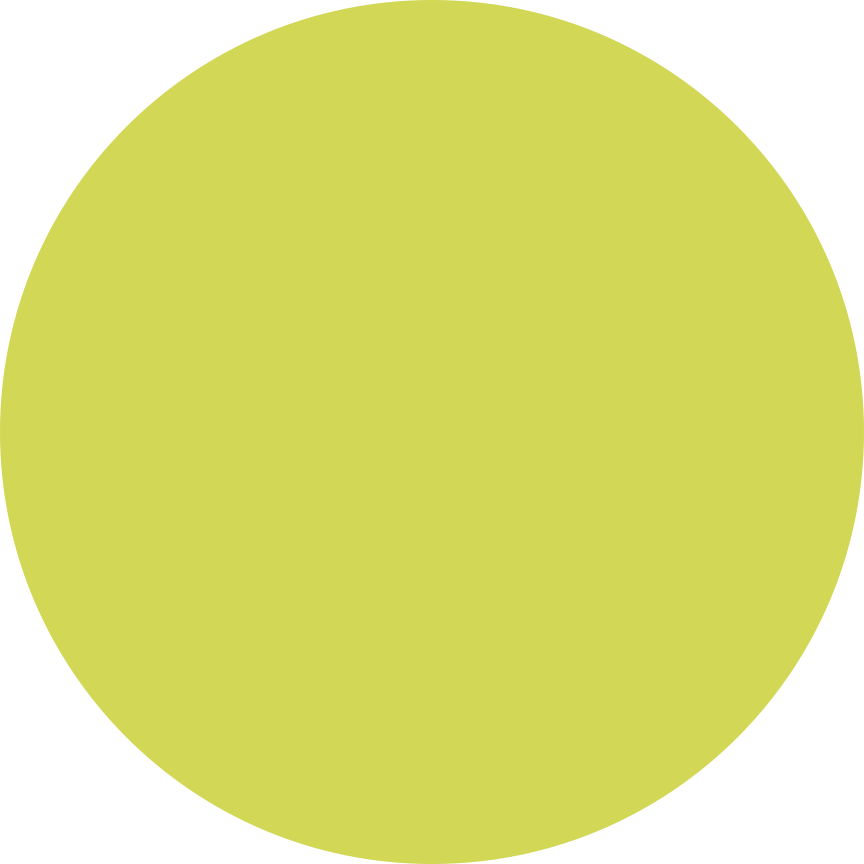 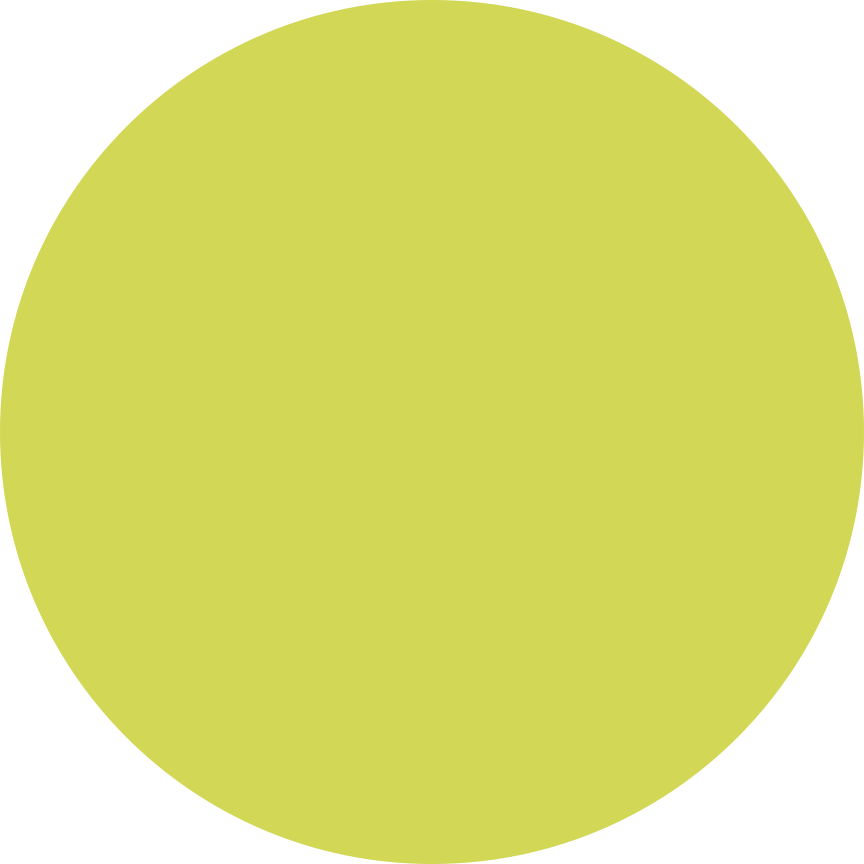 Khaled’s Smart Start plan
Expenses
Resources
Don’t be Khaled! 
Complete your Smart Start plan = no surprises!

Action/Solution
Projected his summer earnings and will save an extra $1,000 from job
Spoke to parents. They agreed to $500 more.
$1,200 in McMaster scholarships
$3,000 in external scholarships
Apply for the general bursary (February)
Work a few extra shifts this summer 
Also keep him on 10 hrs/week during school
Secure a line of credit for $4,000
So, you have a deficit…
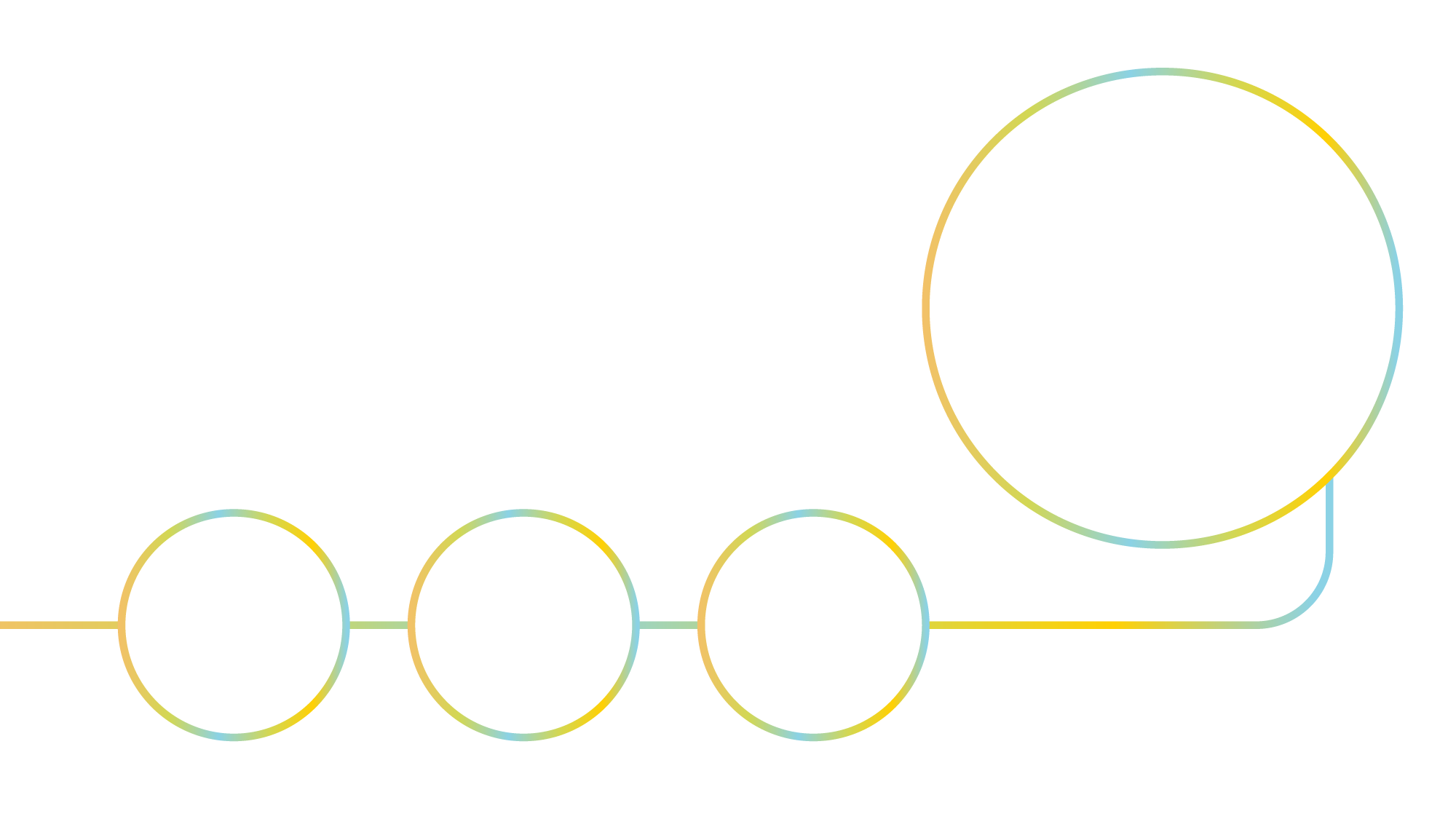 It’s okay! Take ownership and get resourceful
Adjust expenses – remain realistic – decide what’s important to you
Consider part-time work, living expenses, etc. 
Apply for the McMaster General Bursary Program and scholarships
Investigate a Student Line of Credit – lending rates are lower, builds credit
Discuss with parents/caregivers/those invested in your future
The Registrar’s Office and Money Coaches at the Mac Money Centre are here to help!
Remember: future enrolment hinges on clearing unpaid balances
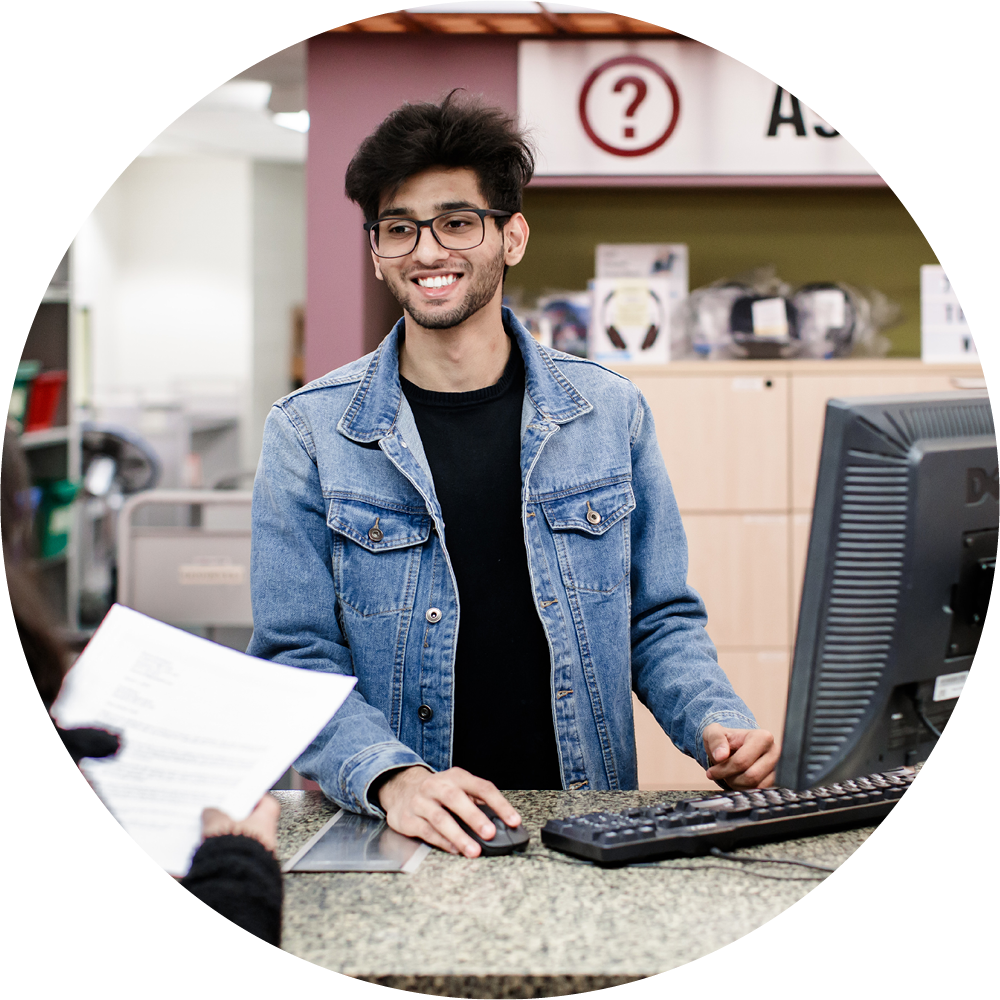 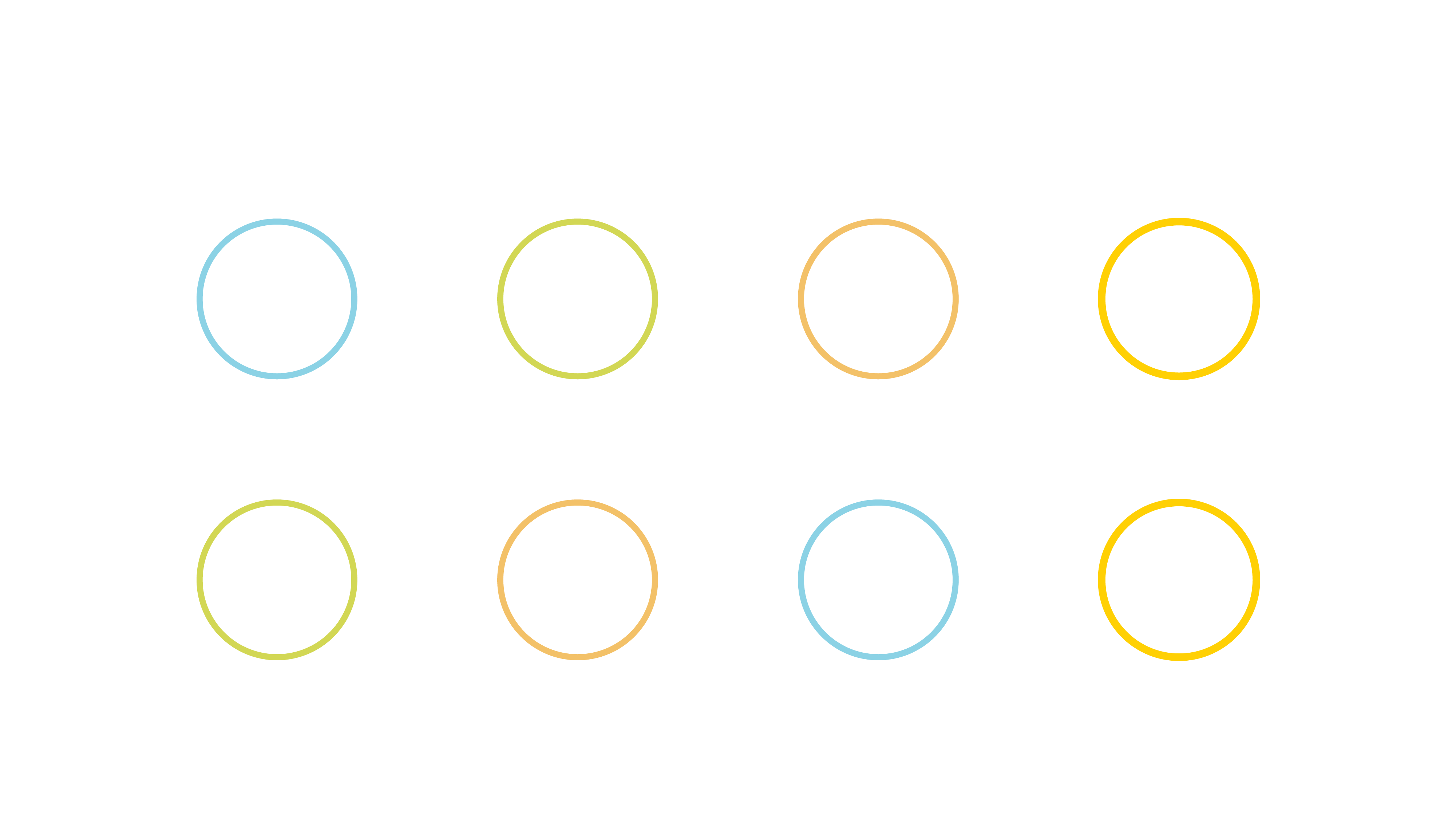 Supporting Departments / Tips
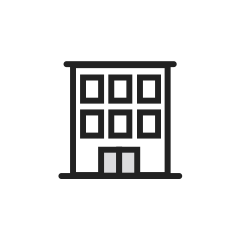 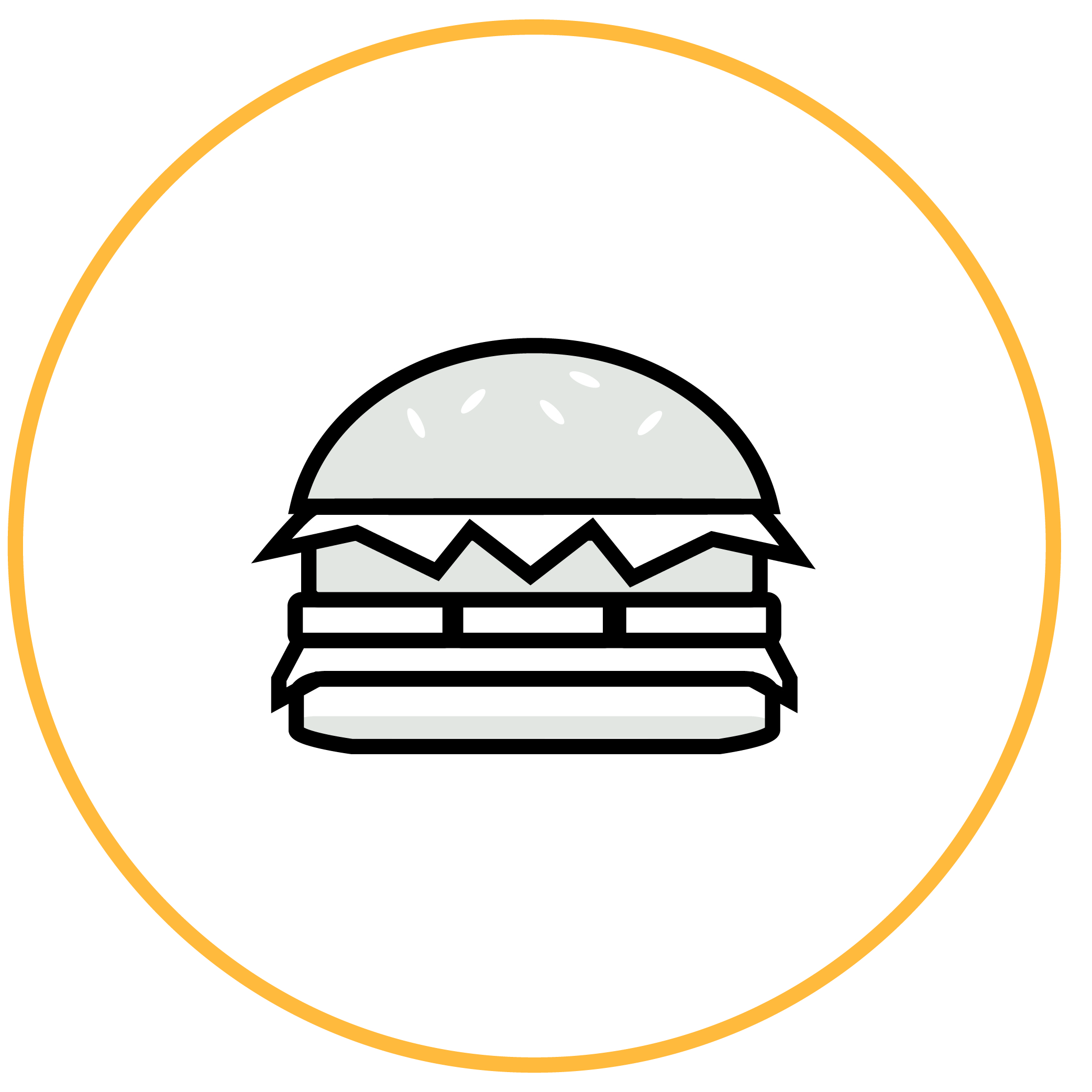 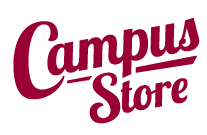 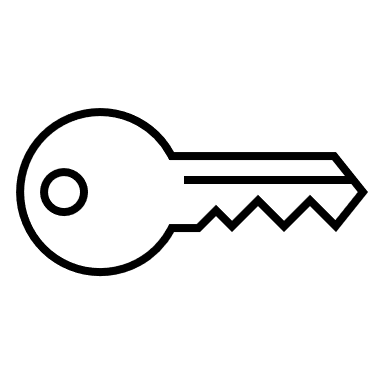 Rezlife
Off-Campus Housing
Campus Store
Hospitality Services
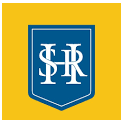 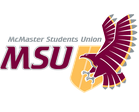 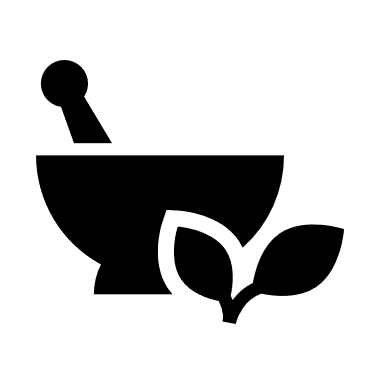 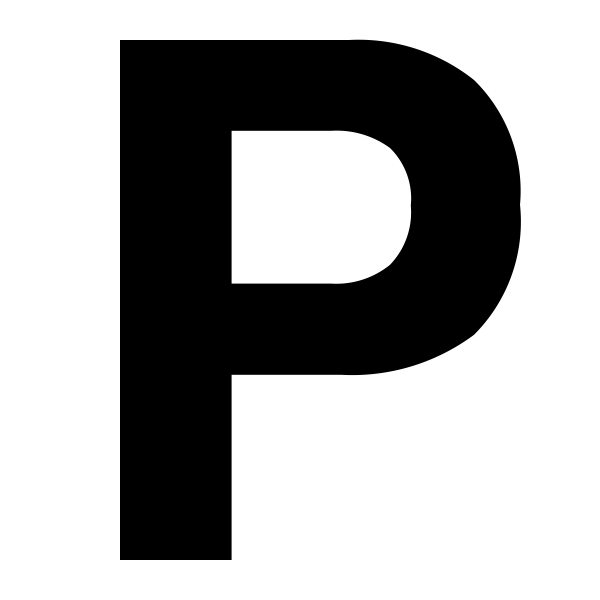 Wellness Centre
Parking Services
MSU
Bus Pass Presto Card
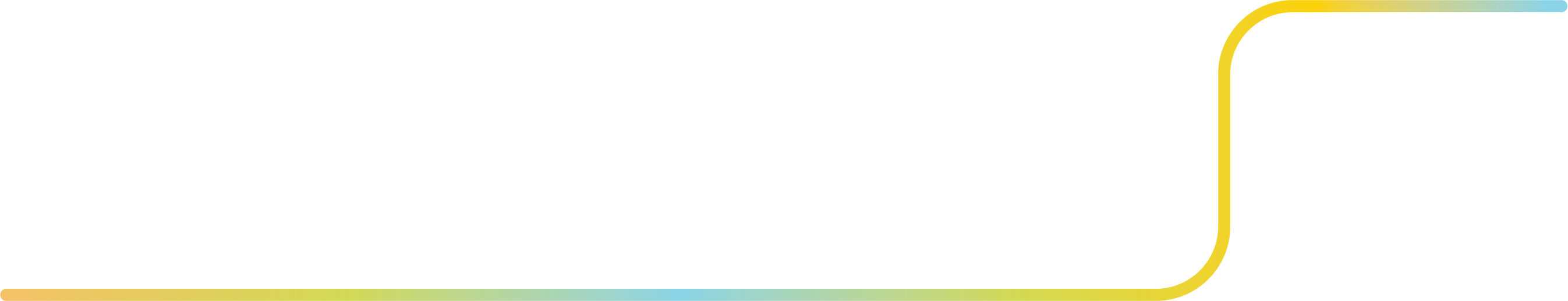 Financial Wellness Mental Wellness
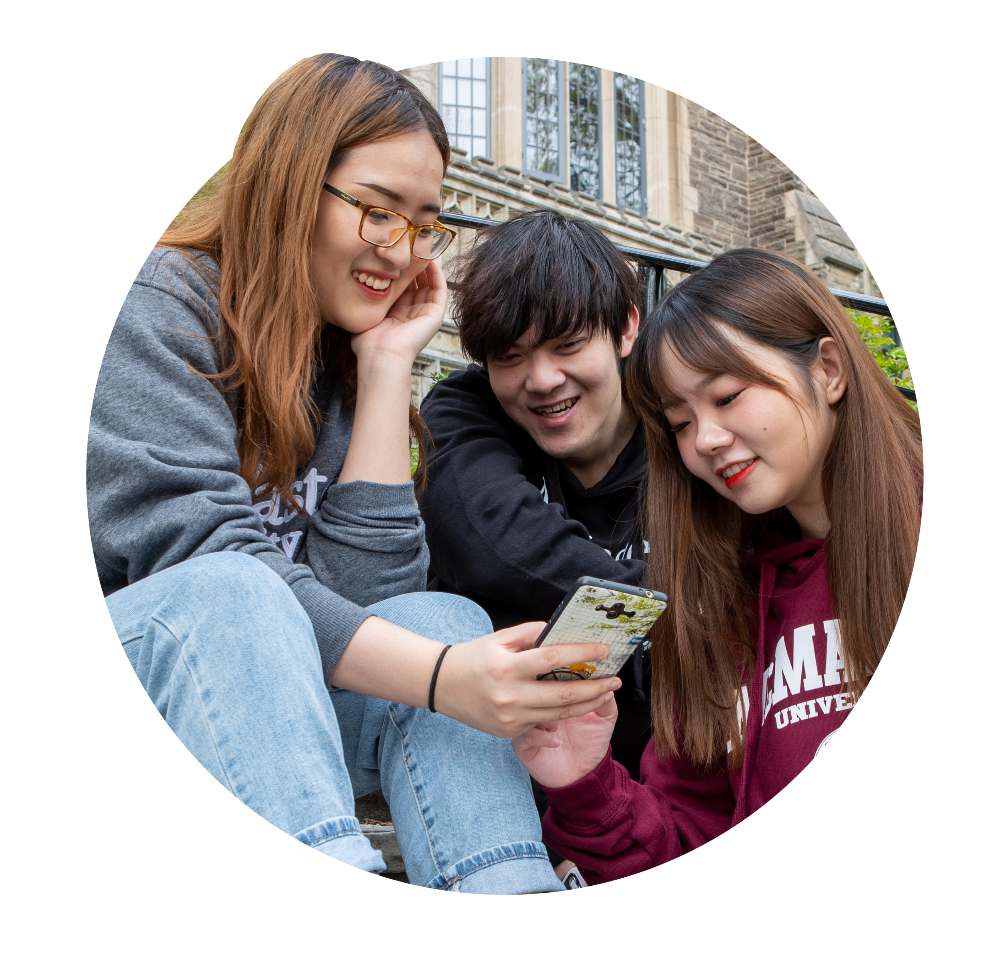 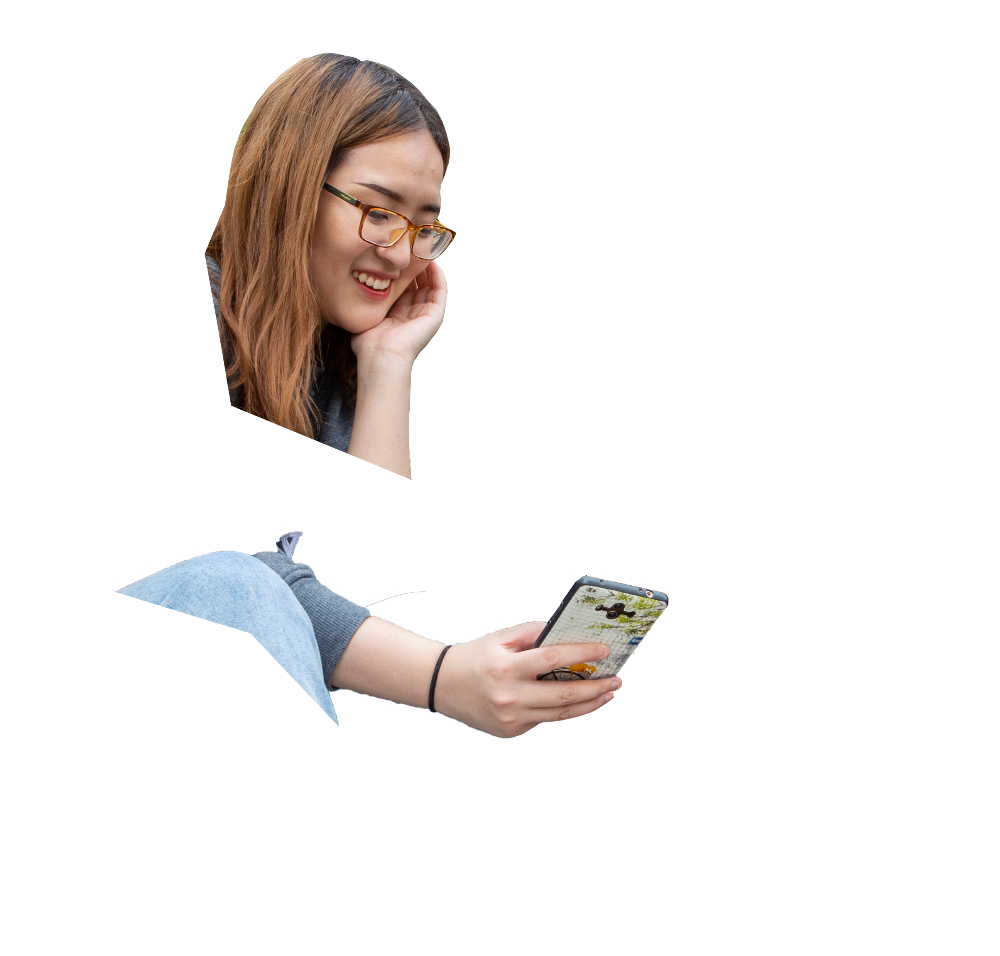 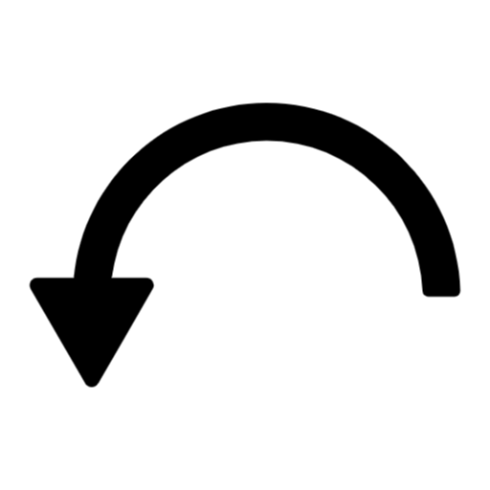 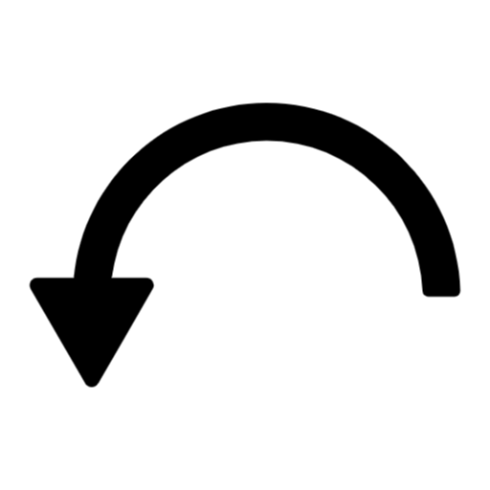 Our Wellness Centre reports that students under financial stress have increased stress/anxiety levels. This can lead to unhealthy habits that impact academic success.
The Wellness Centre is free to access for students as part of your supplementary fees. Coverage is for 12 months.
Best way to be successful? Prepare!
September 3rd = hit the ground running
First goal: eliminate finances as a distraction 
End goal:  Eliminate all stressors that distract from your academics
Managing a surplus
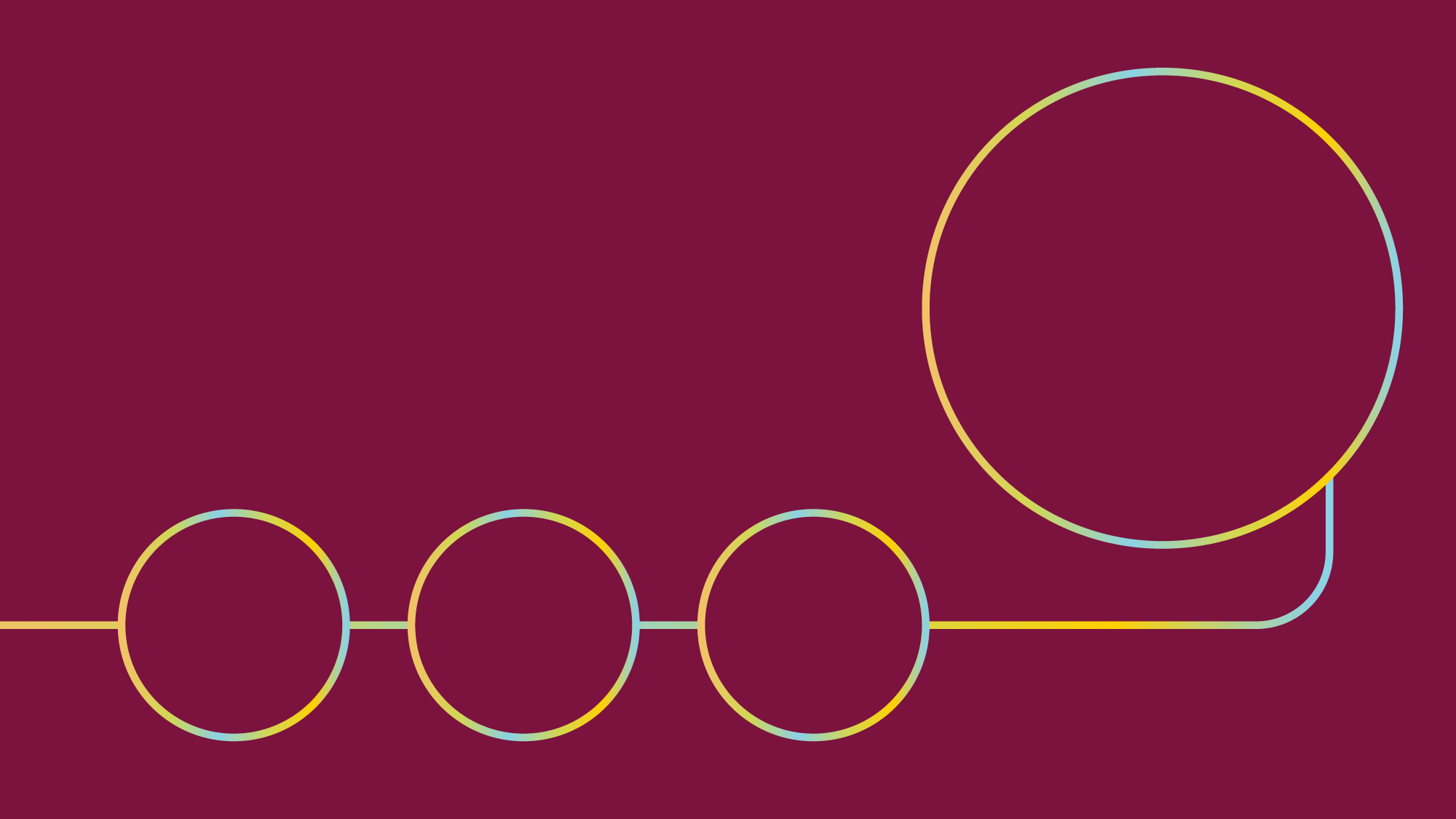 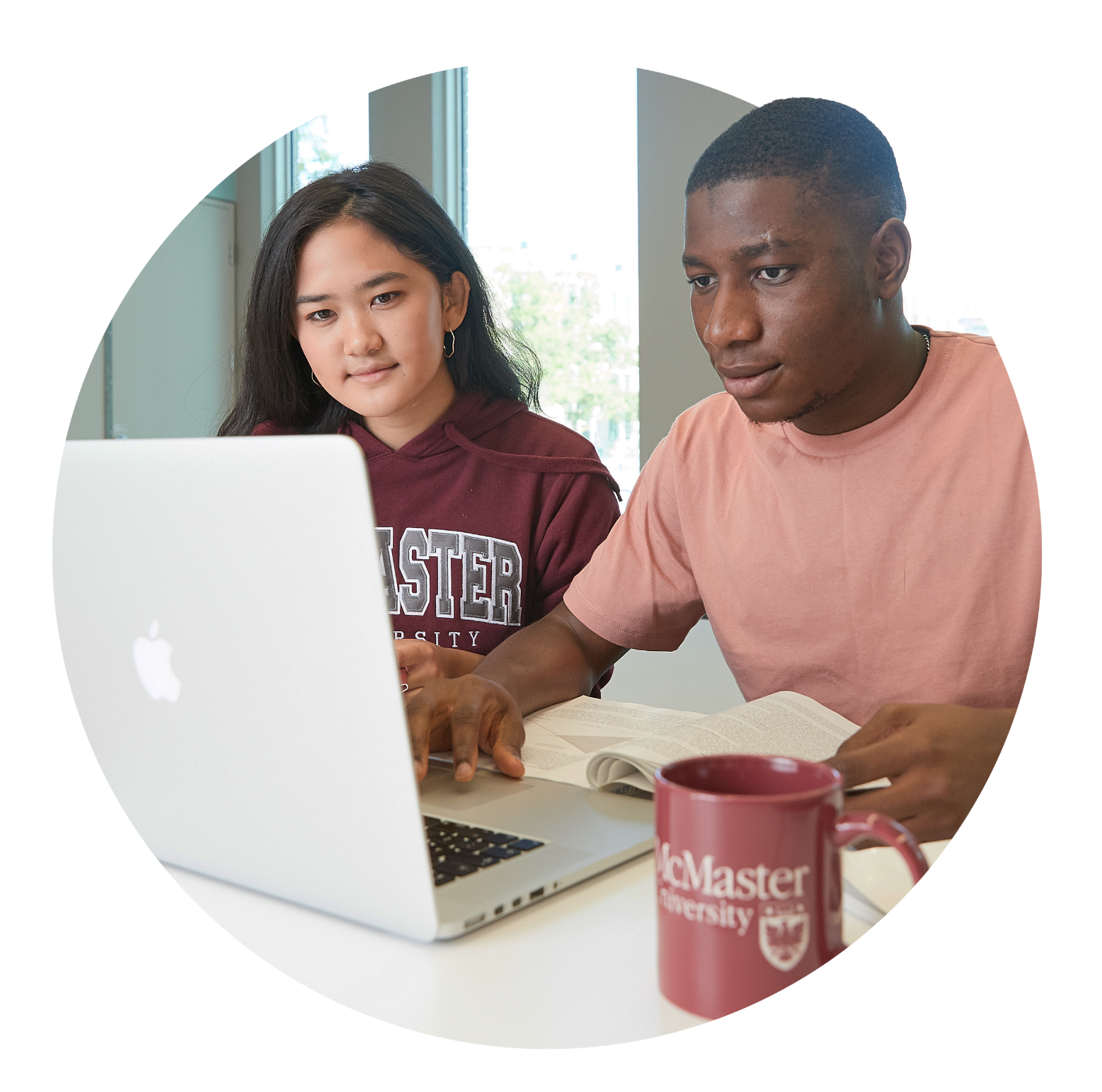 Pay down credit cards, lines of credit, anything that’s costs money to hold a balance
Pay as much as possible toward your OSAP
Set aside money for next year
Get professional advice on appropriate investing
Focus on avoiding financial debt and stress
Plan a little “me time” or “down time” to relax and rejuvenate
Save big purchases and travel as a graduation gift to yourself
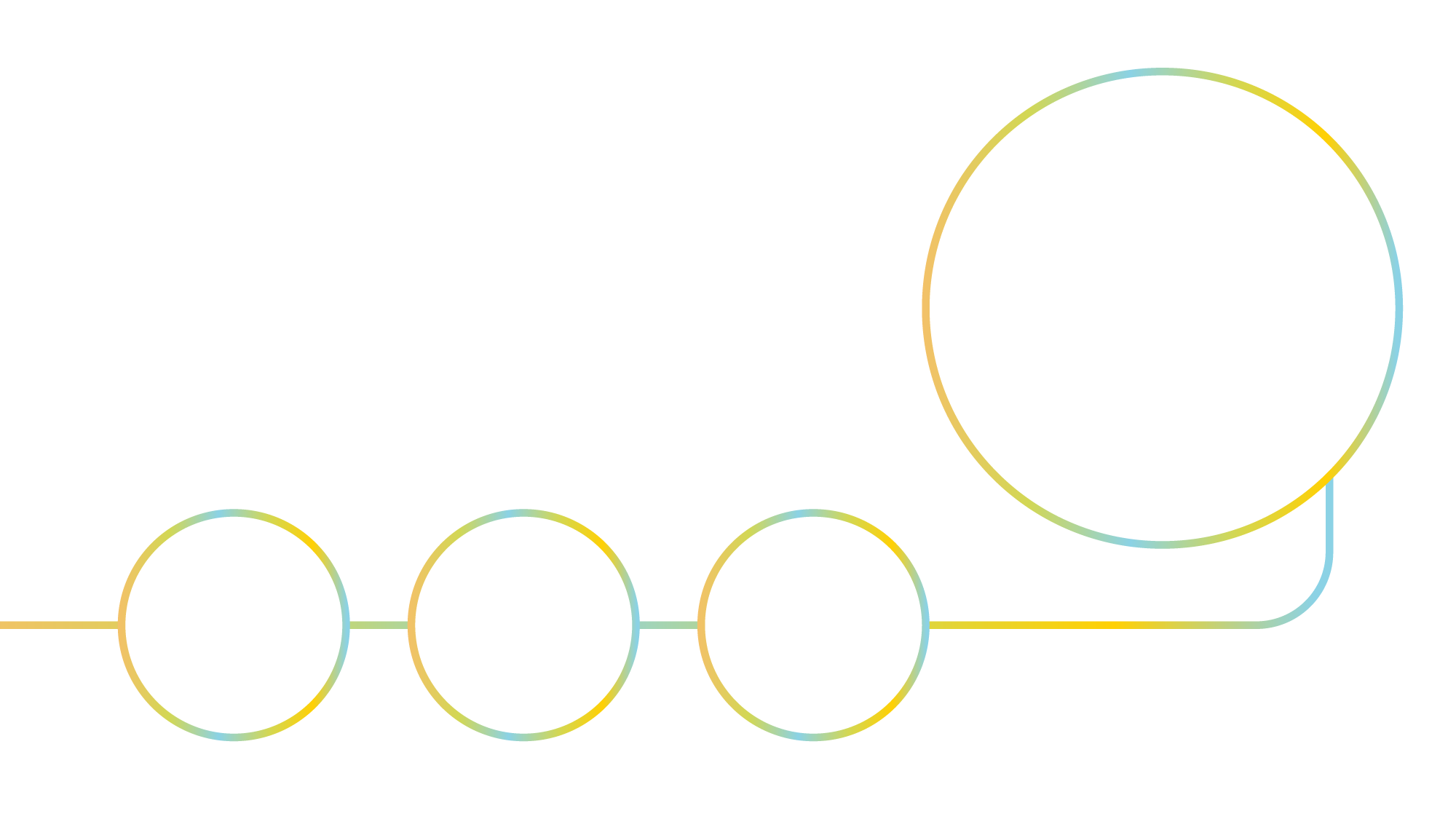 IMPORTANT!  
Read BEFORE you enroll
Getting ready to enroll
Financial Term & Conditions to Enrollment
Financial General Information
Delinquent Accounts & Collection Policy
Links are in your Workbook
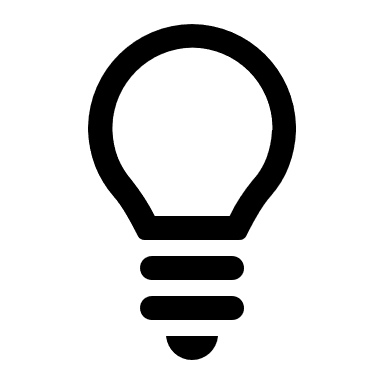 Learn your program requirements
Meet your Academic Advisor
Prepare early!
Payment Due Dates
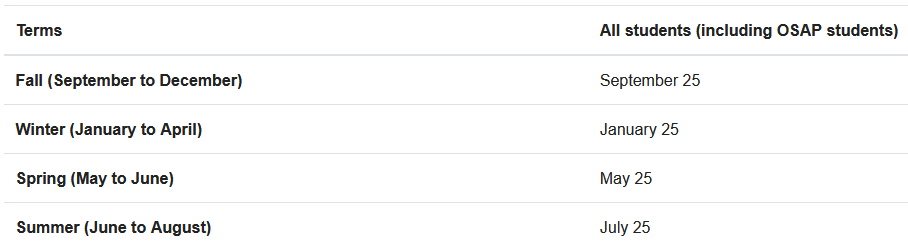 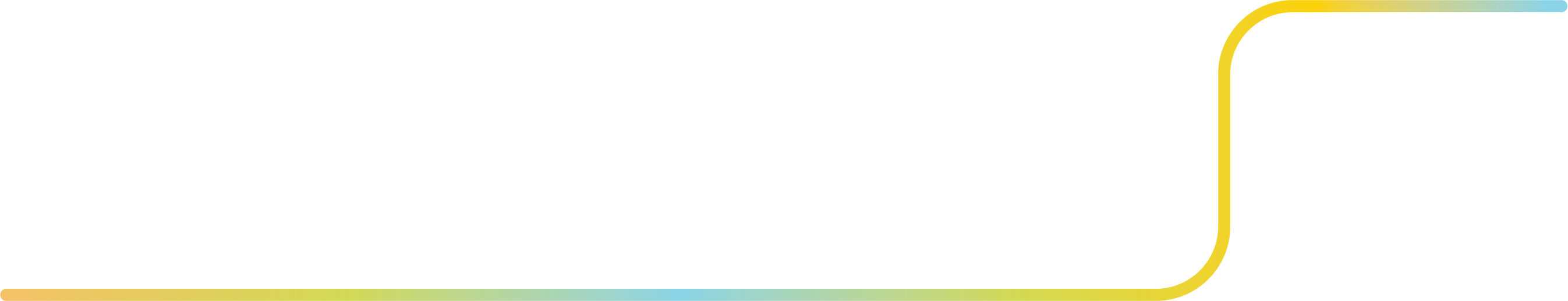 Non/late payment by due dates are subject to:

Late payment fee
Monthly interest
Financial blocks:  interim or full-service blocks
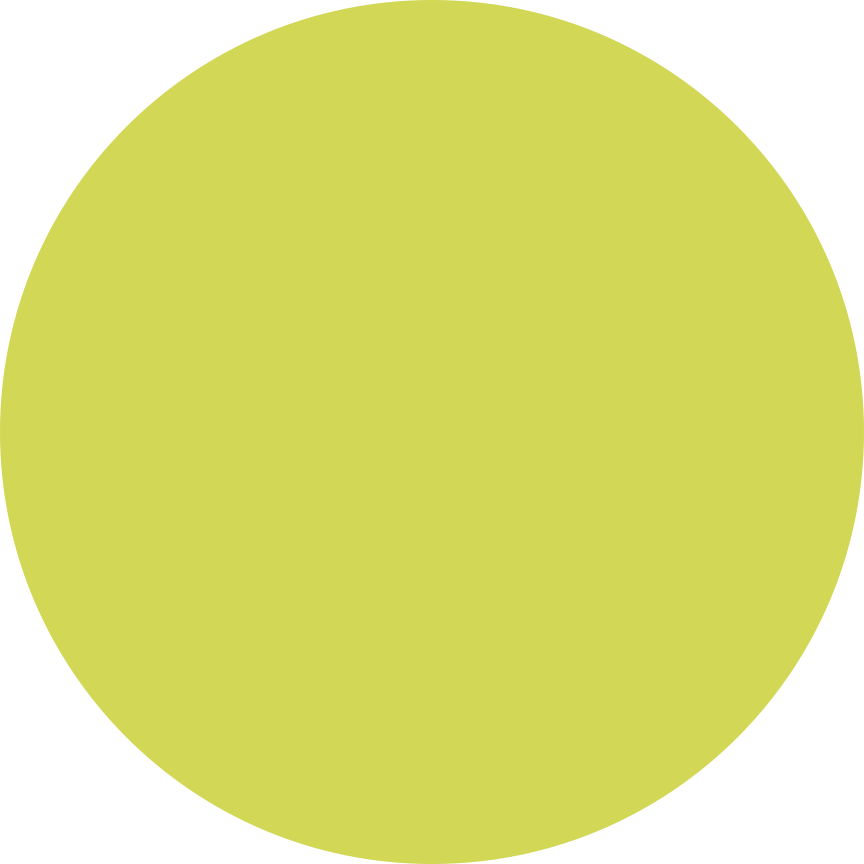 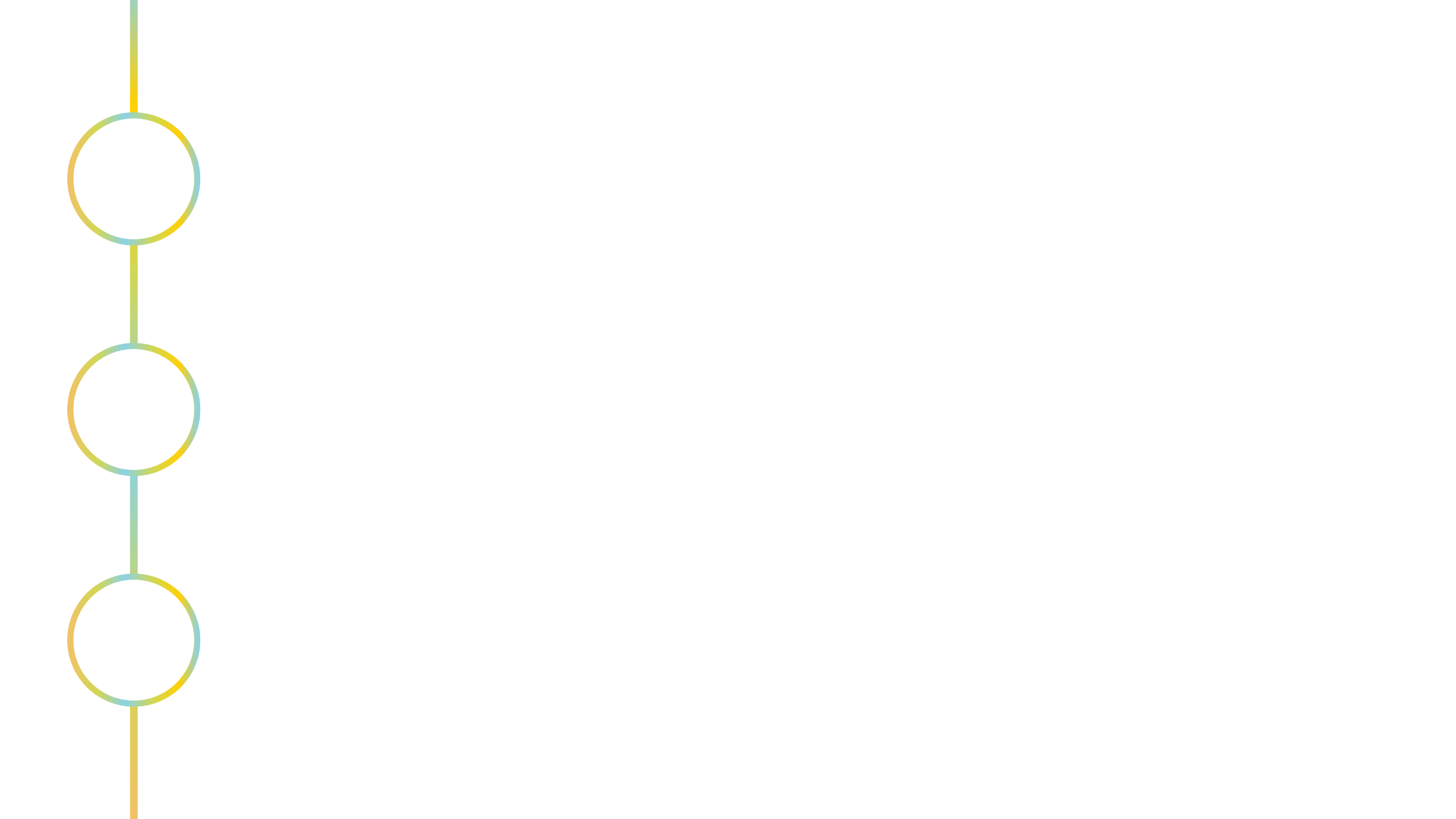 Managing your Student Account
Remember: it’s your responsibility to review your Account Summary regularly.
Make sure you understand all charges
Confirm all payments made have been received
All amounts owning are paid in full by the payment due dates for each term
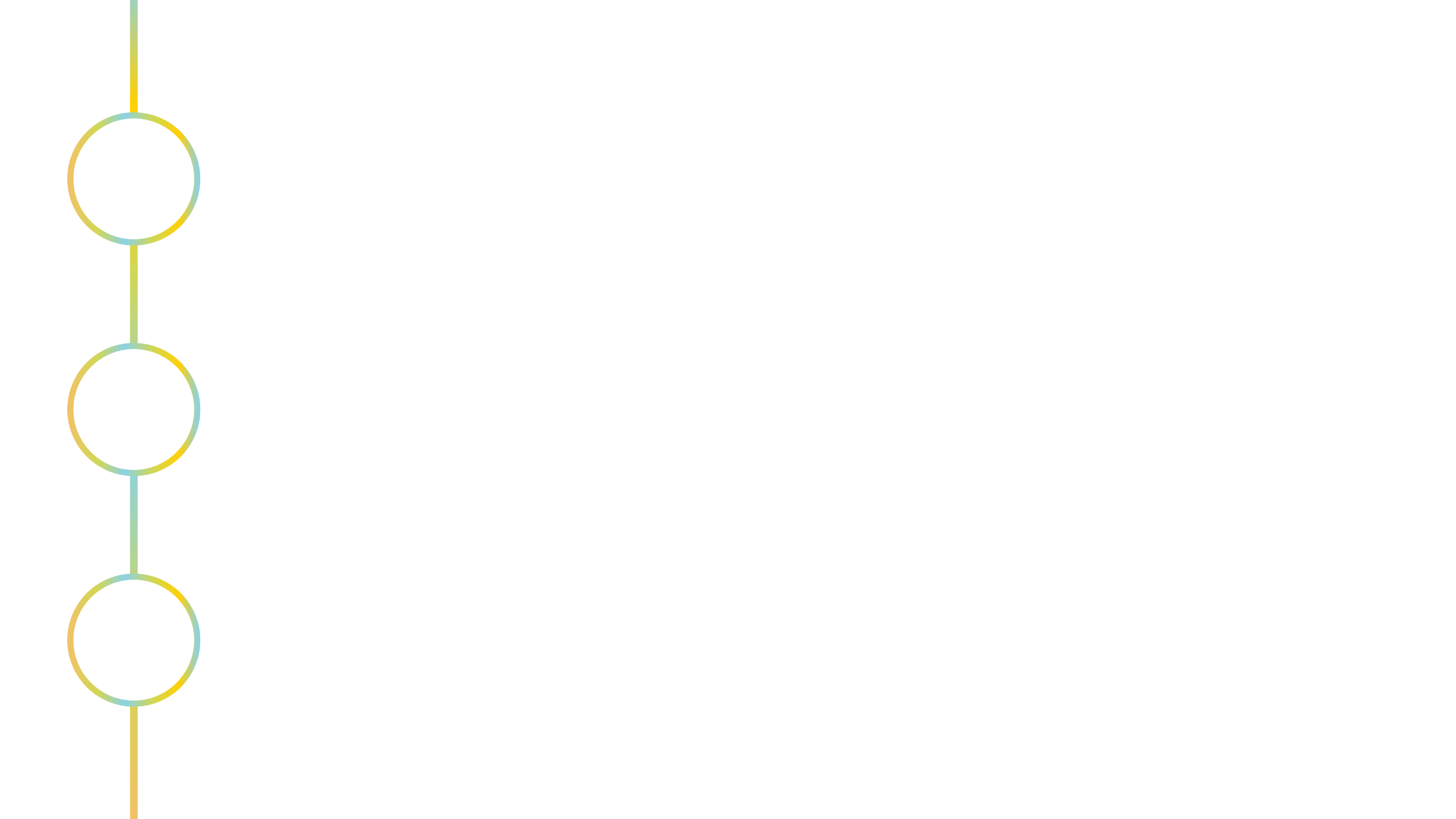 You should also set up:
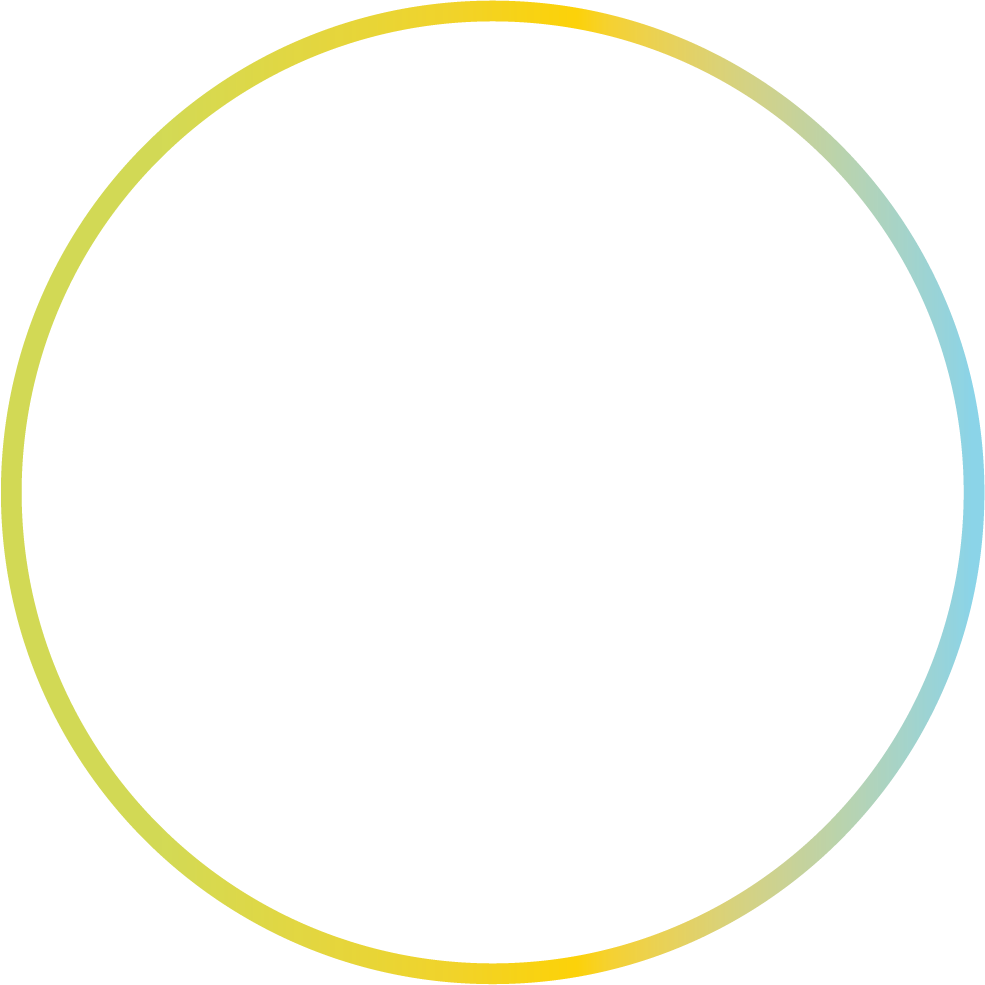 Online banking – pay McMaster as a bill
Direct Deposit – for easier refunds
Reminders for you to review your account
Regular review times with your parents/caregivers
Avoid interest charges – pay on time
Supplementary Fees
Provides campus services to all students
Enhances the student experience
Clickable link on Mosaic Account Summary
18+ units = MSU supplementary fee package
Mandatory packages assessed to all students
4 groups of fees - University, MSU, Non-University and Society

Health/Dental Insurance
HSR bus pass
PULSE gym membership
Wellness Centre

Opting-Out of health and/or dental
Who can?
When:  Sept 1 – 30 only
How?
12-month coverage / access
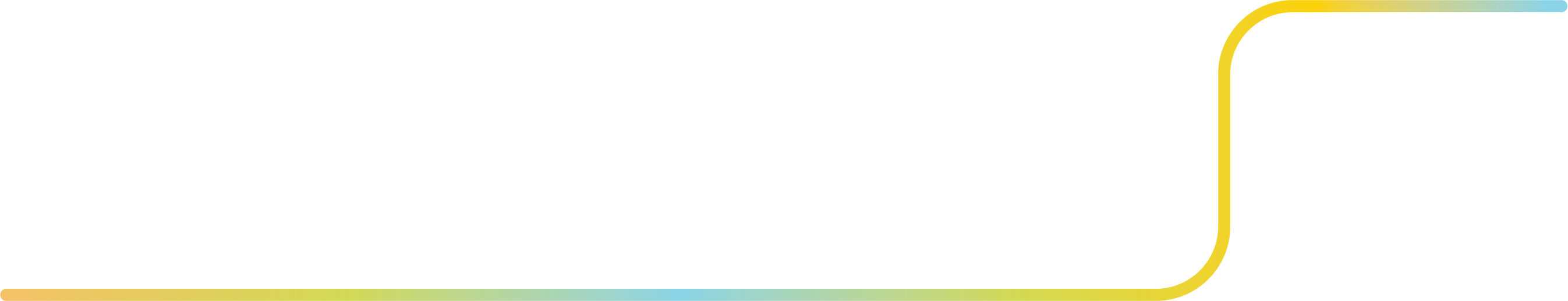 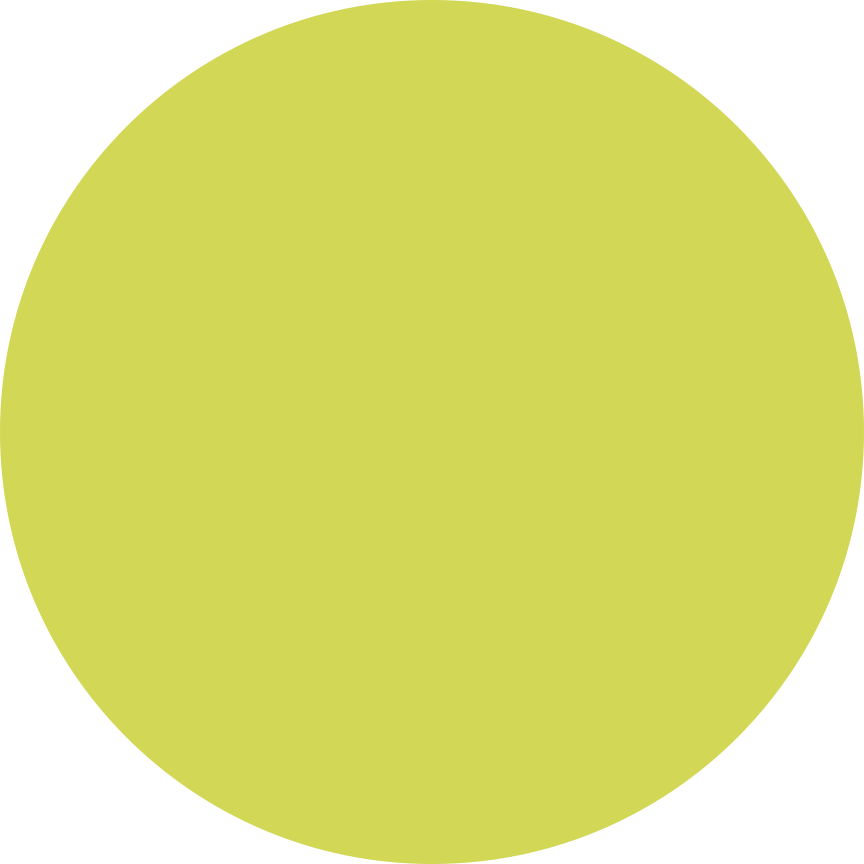 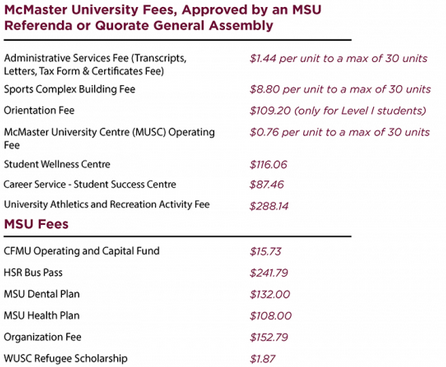 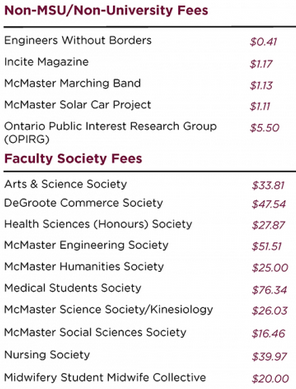 NOTE:  
All fees illustrated are from 
2023-2024.
Clubs
Employment
Food Collective Centre
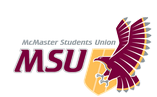 msumcmaster.ca
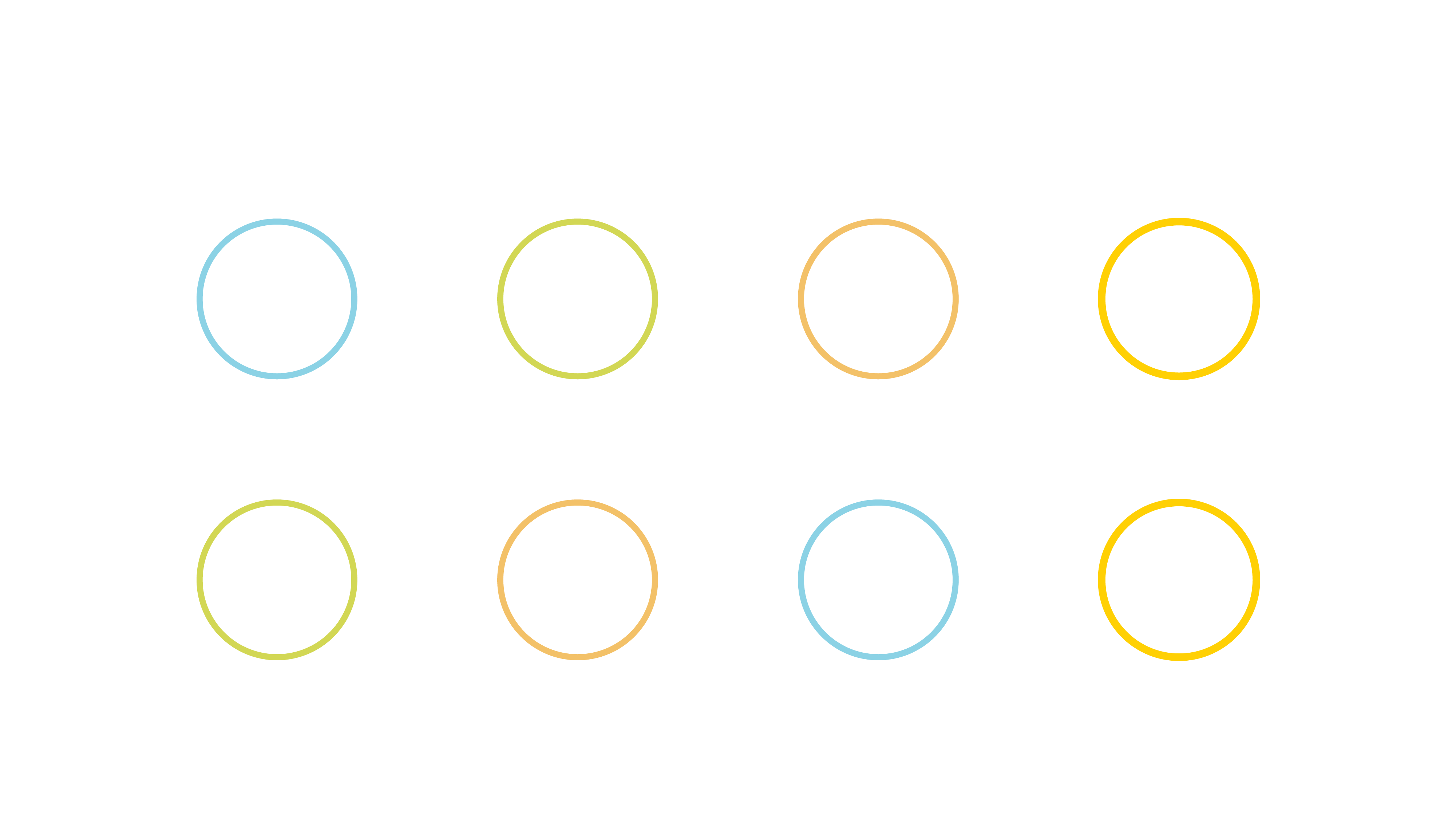 Other items you may see in your Student Account
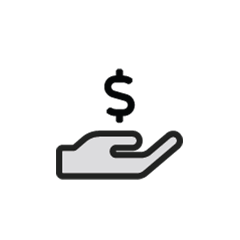 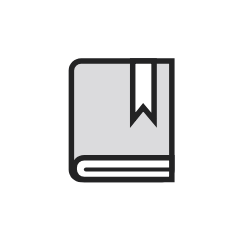 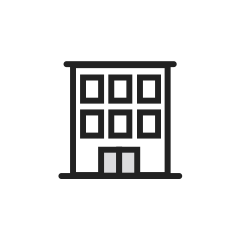 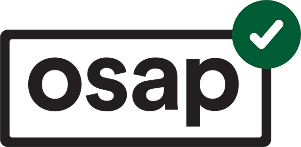 Code of Conduct
Bookstore
Parking
Residence
Lab Fines
Awards
Equipment
OSAP
Purchases
Infractions
Deposit (credit)
(credits)
charges
(credit)
Fine
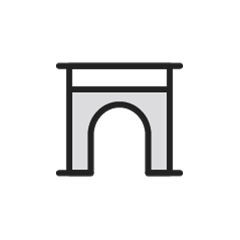 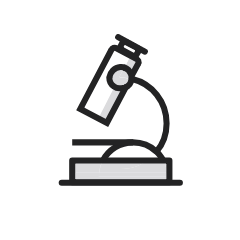 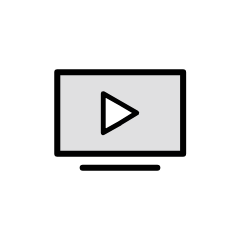 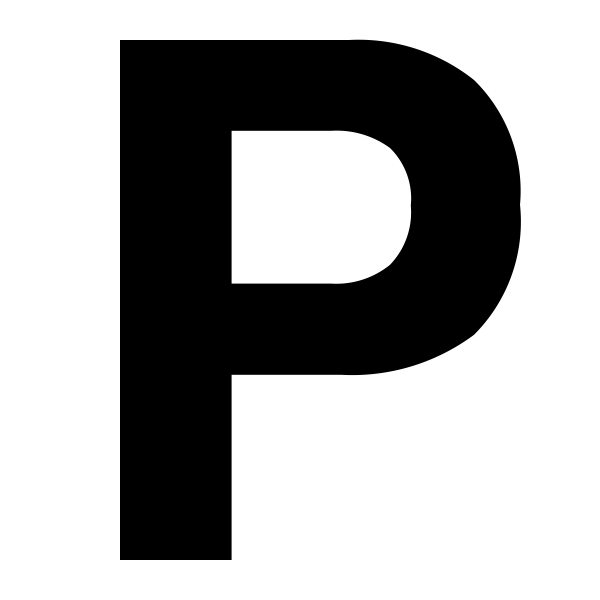 Paying your account with OSAP
ACCOUNT
OSAP
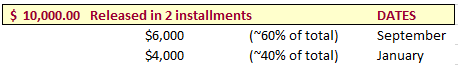 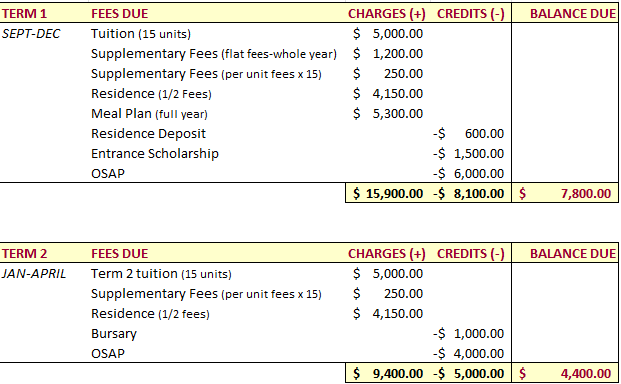 PAYMENT DUE DATES
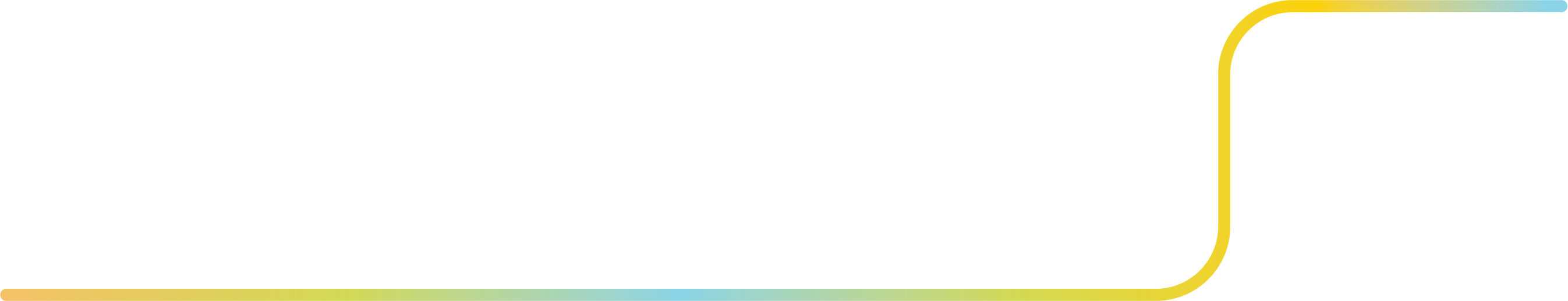 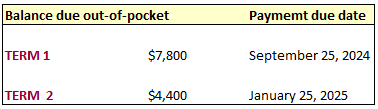 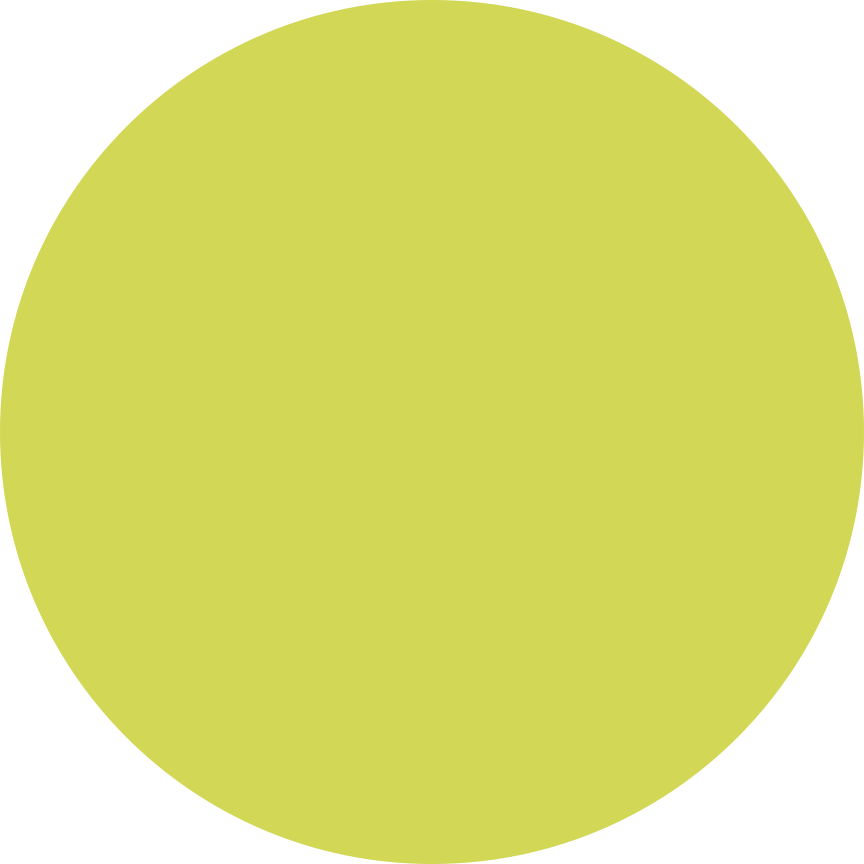 Amounts used are rounded estimates for illustration purposes only and do not reflect actual values.
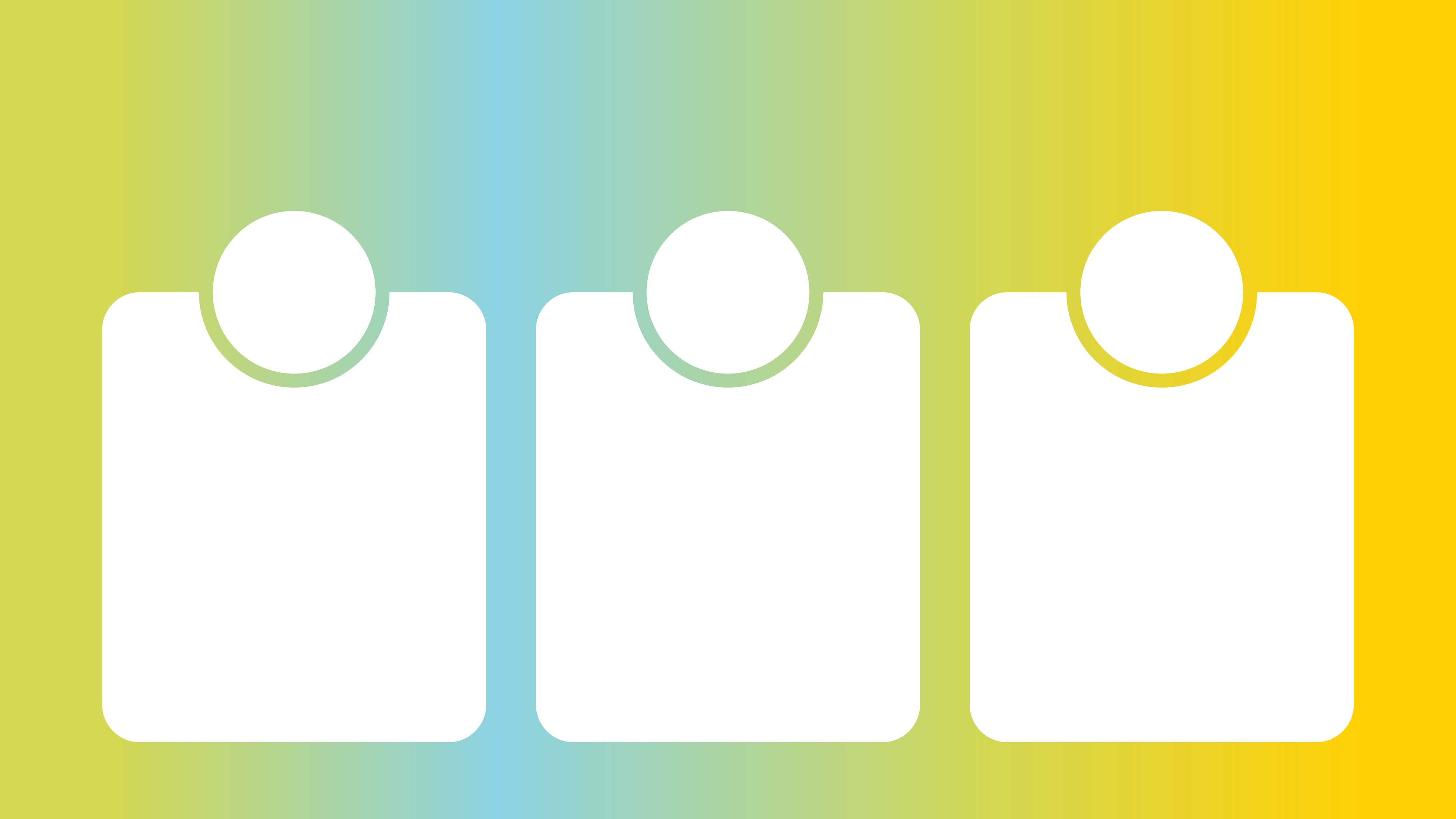 Payment Methods
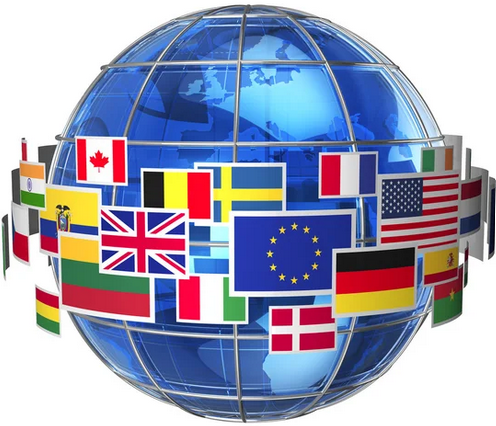 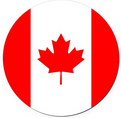 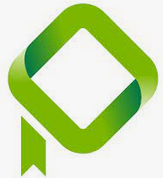 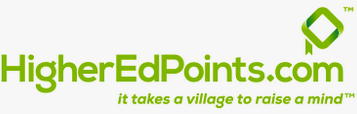 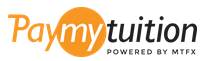 Online banking
Adding McMaster as a bill
or


(through the student McMaster Mosaic portal)
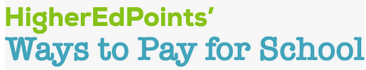 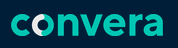 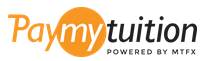 https://www.higheredpoints.com/
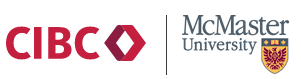 https://registrar.mcmaster.ca/payment-methods//
Dropped vs. Cancelled courses
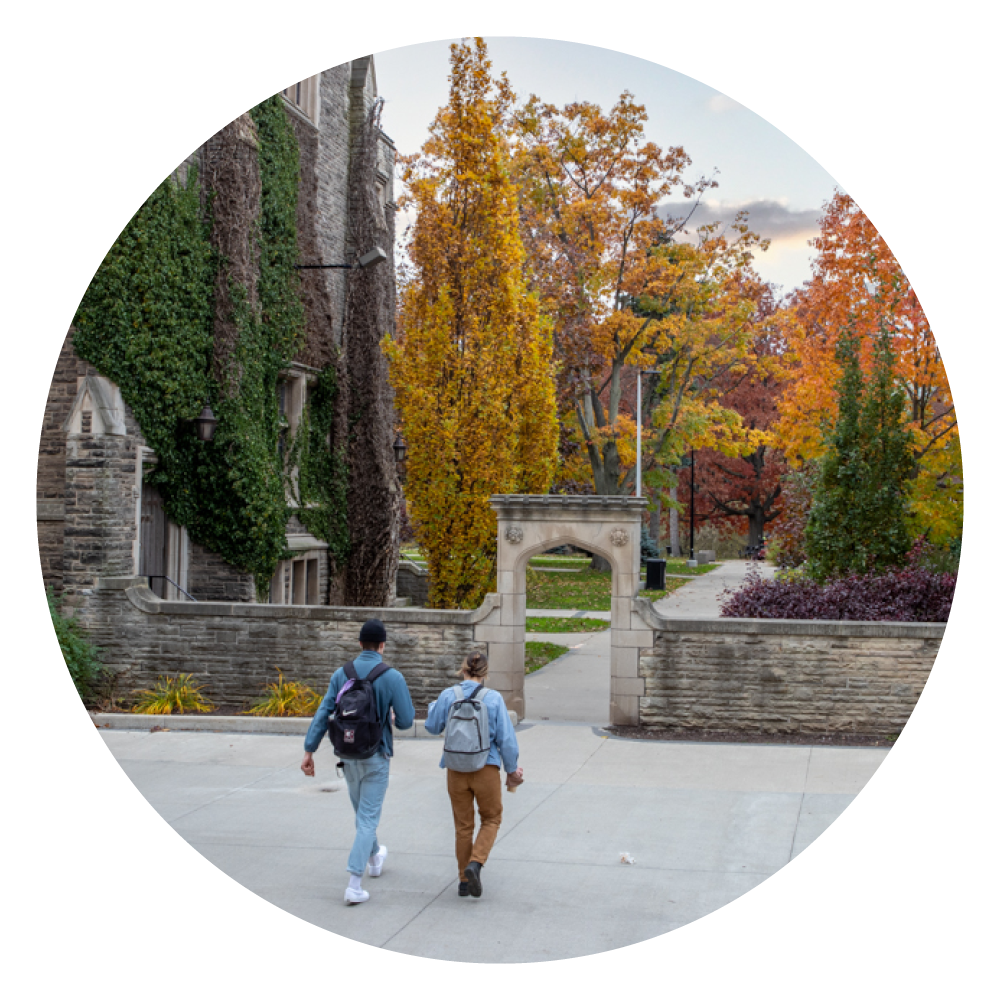 Always talk to your academic advisor before deciding
Dropped courses:
Dropped before the add/drop date
Course tuition is deducted from your account
Per-unit supplementary fees are recalculated
Course is removed from your record 
Can have financial implications (loss of scholarships, less OSAP, etc.)
Withdrawn / Cancelled courses:
Cancelled after the add/drop date 
Course remains on your student record as “cancelled/withdrawn”
Subject to cancellation fees
Can have financial implications (loss of scholarship, reduced OSAP, loss of MSU services, etc.
                    Financial deadline does not equal academic deadlines
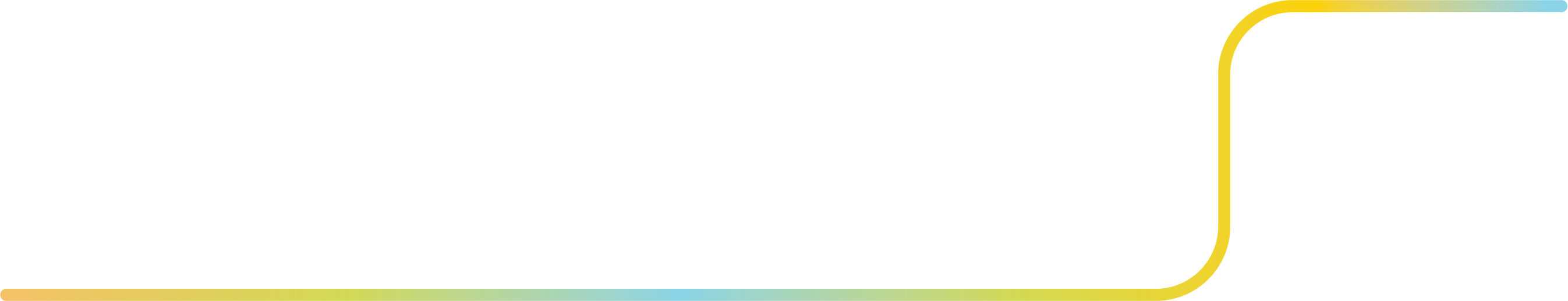 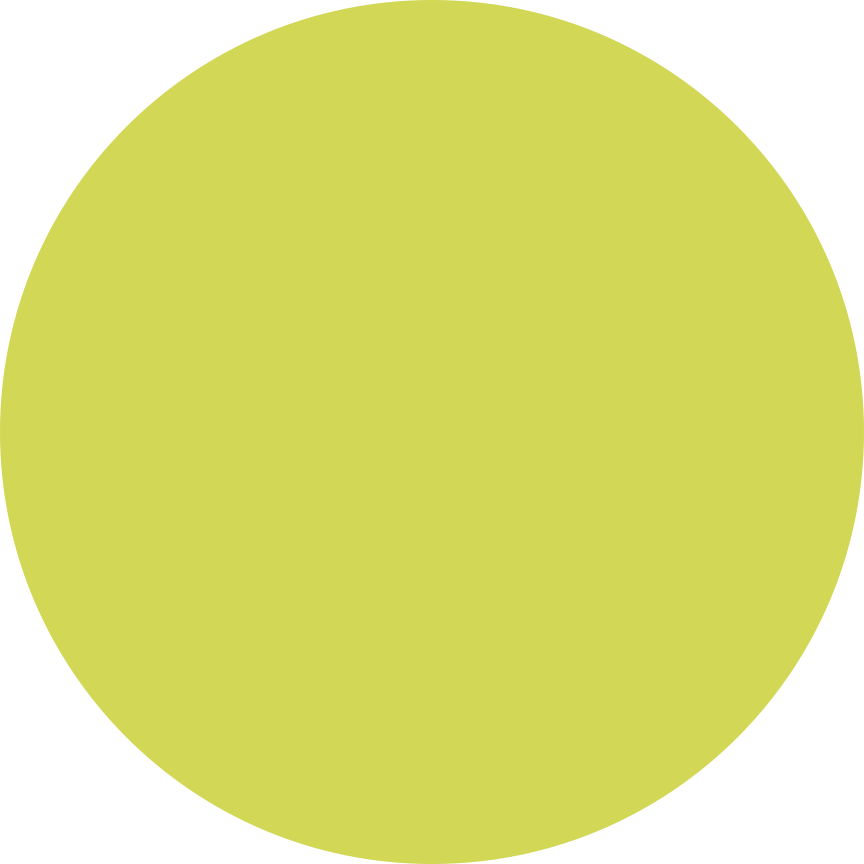 The Ontario Student Assistance Program offers:

Grants (non repayable)
Loans (repayable)


Available to full-time or part-time students
Apply online by recommended deadline: June 30th
Meant only to supplement your costs, not pay in full
Every student is assessed individually
Based on individual information supplied in the application.
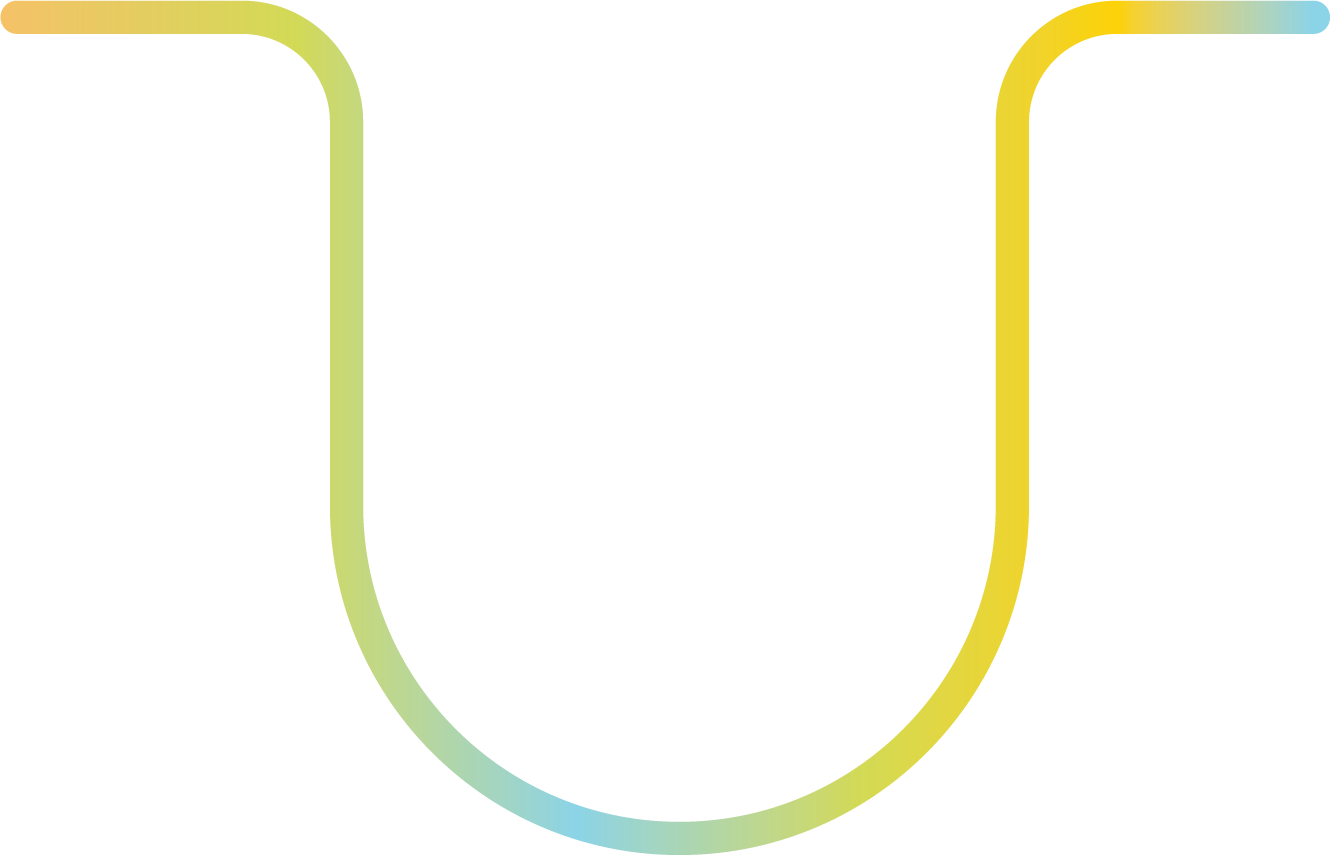 OSAP
Based on merit (grades/leadership, community involvement, volunteerism, etc.)

Internal – from McMaster (automatic /by app)
Entrance (paid in Sept)                      
Incourse (paid in Sept)
Travel & Exchange (paid in April)
Application dates are on RO website

External – from outside organization
Anytime (usually early before study period)

All funds first applied to unpaid balances 
External scholarships show as “Student Payment”
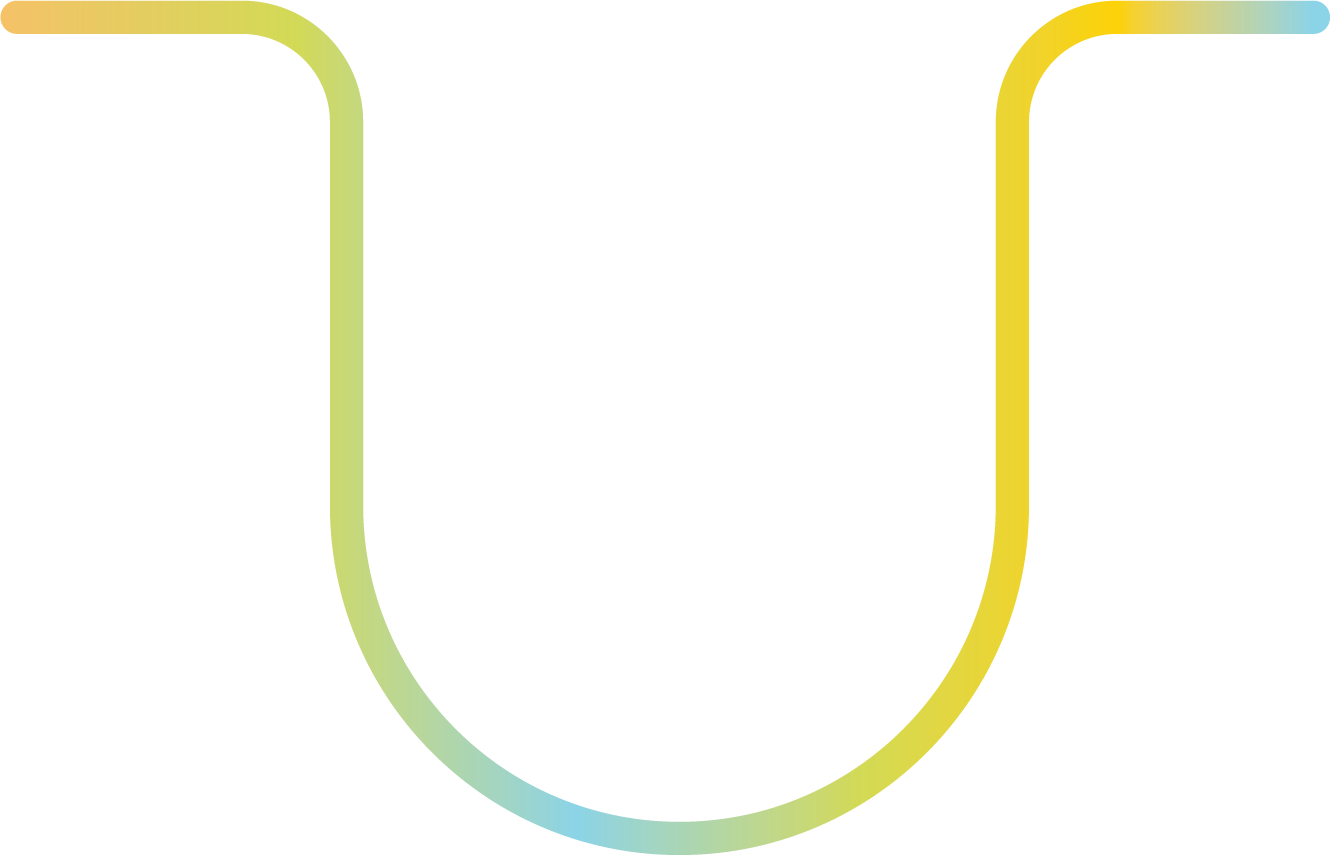 Scholarships
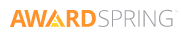 Based on financial need
For students who are OSAP-assessed
Complete the General App on AwardSpring
Automatically assessed or by application
Entrance
General
Travel & Exchange

When are bursaries paid?
Entrance:  October
General:  February

Funding is first applied to unpaid balances on your Student Account.
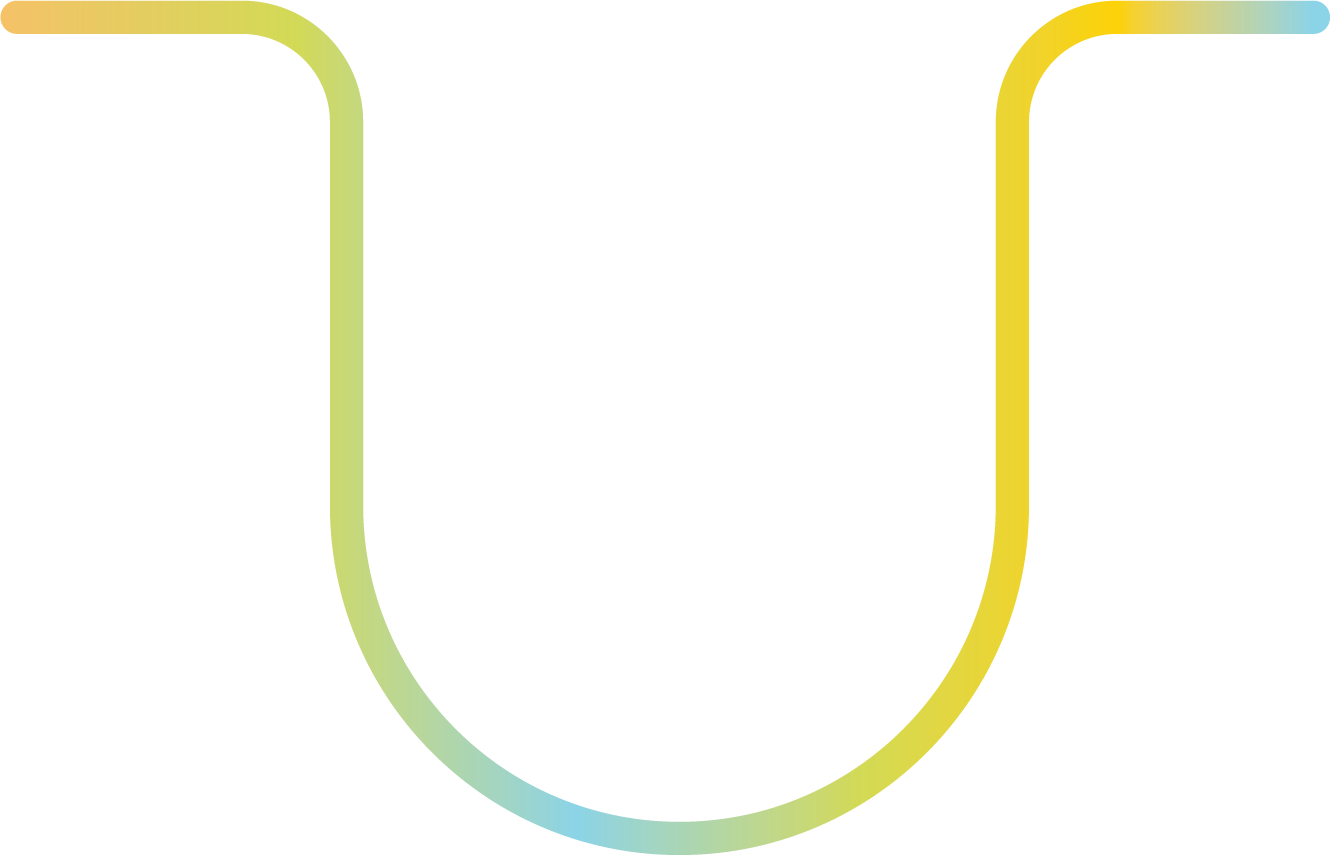 Bursaries
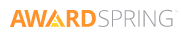 Based on both merit and financial need

For students who are OSAP-assessed
Paid out:  December
Complete the General App on AwardSpring – look for your matches, complete additional applications

Funds are first paid toward any unpaid balance in your student account
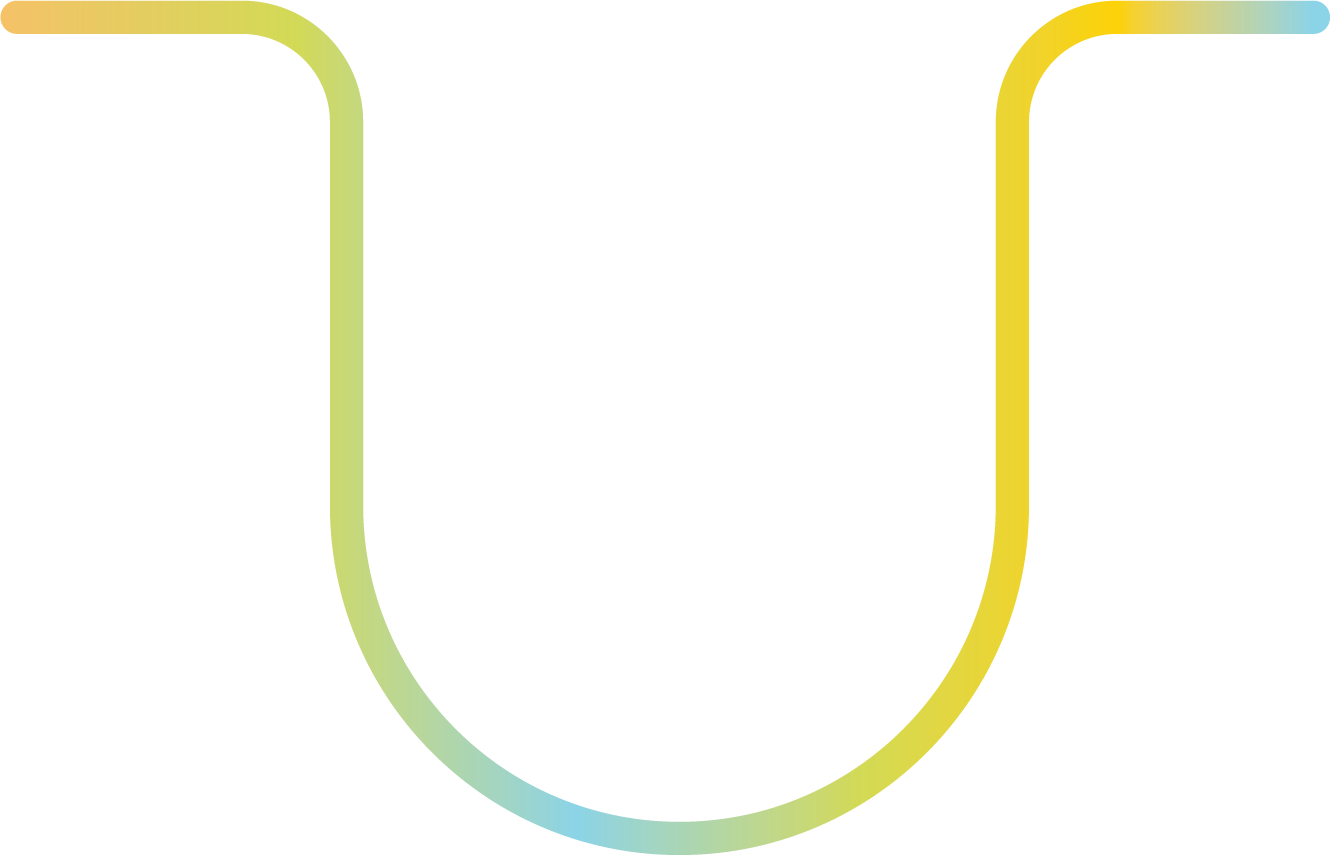 Academic Grants
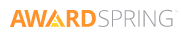 Provides immediate, short-term, one-time, financial relief due to unexpected expenses such as rent, bills, food (not tuition)
Expected that prior to applying for this grant, students will have exhausted all other sources of funding
How to apply?  Contact Student Services via the online chat or visit GH 108 for drop-in service.
More info at:  https://registrar.mcmaster.ca/aid-awards/emergency-financial-support/ ​
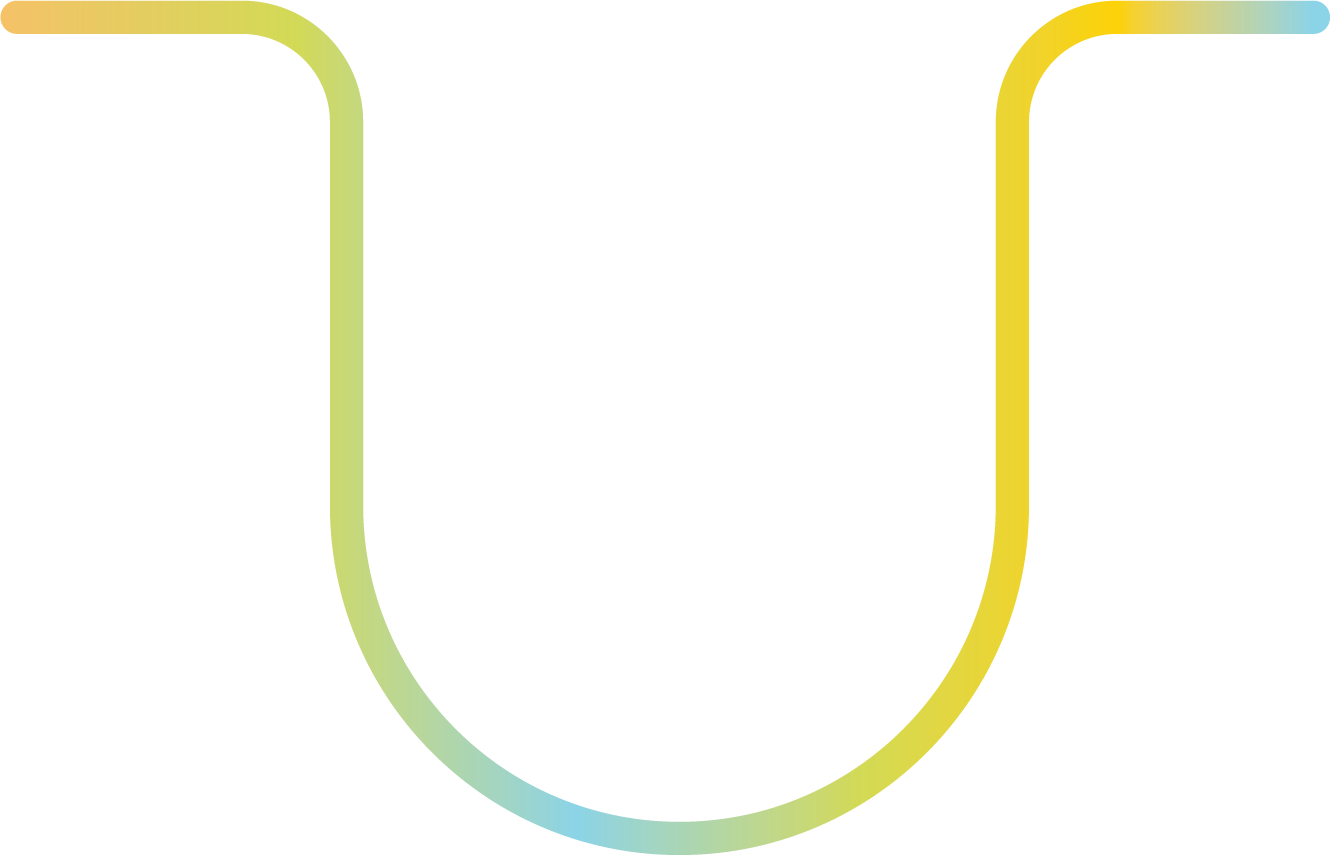 Emergency Funding
For students who are OSAP-assessed
Campus jobs - up to 10 hours/week
Range of around 1250 jobs on campus
Fall/Winter applications available in Mosaic (mid-August)

International undergraduate students with a valid study permit are eligible for the McMaster Work Program (no work permit required)
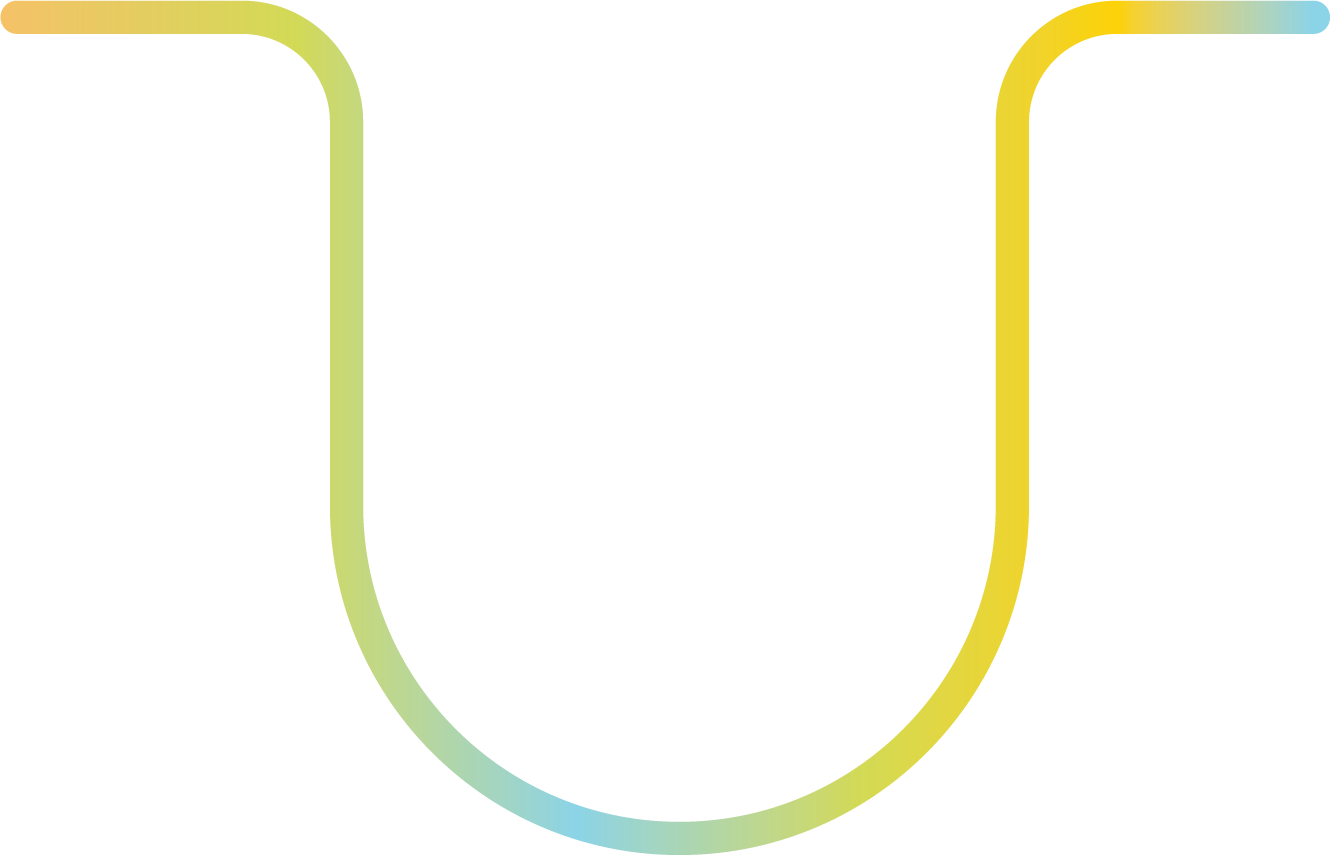 McMaster Work Program
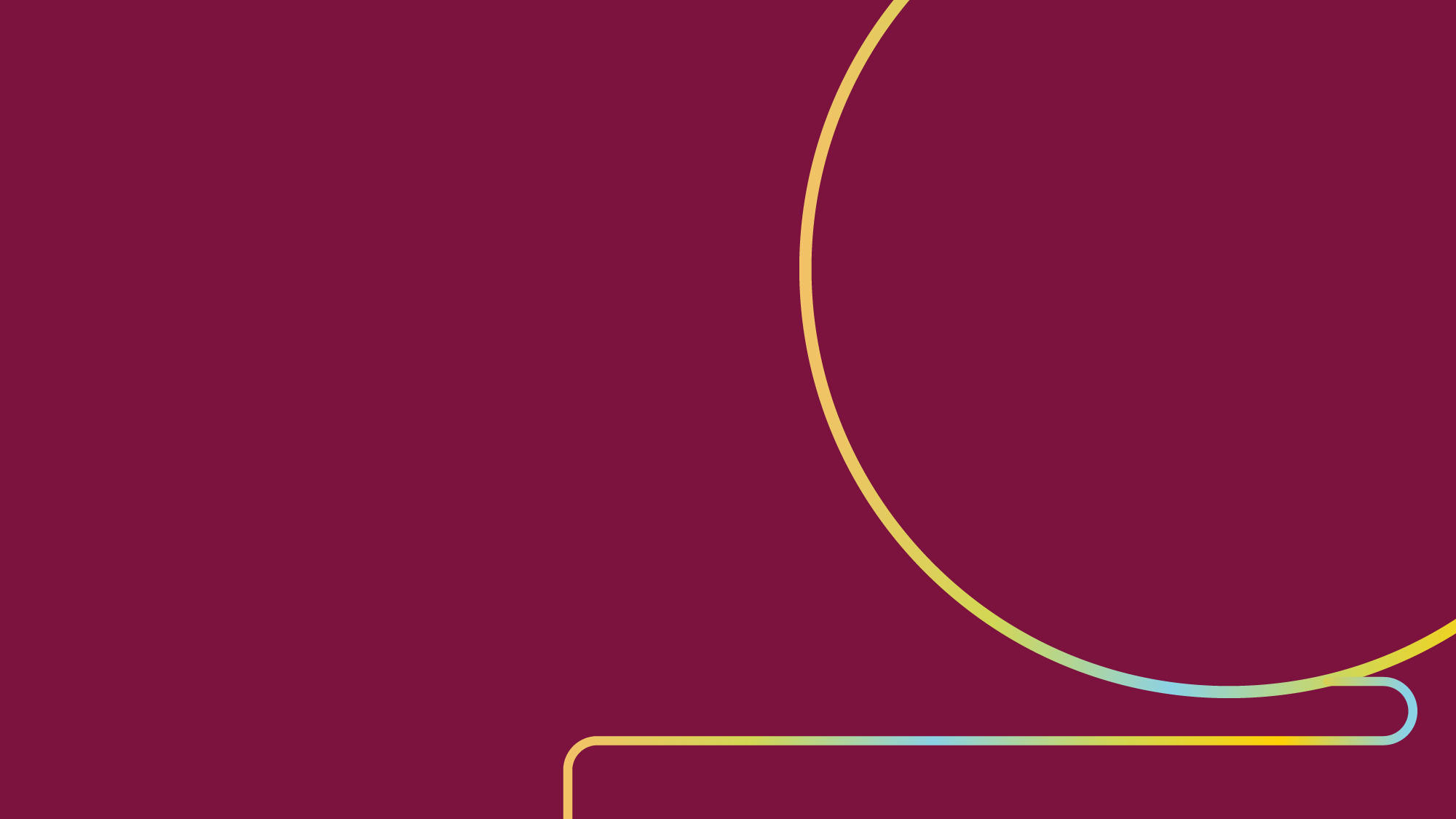 Get free $$$ with
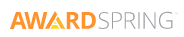 AwardSpring is McMaster’s one-stop shop for scholarships and bursaries.
STEP 1 – AUGUST 12  - Complete/ submit the General Application and start getting matched to scholarships that match your eligibility.
STEP 2 - Watch for “Follow-Ups” to complete.  It’s that easy!
Start your awards journey at:       mcmaster.awardspring.ca
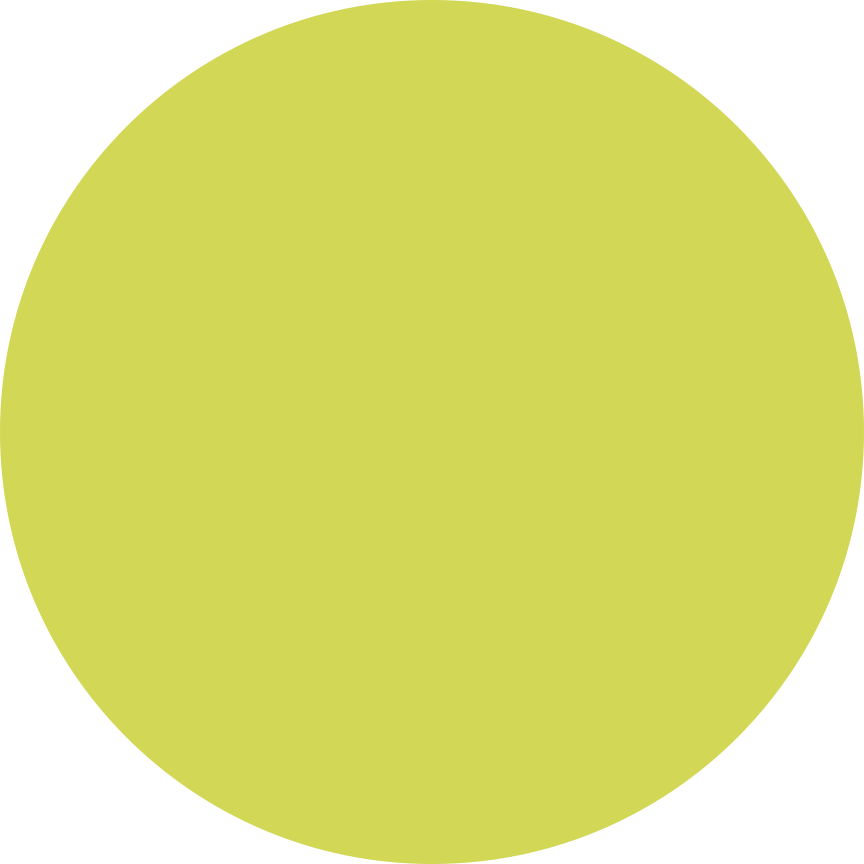 FUNDS
FINDER
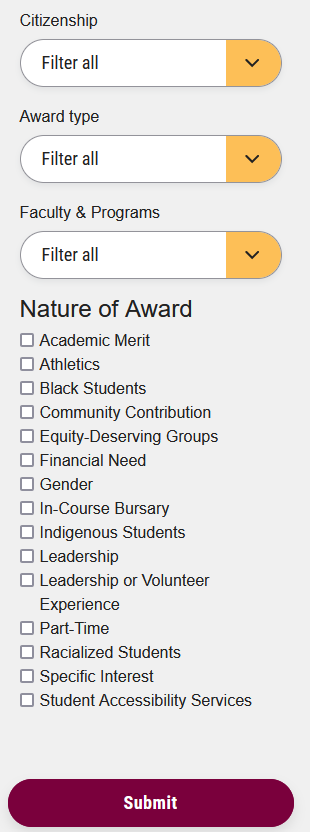 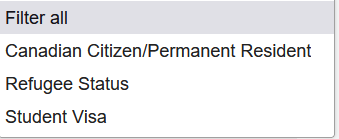 Helps you search for awards that meet your needs and eligibility
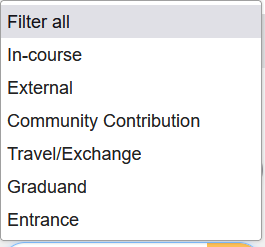 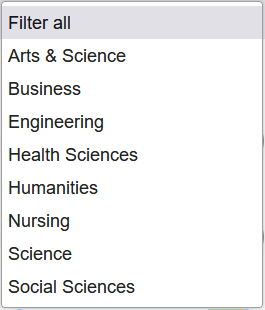 Step 1:  Search Funds Finder
Step 2:  Complete the general            application on AwardSpring
Step 3:  Apply for General Bursary Program (if applicable)
Step 4:  Receive your award
Living on a Budget
Money Coach
Taxes
Credit & Debit
Financial Independence
Life After Mac
Student Success Centre
Mac’s Money Centre
1-on-1 financial guidance
Making ends meet
Tax Clinics
Banking/Investing
Best practices
Setting yourself up
Financial workshops
Financial Literacy Series & Events
Pop-Up Tables
visit OscarPlus!
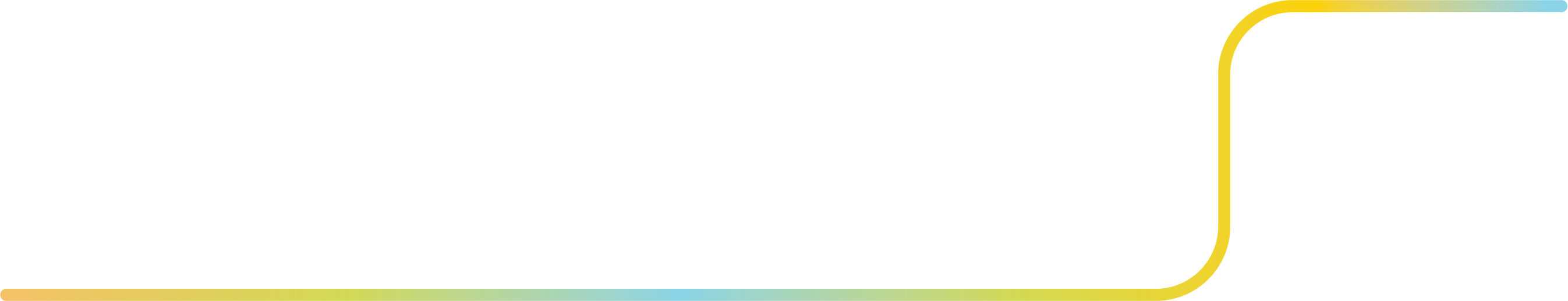 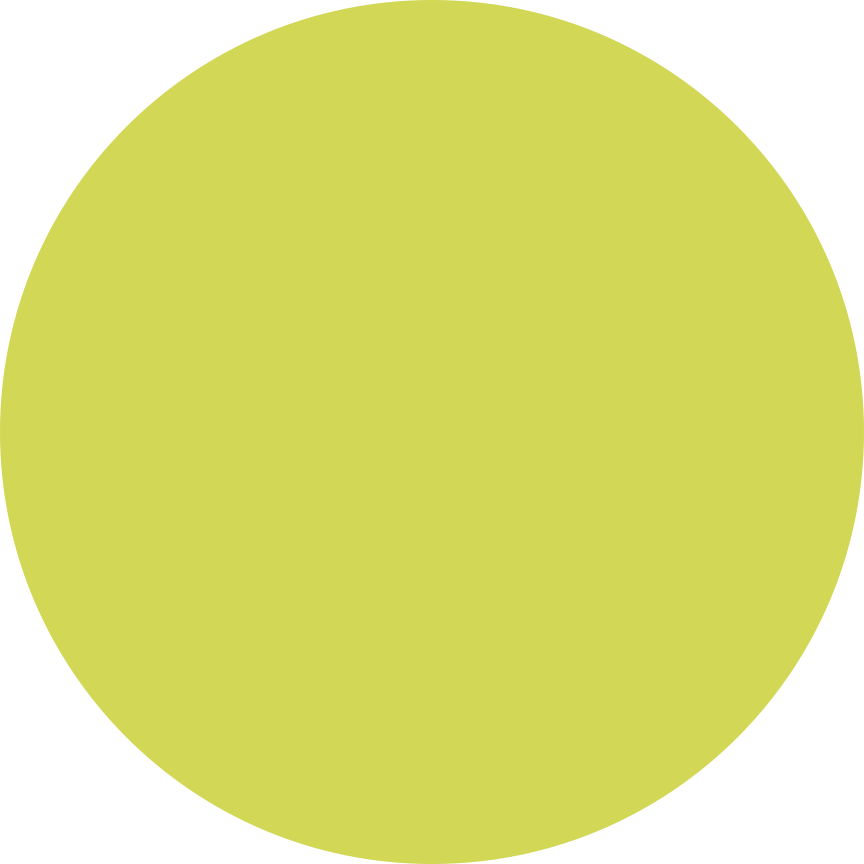 Email us at:  money@mcmaster.ca
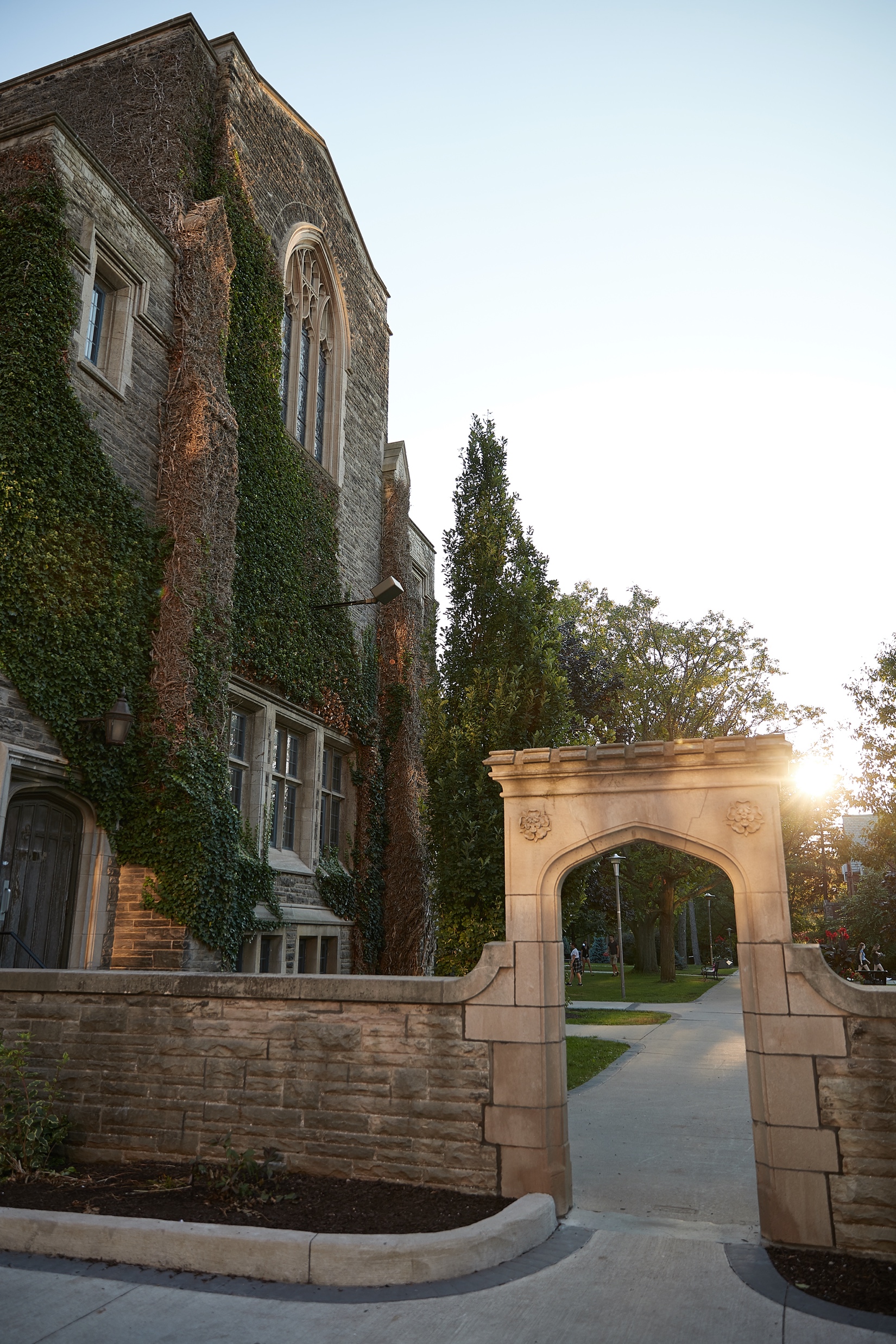 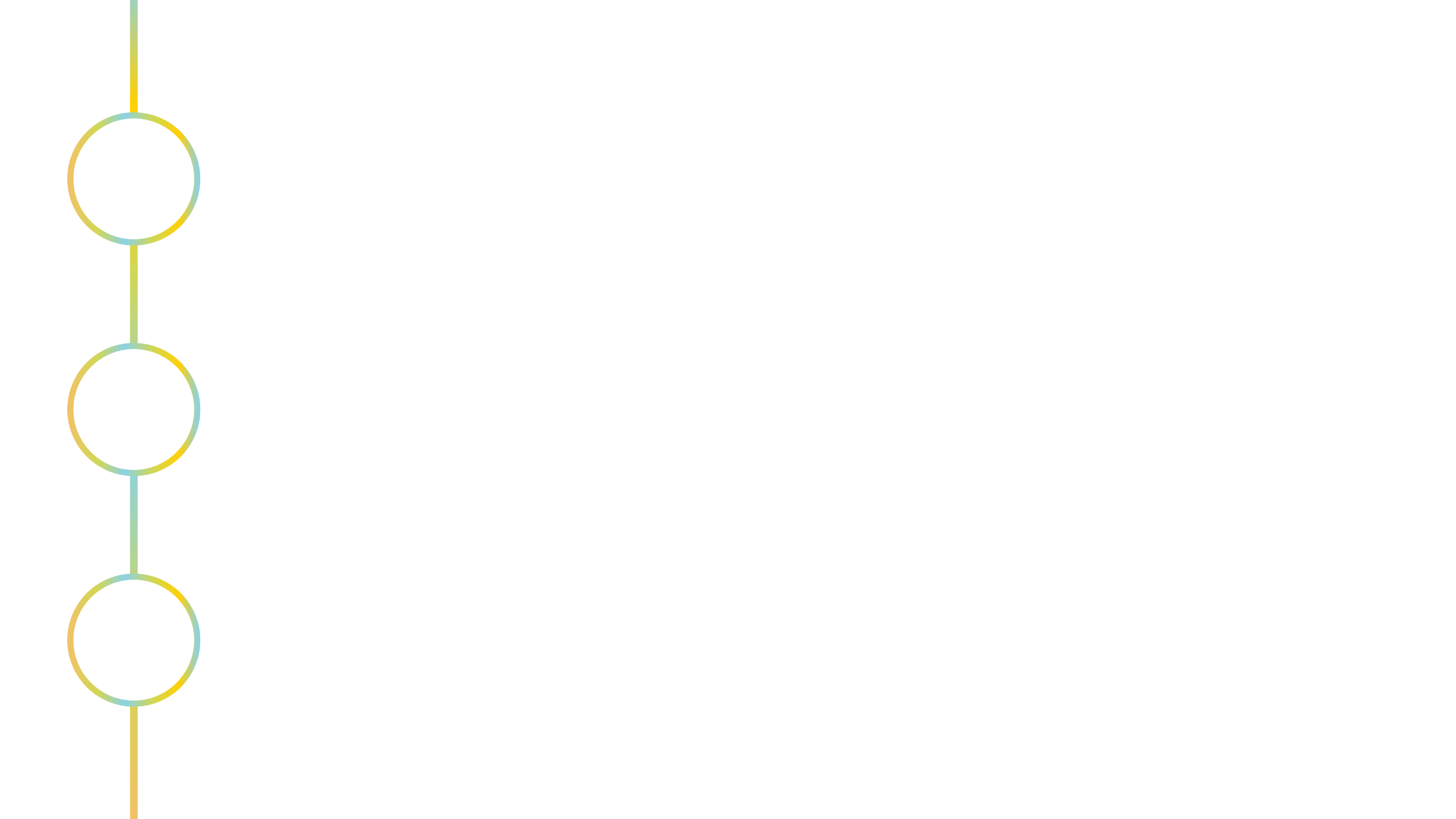 On-campus savings
Discounts at local restaurants, grocery stores, pharmacies and much more!
msumcmaster.ca/info/savings
Rezlife and MSU clothes swaps
MAPS Suit Drive (for students who need suits for interviews)
McMaster Used Textbook Sale (on Facebook)
Campus Club/Events with free meals
Participate in campus research studies (gift cards/money)
Thode Makerspace: Access and training to use tools, machinery such as 3-D printers, sewing machines, power tools
Watch large screen in MUSC (The Student Centre)
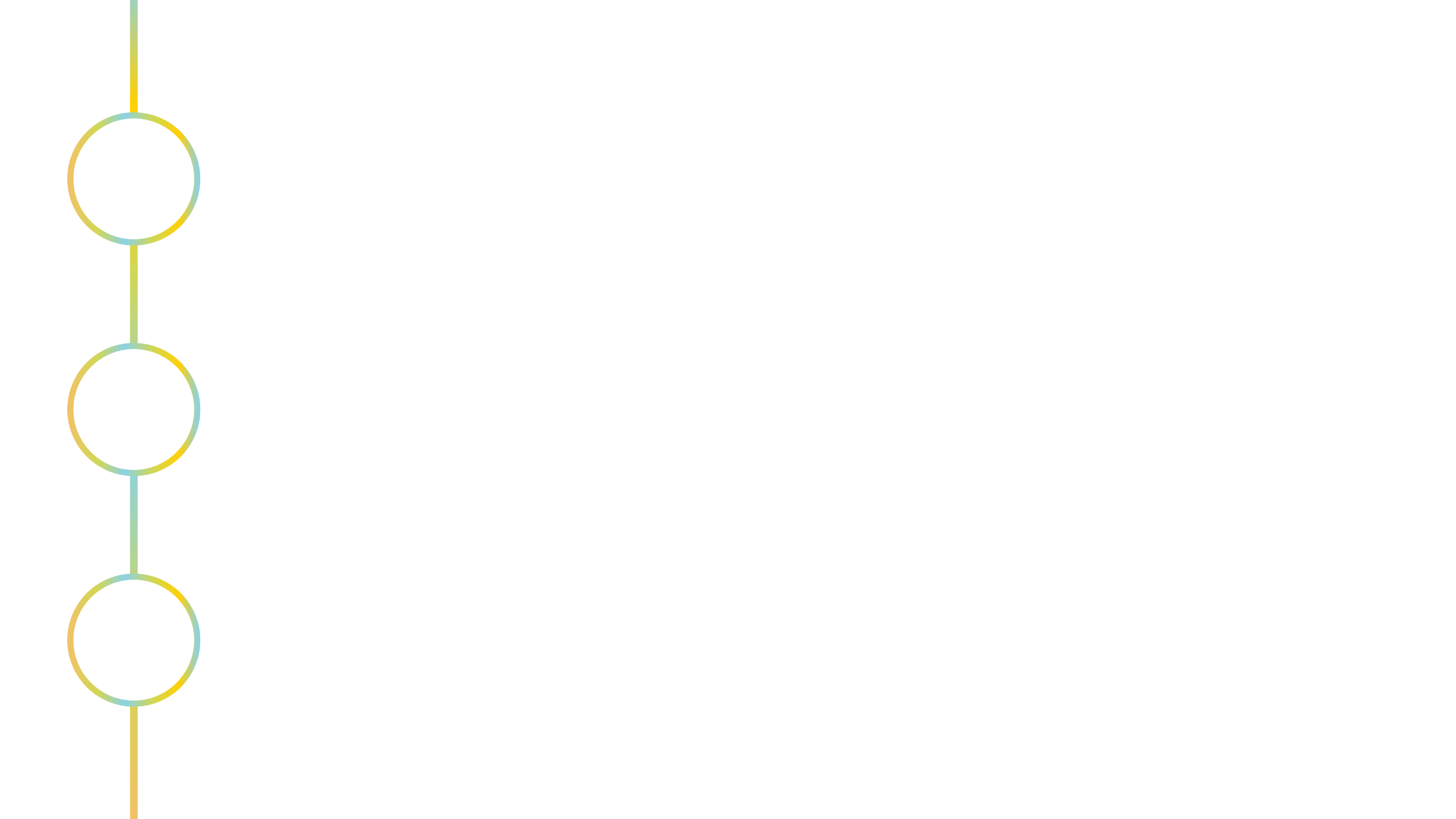 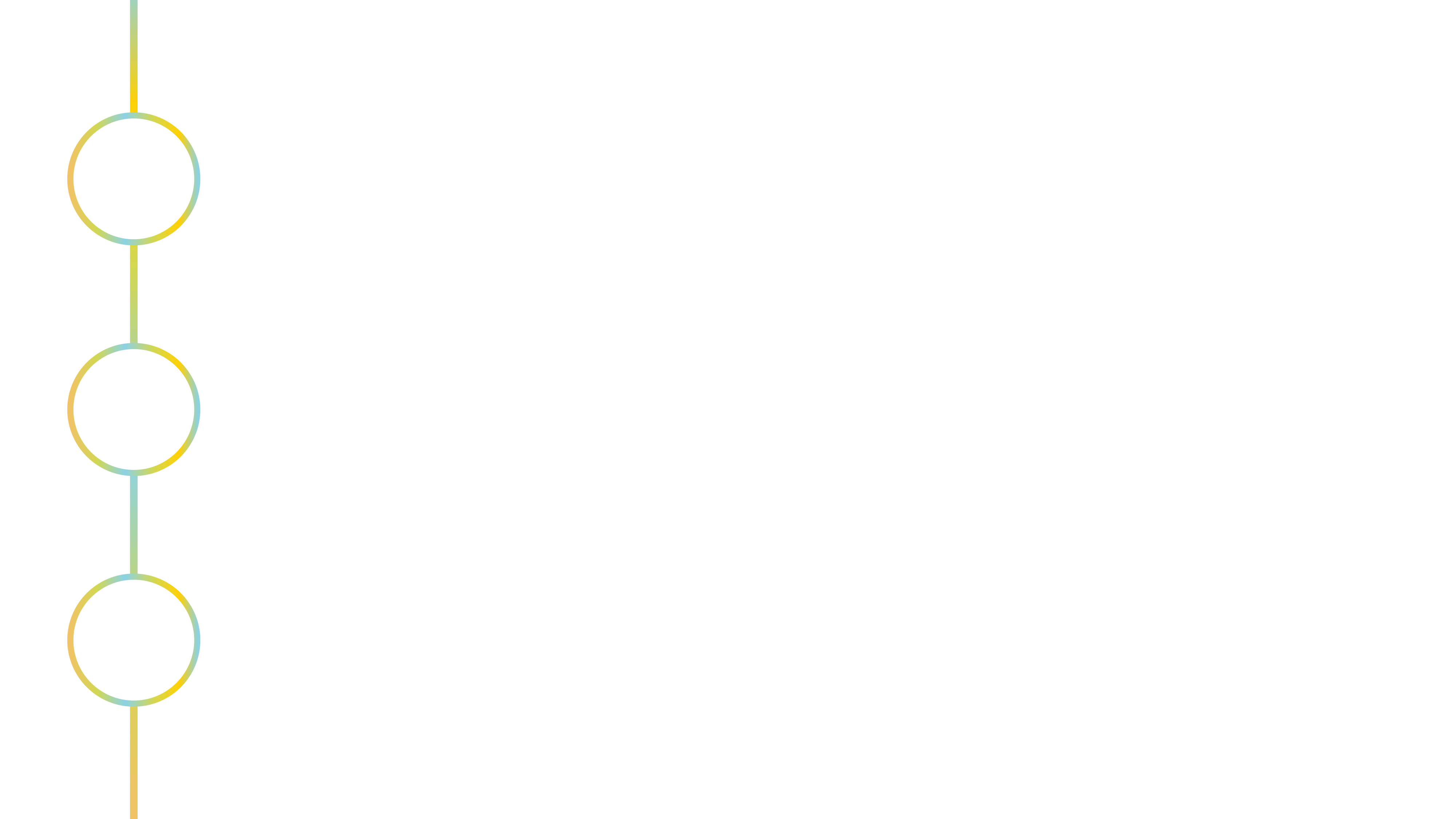 Online ways to save
Grocery coupons
Compare student cell phone plans 
Student bank account comparison
Thrift stores - trending
 Amazon Discount Textbooks 
Facebook Marketplace
Kijiji 
Apple Music / YouTube / Music / Spotify – all have student discounts
Wait for seasonal deals – Black Friday / Cyber Monday / Boxing Day
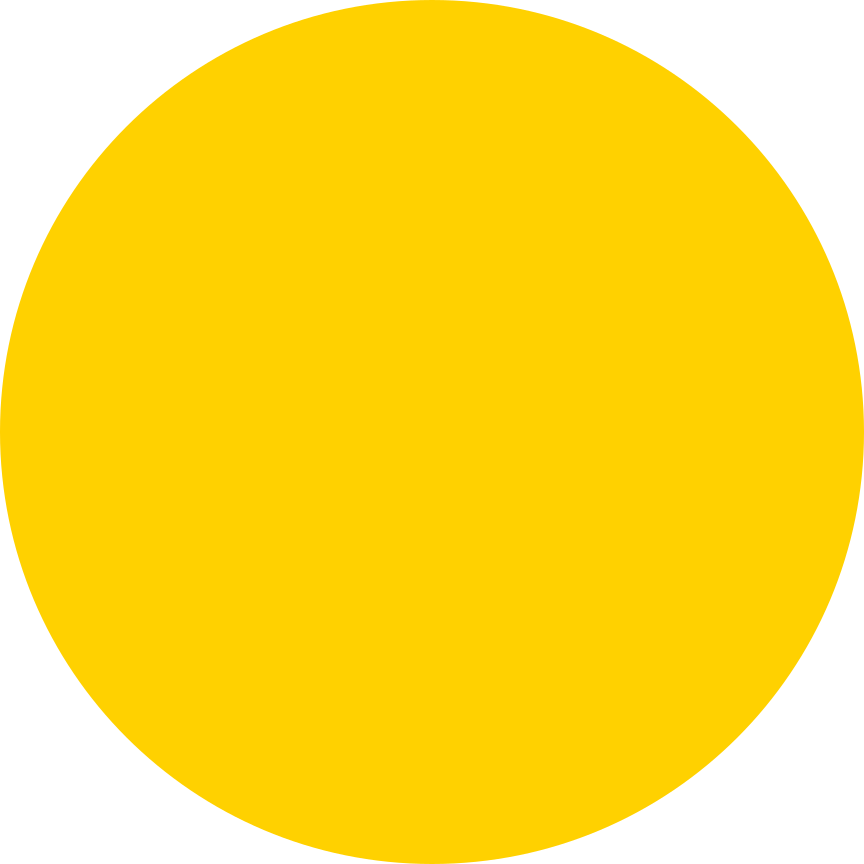 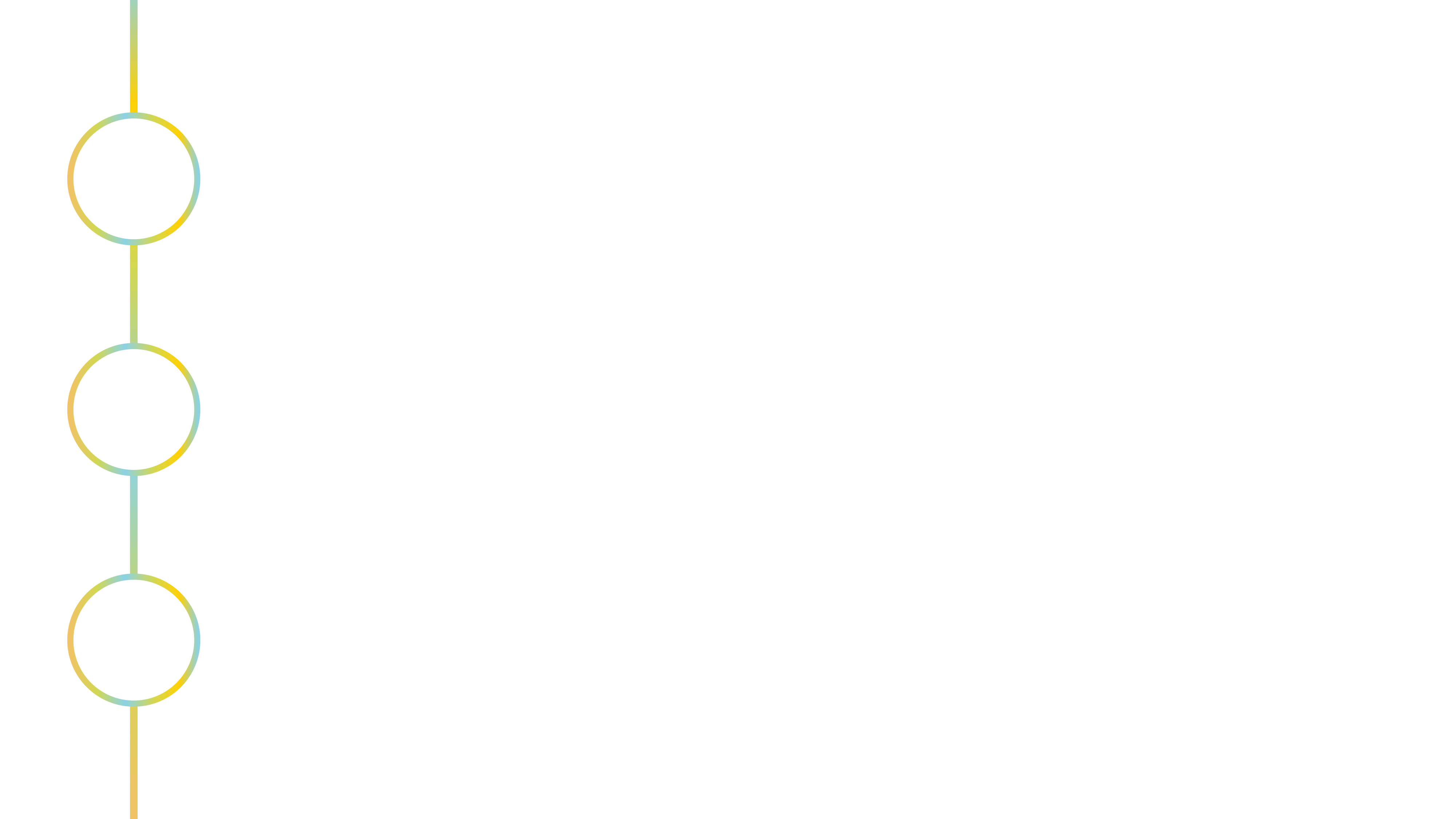 Needs vs. wants
Starbucks vs. buying a coffee maker and using a travel mug 

Buying water vs. bringing your water bottle  (Retro-fitted water stations)

MUSC microwave wall vs. buying lunch

Sobi bikes – create an account – choose a plan – very cheap and healthy

Bird-Ride (e-scooters) – day/week pass or pay-as-you-go
Stick to basics
Make thoughtful decisions
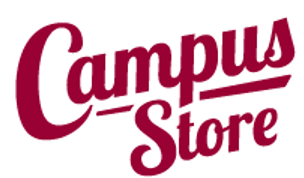 has the perfect one for you!
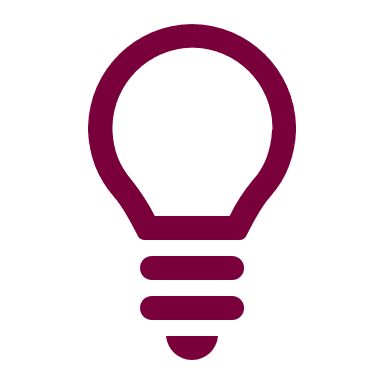 CLOSING THOUGHTS…..
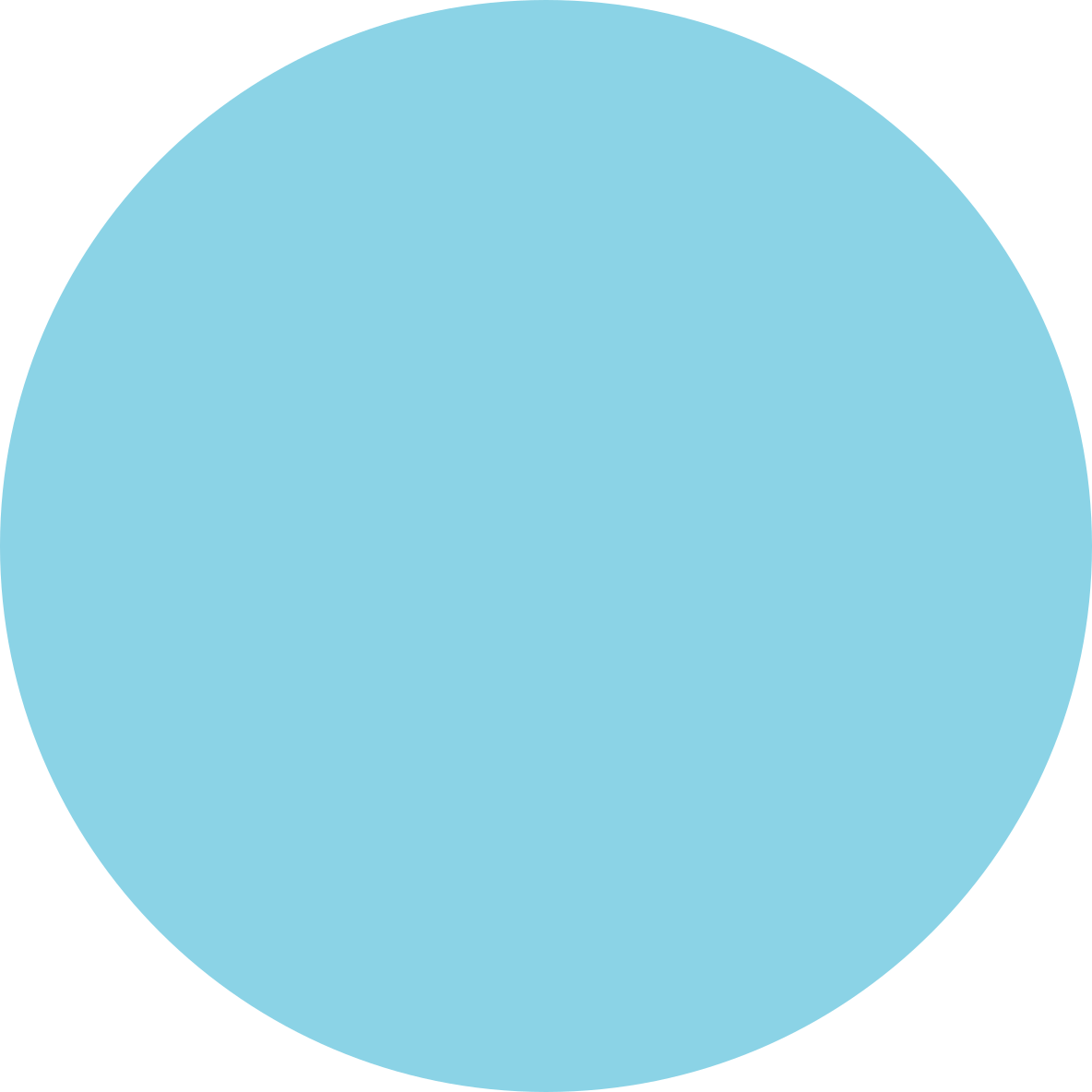 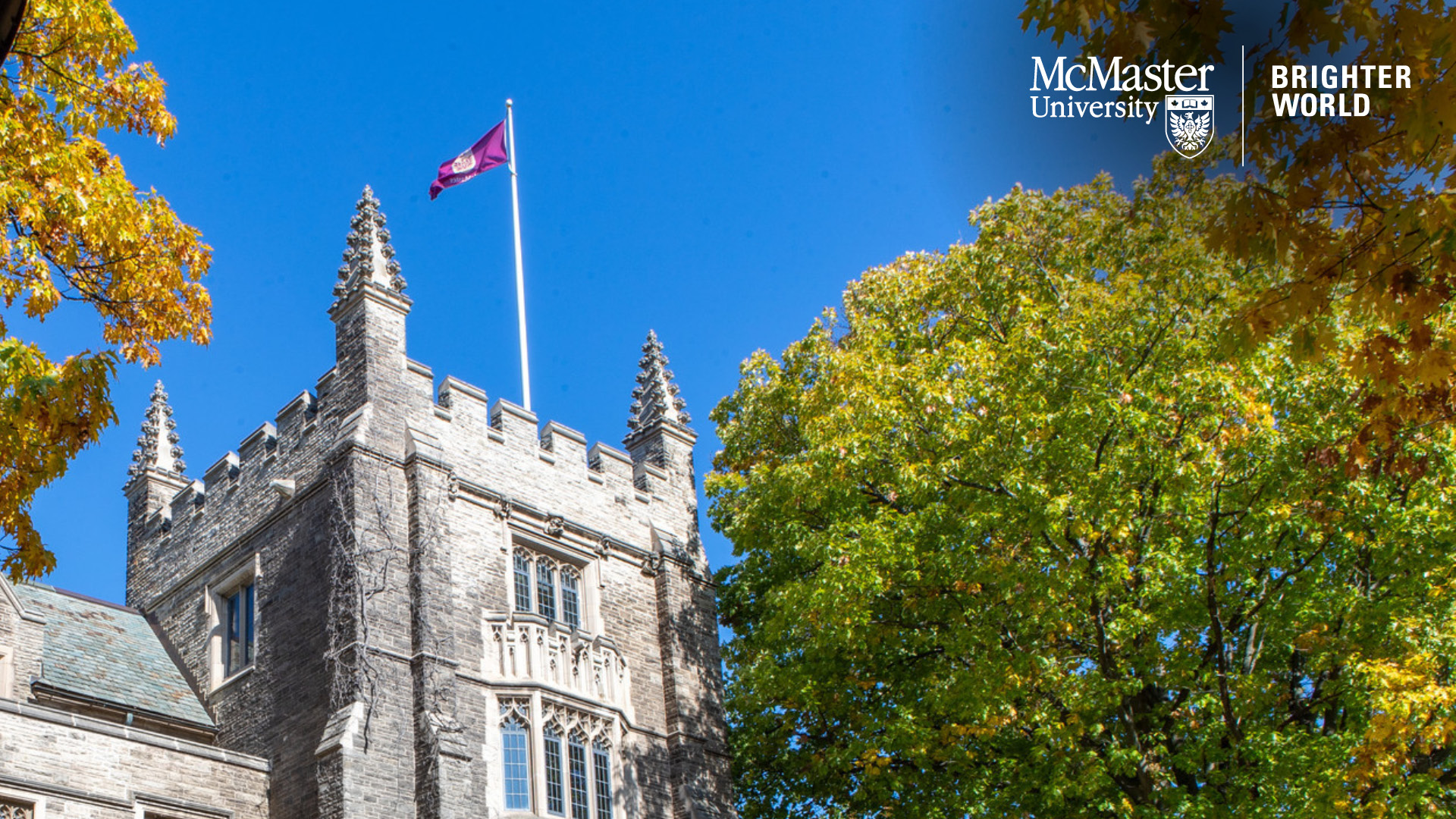 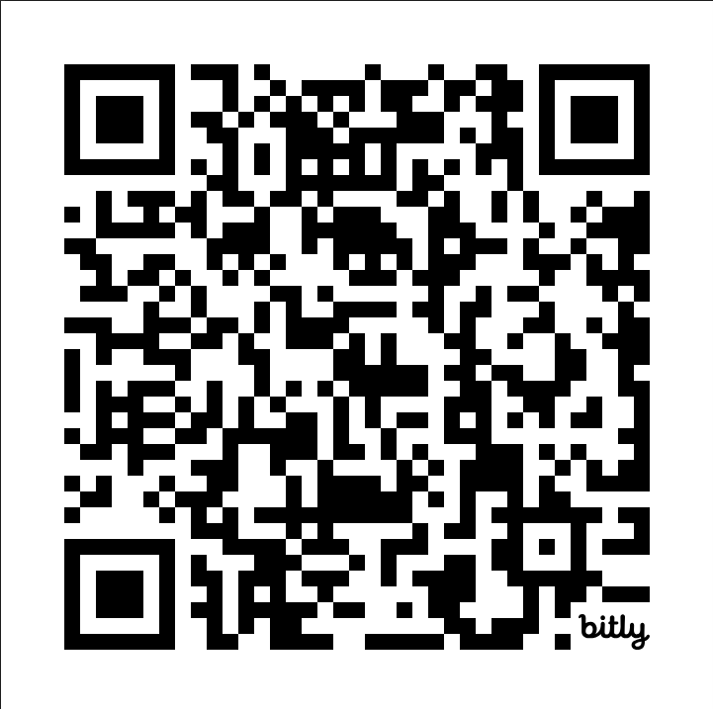 Thank you!
Residence Session
Sign up for Mac 101, your online orientation for everything from student life to tech help and much more!
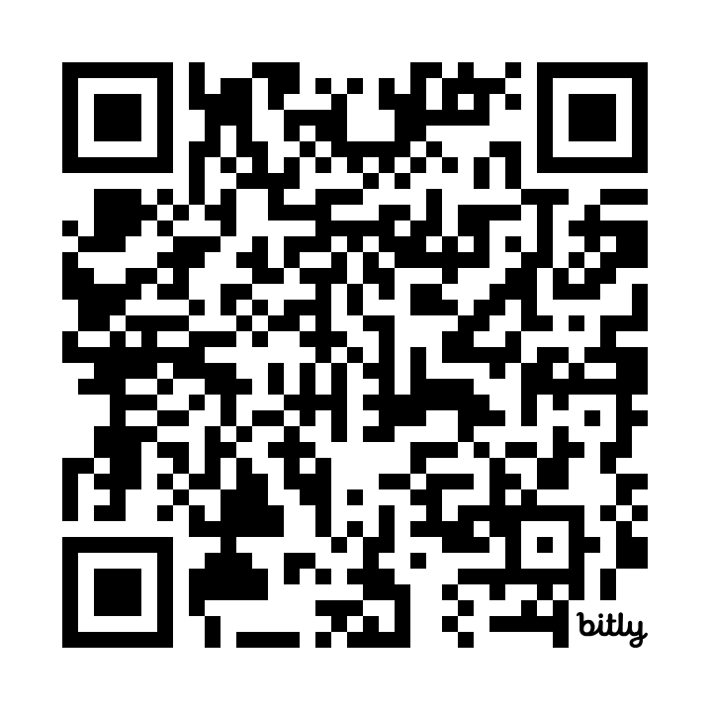 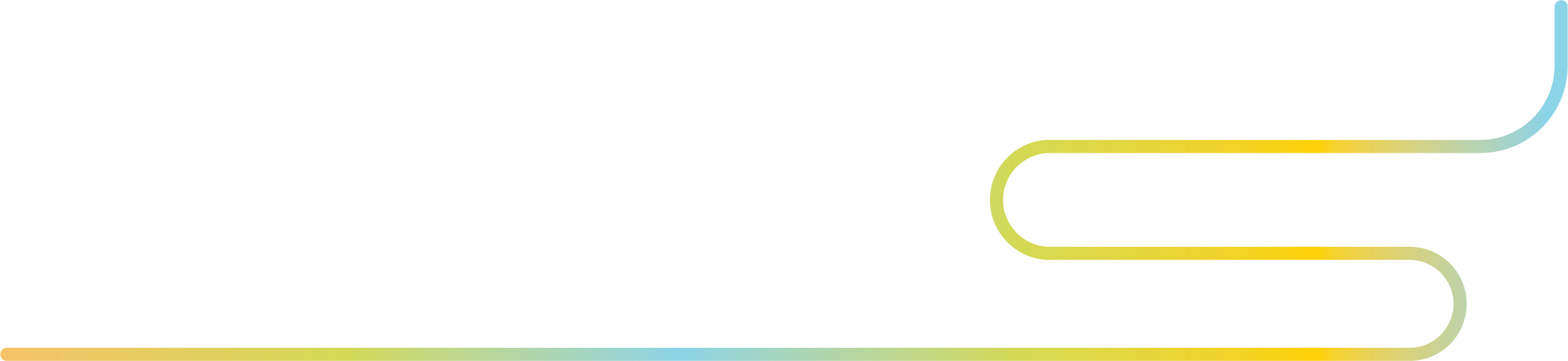 Finance Session
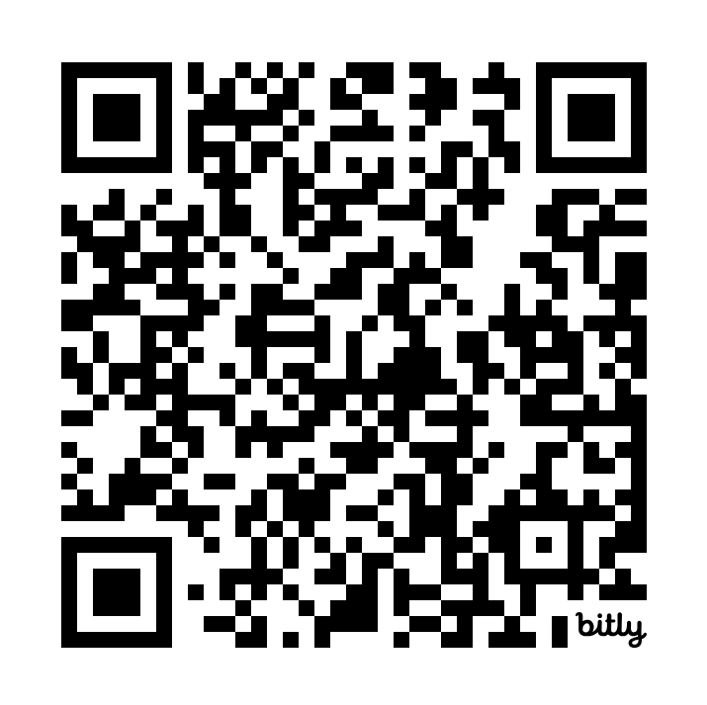 Support for Students Session
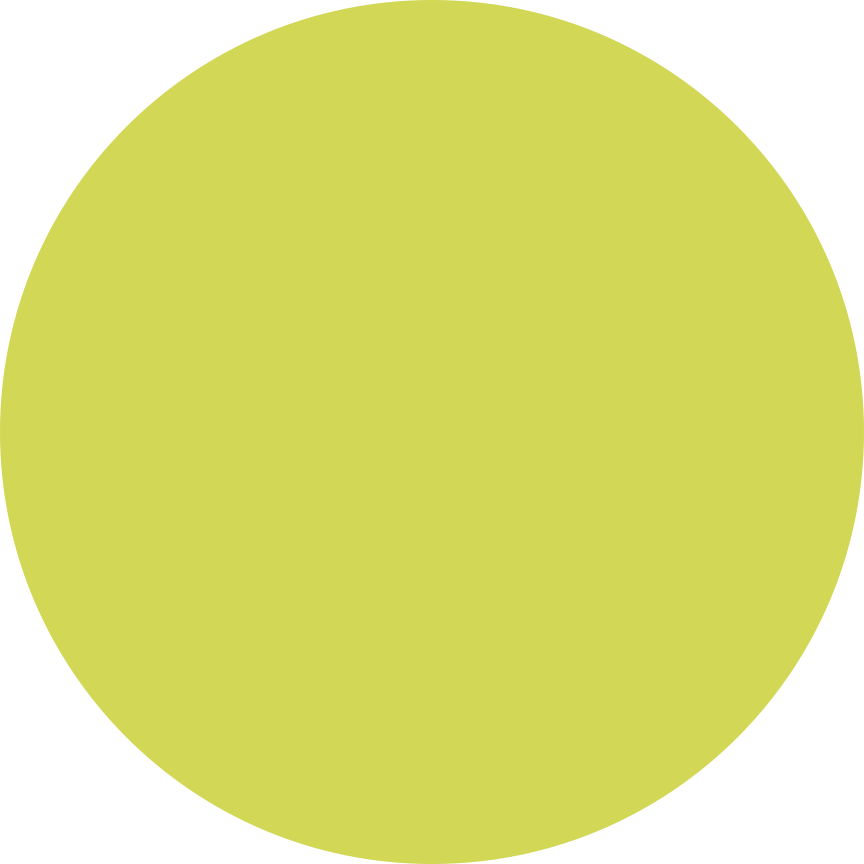 TITLE
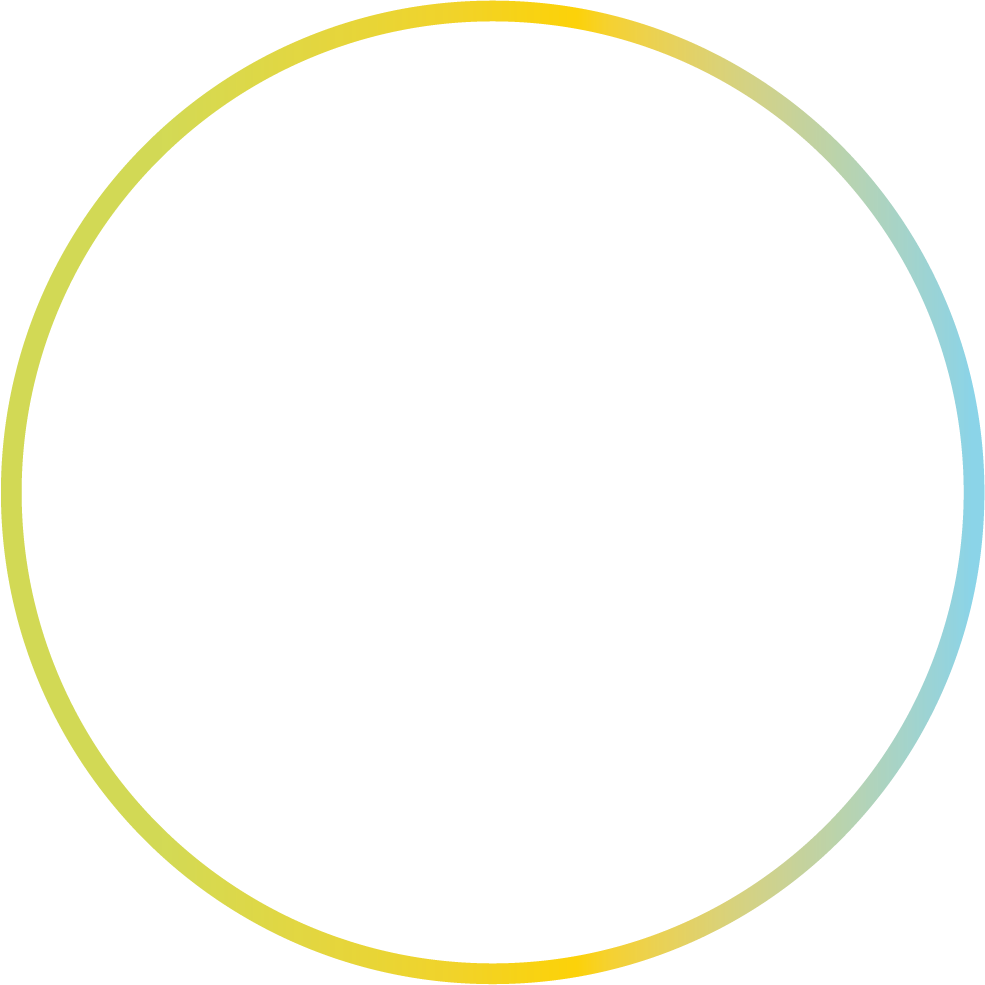 Description
Q&A
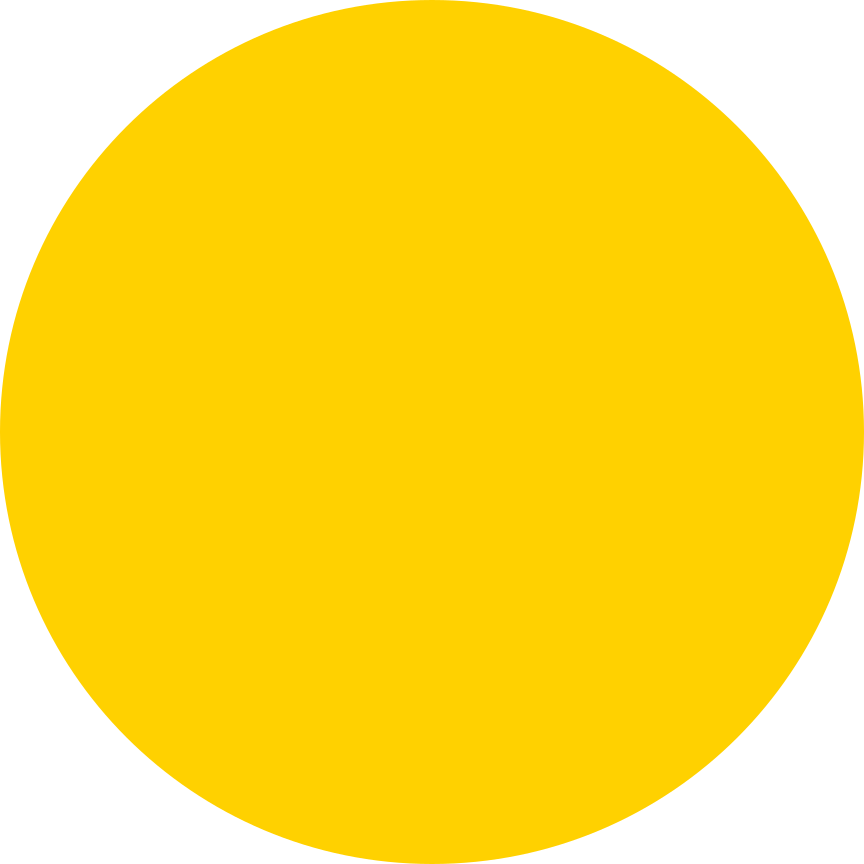